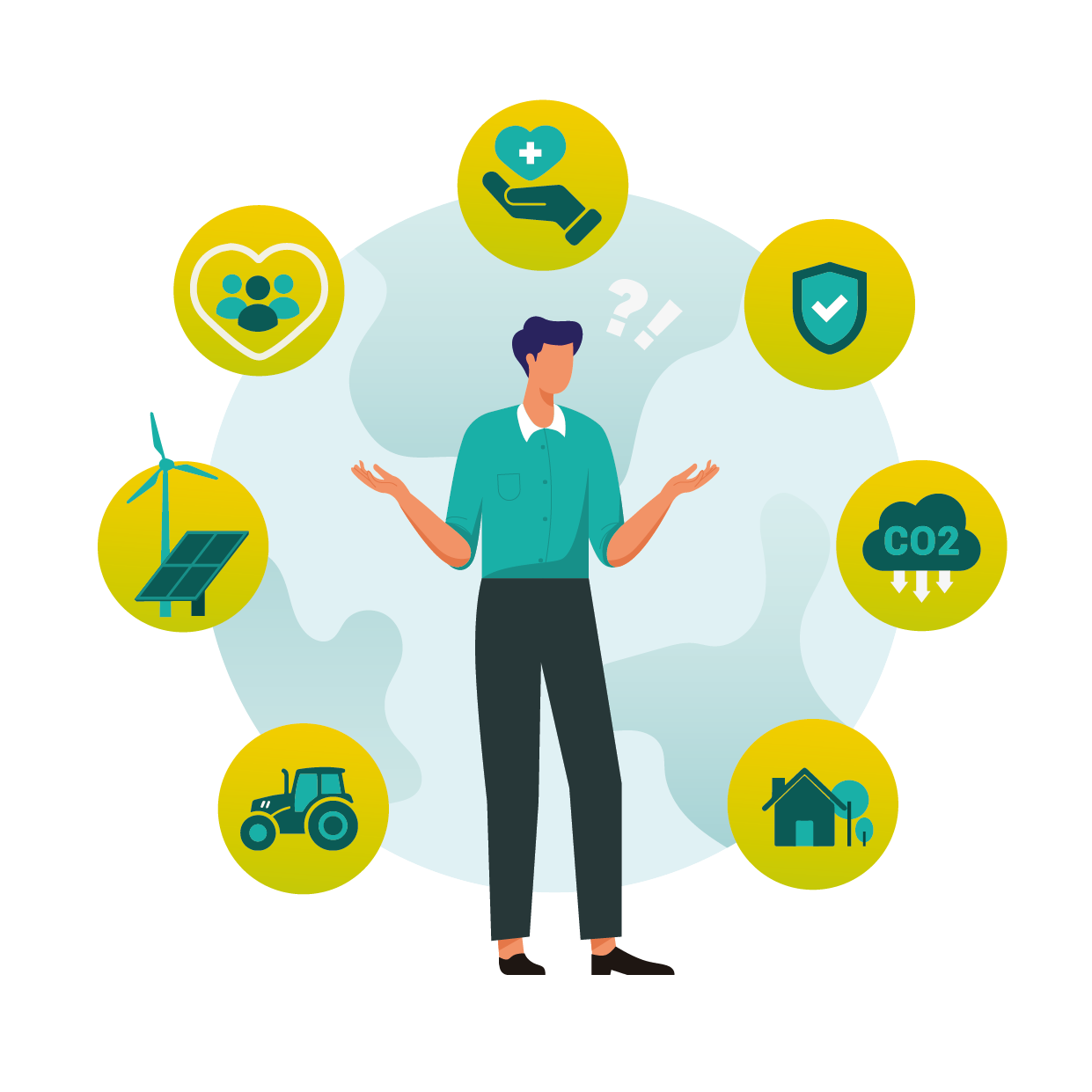 9 mei 2023
KEMs voor maatschappelijke transities
Paul Hekkert
Hoogleraar Industrieel Ontwerpen TU Delft
Wetenschappelijk boegbeeld topsector Creatieve Industrie
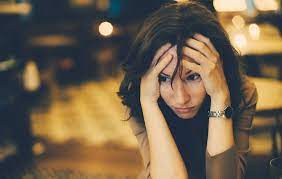 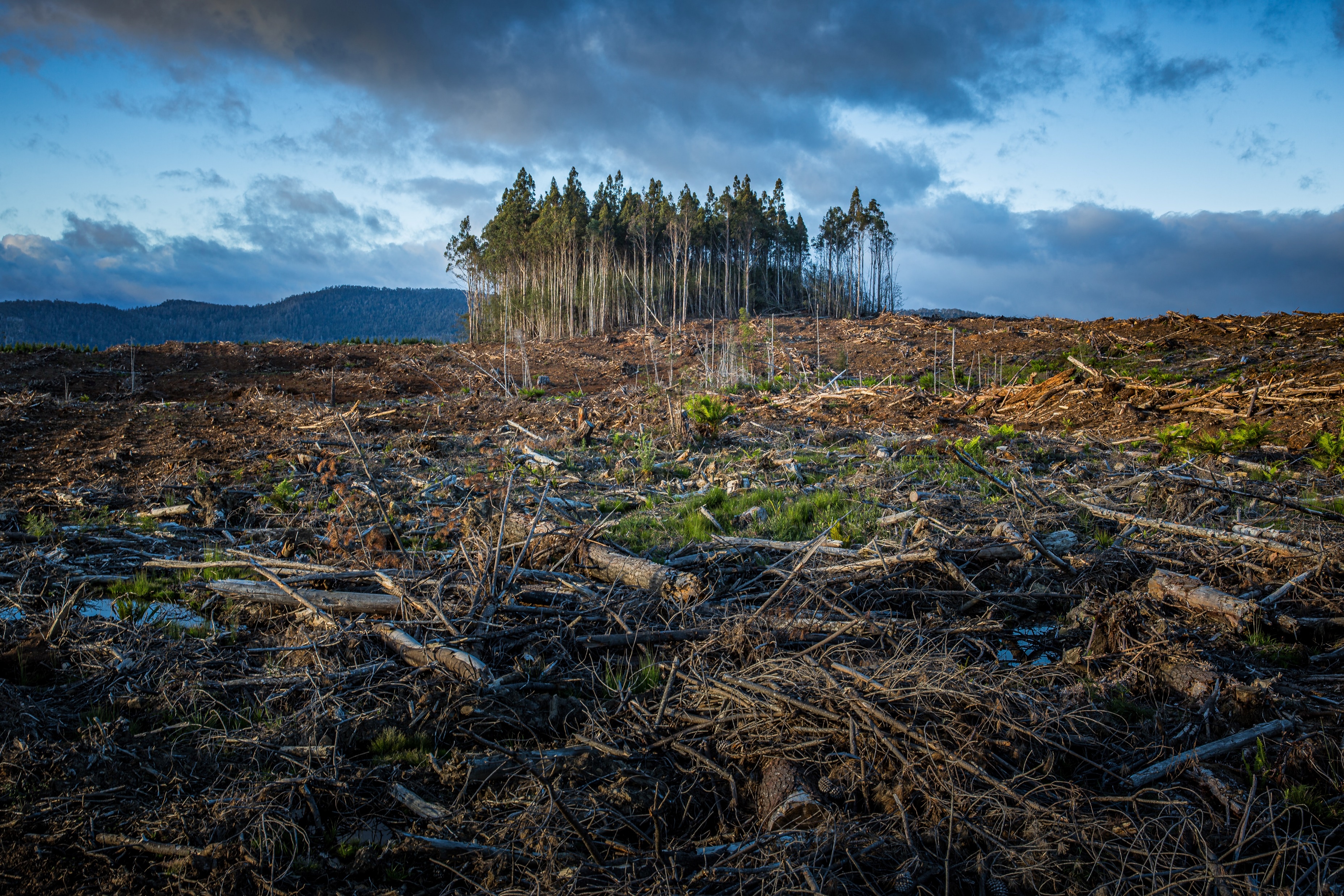 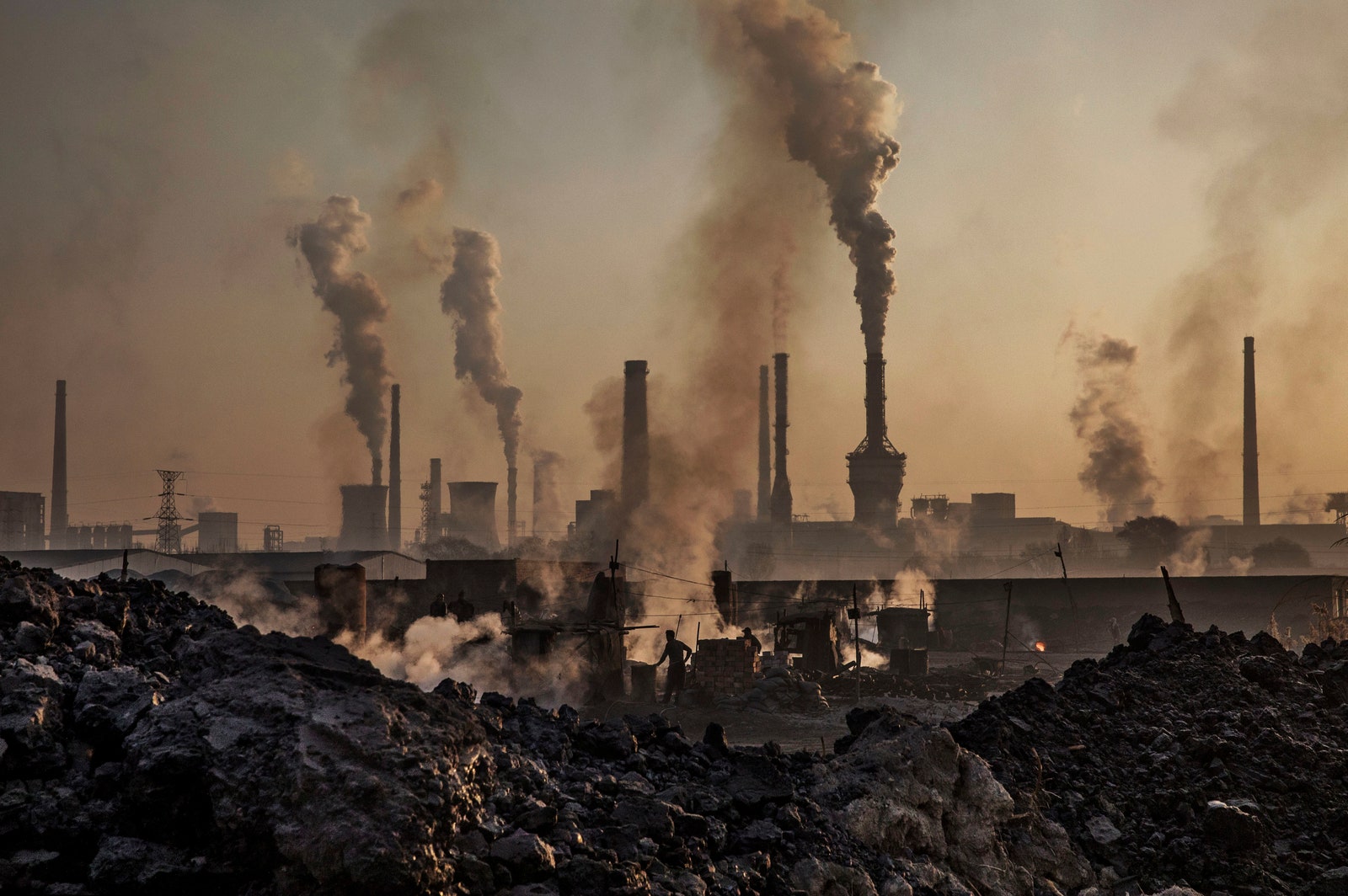 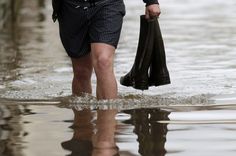 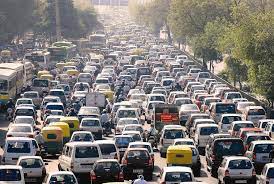 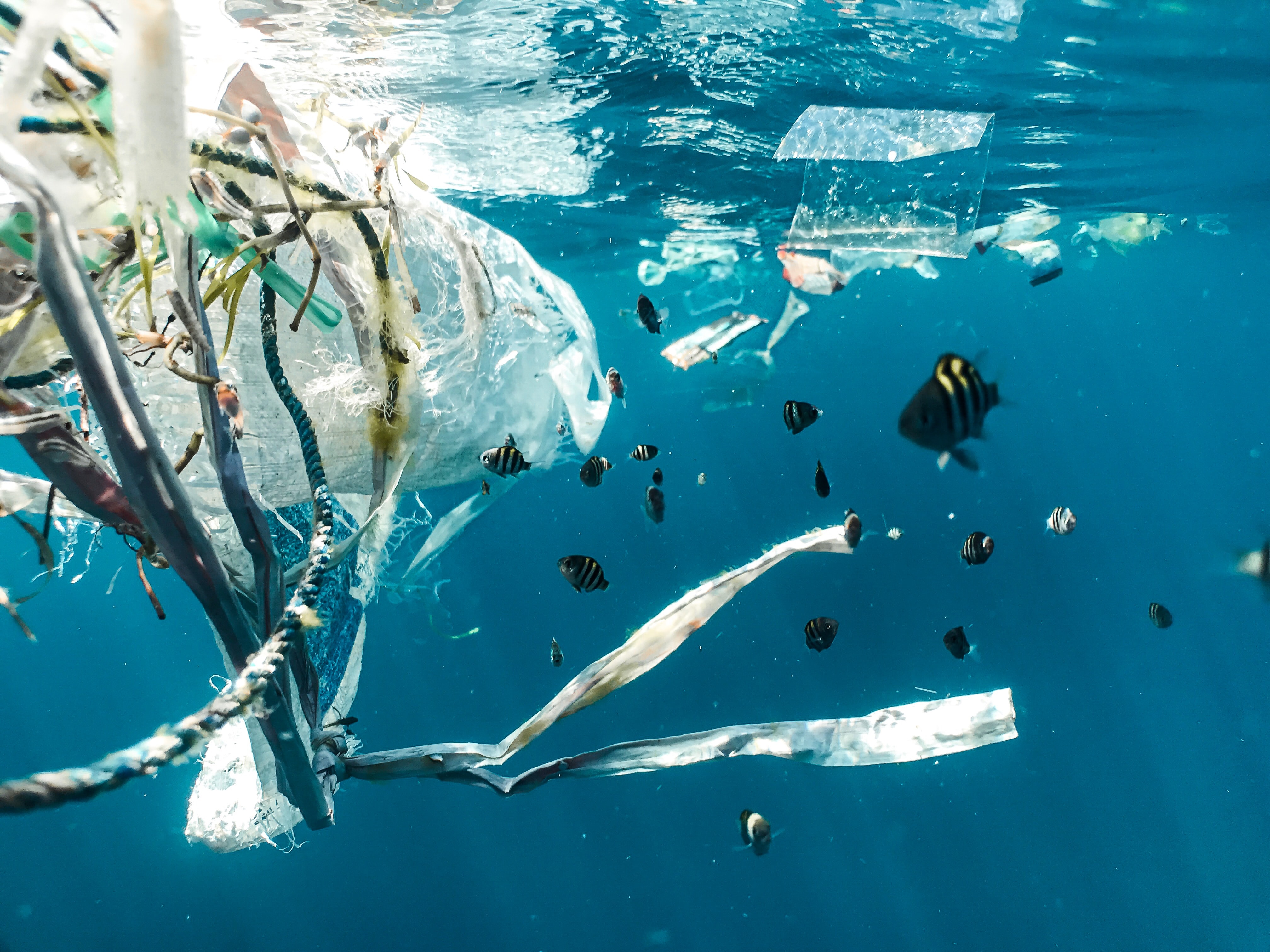 Maatschappelijke uitdagingen
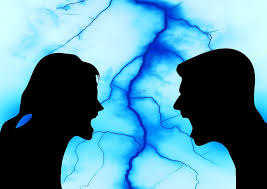 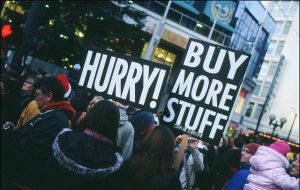 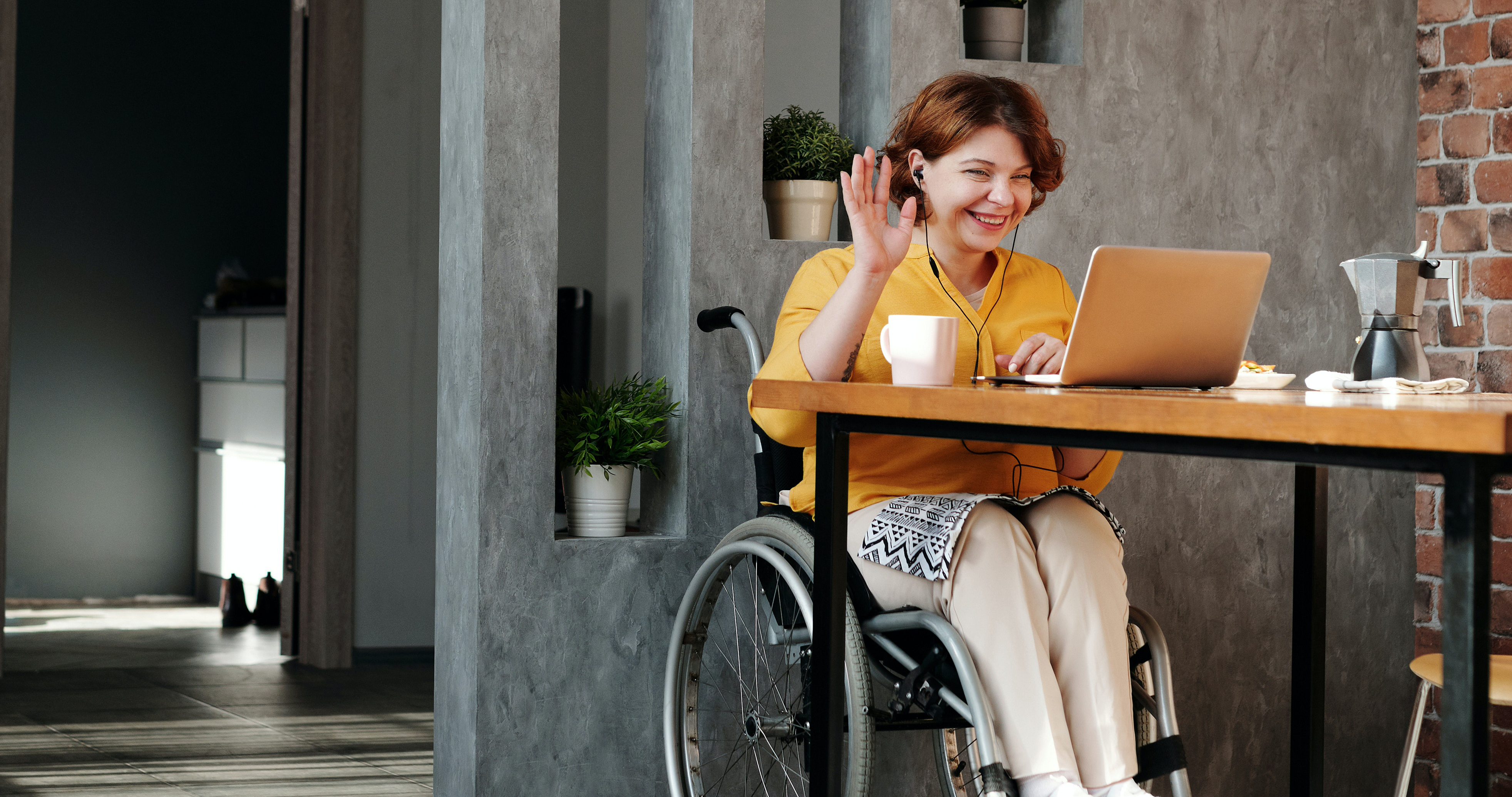 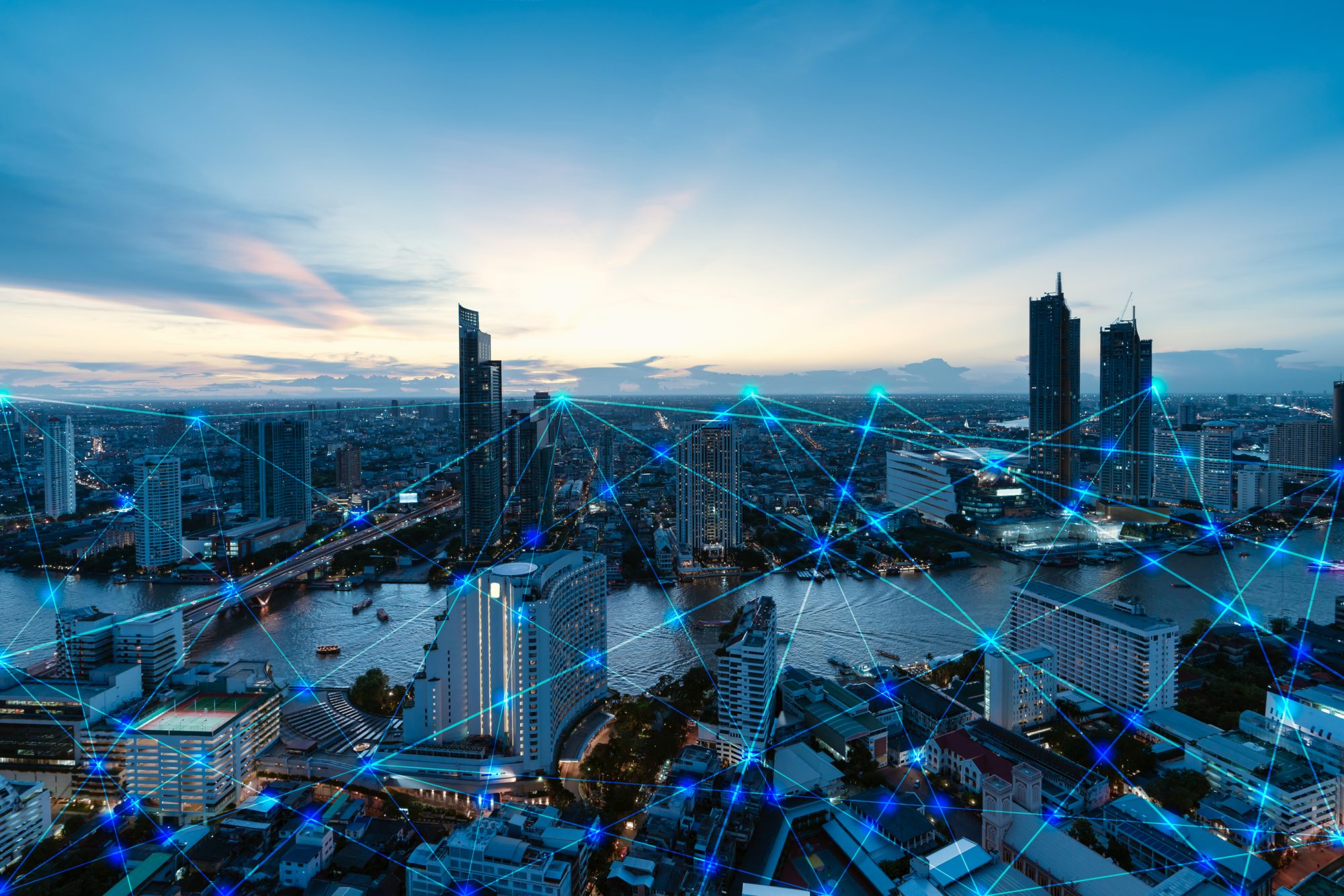 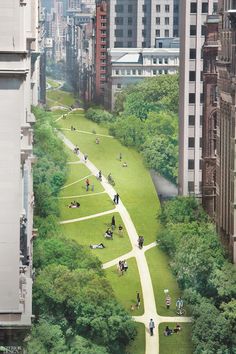 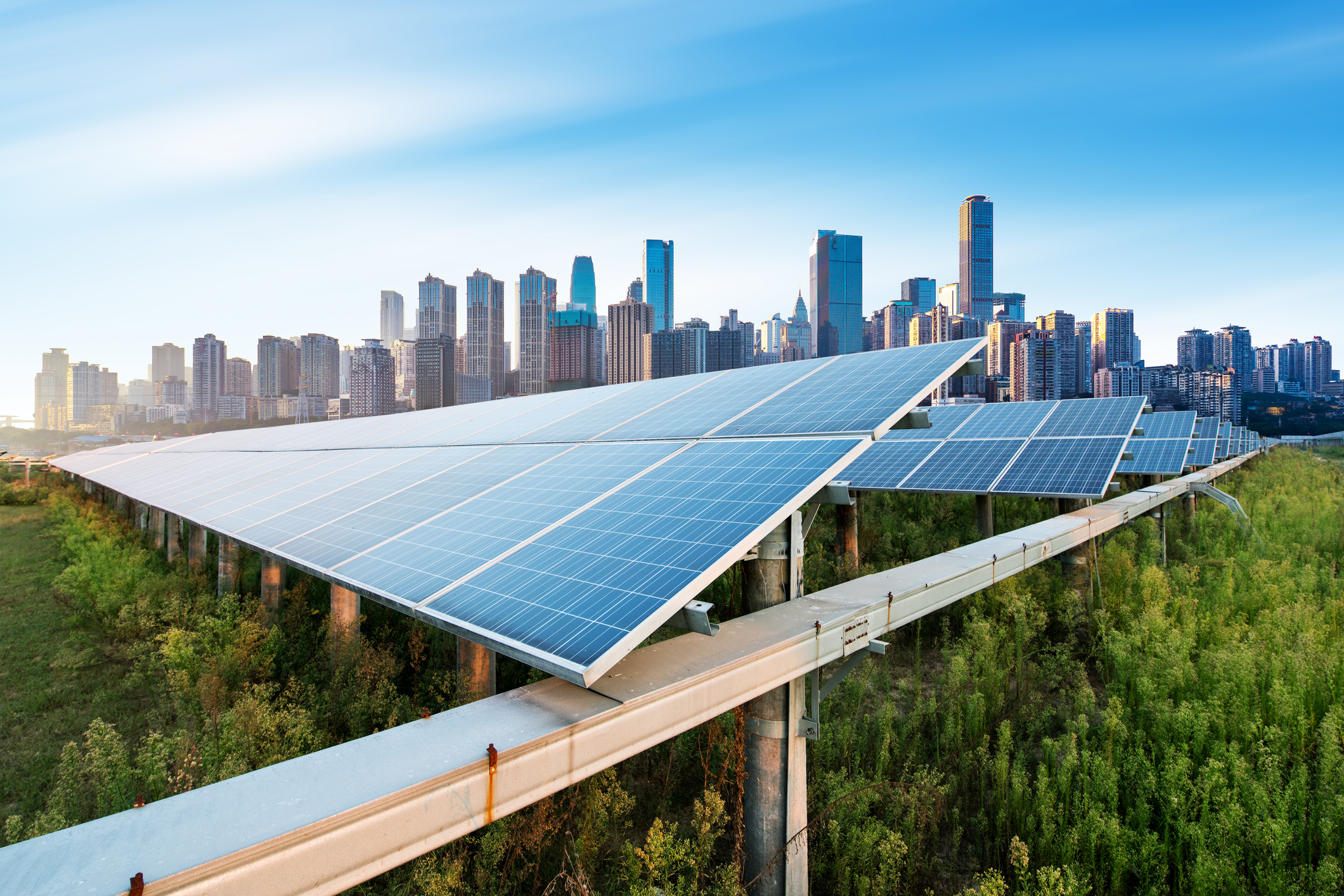 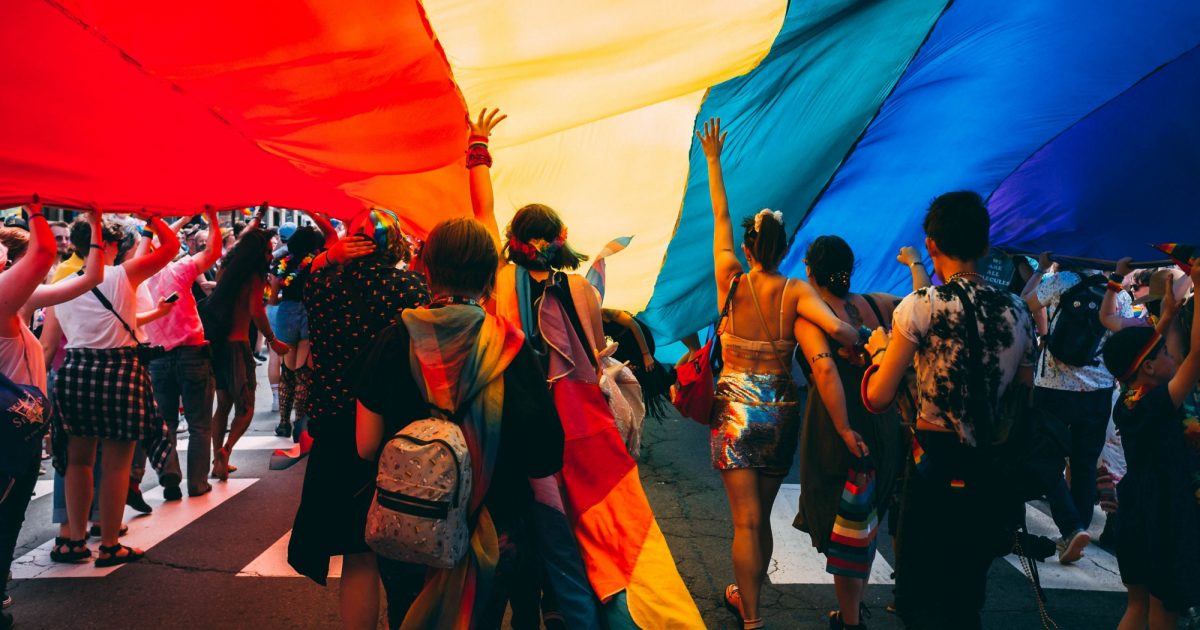 Maatschappelijke transities:
gezonde | duurzame | digitale | verbonden | inclusieve
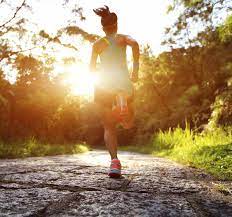 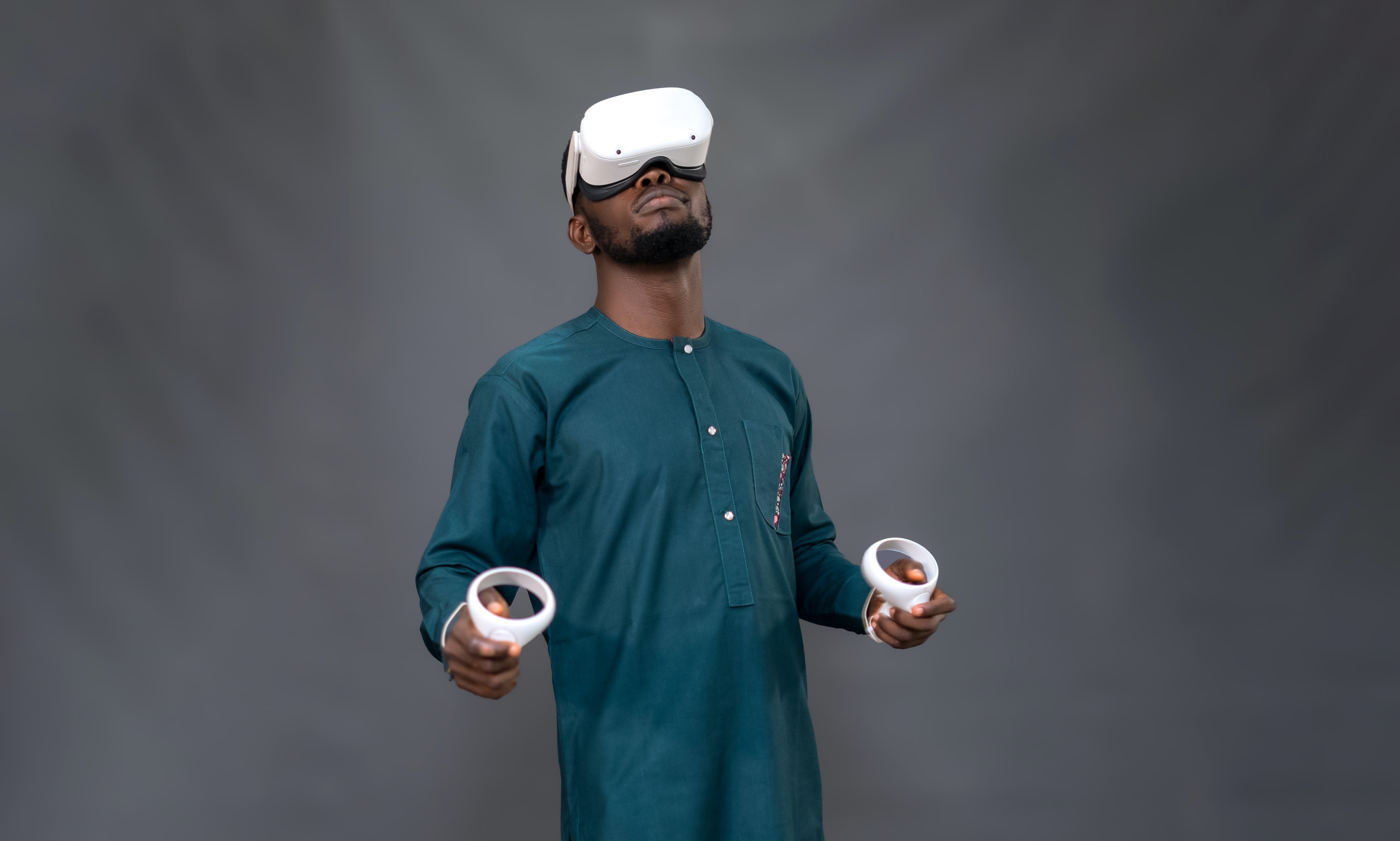 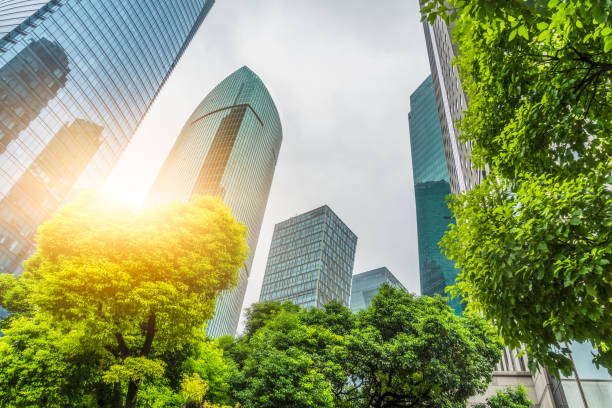 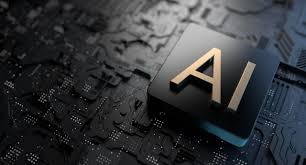 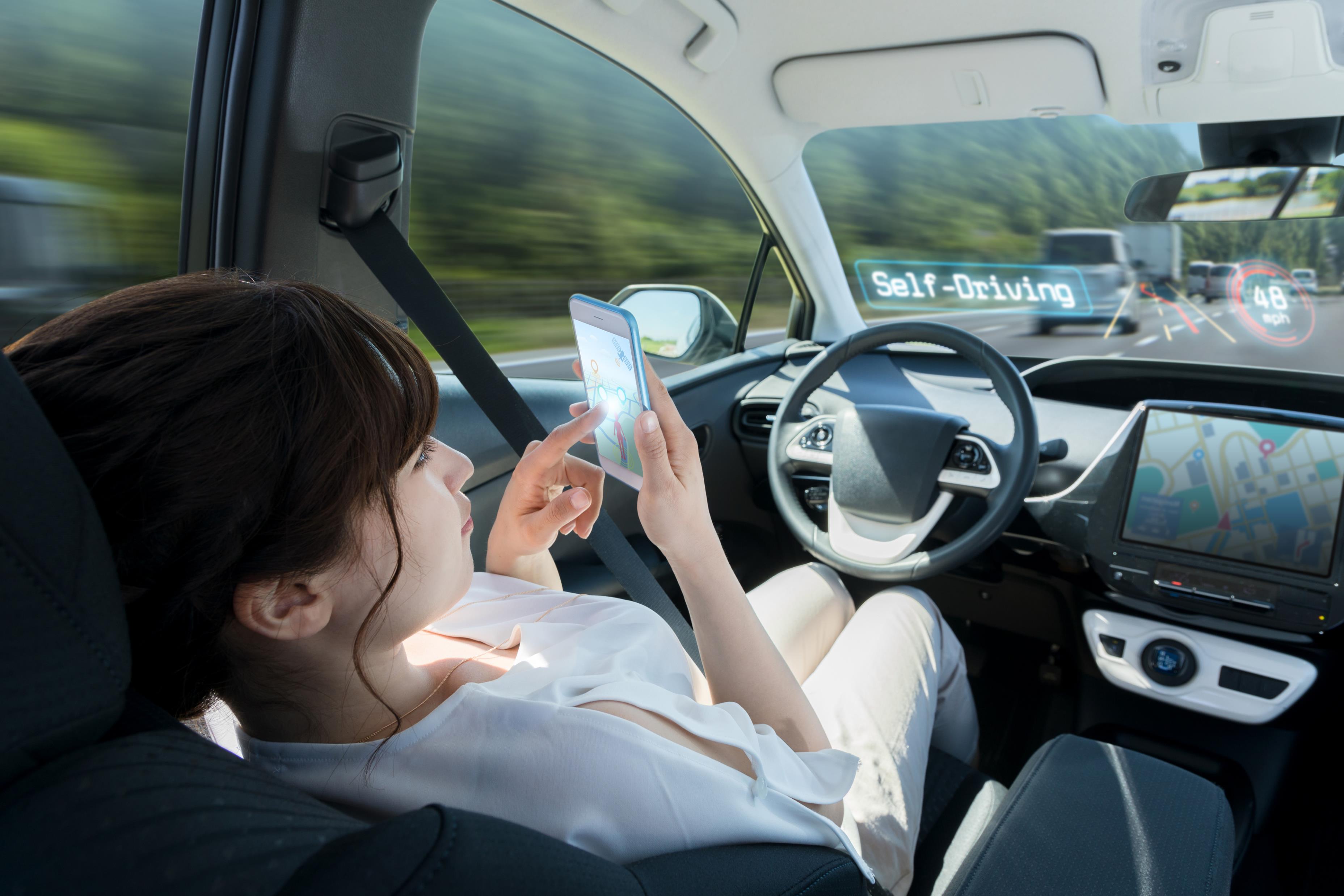 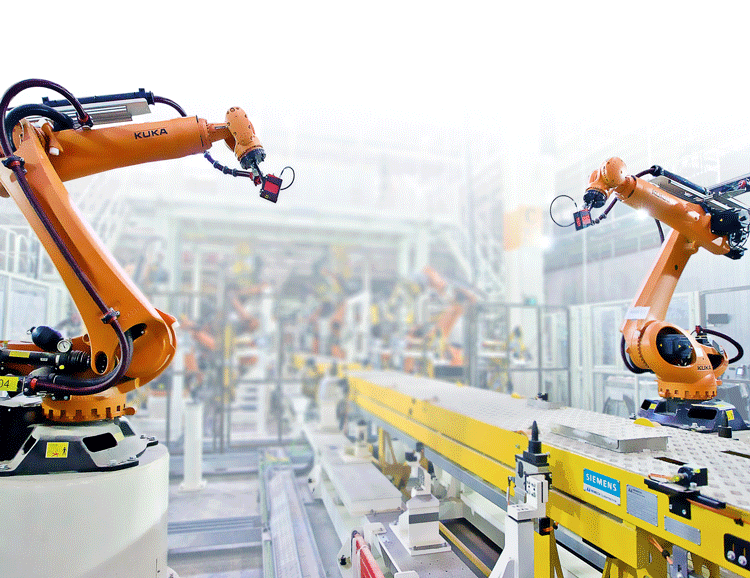 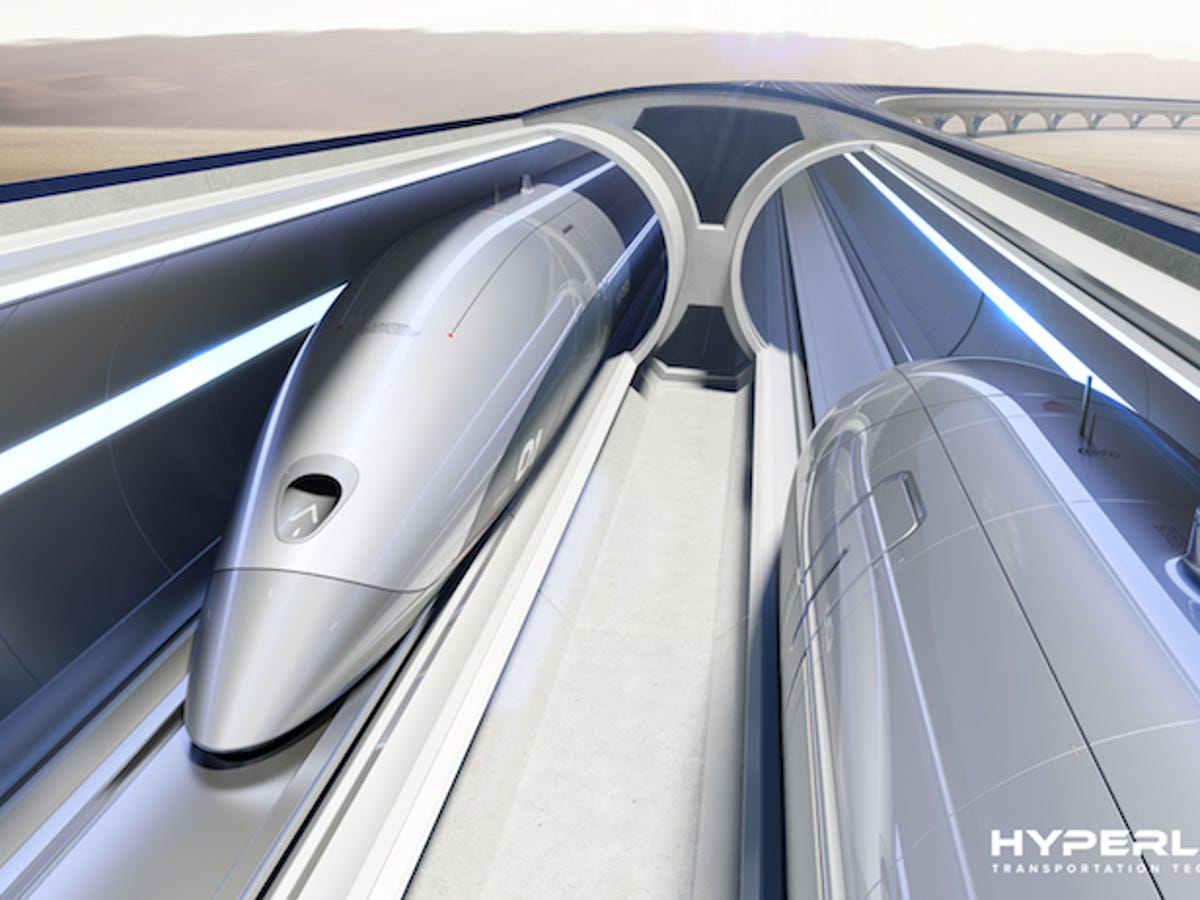 Key Enabling Technologies
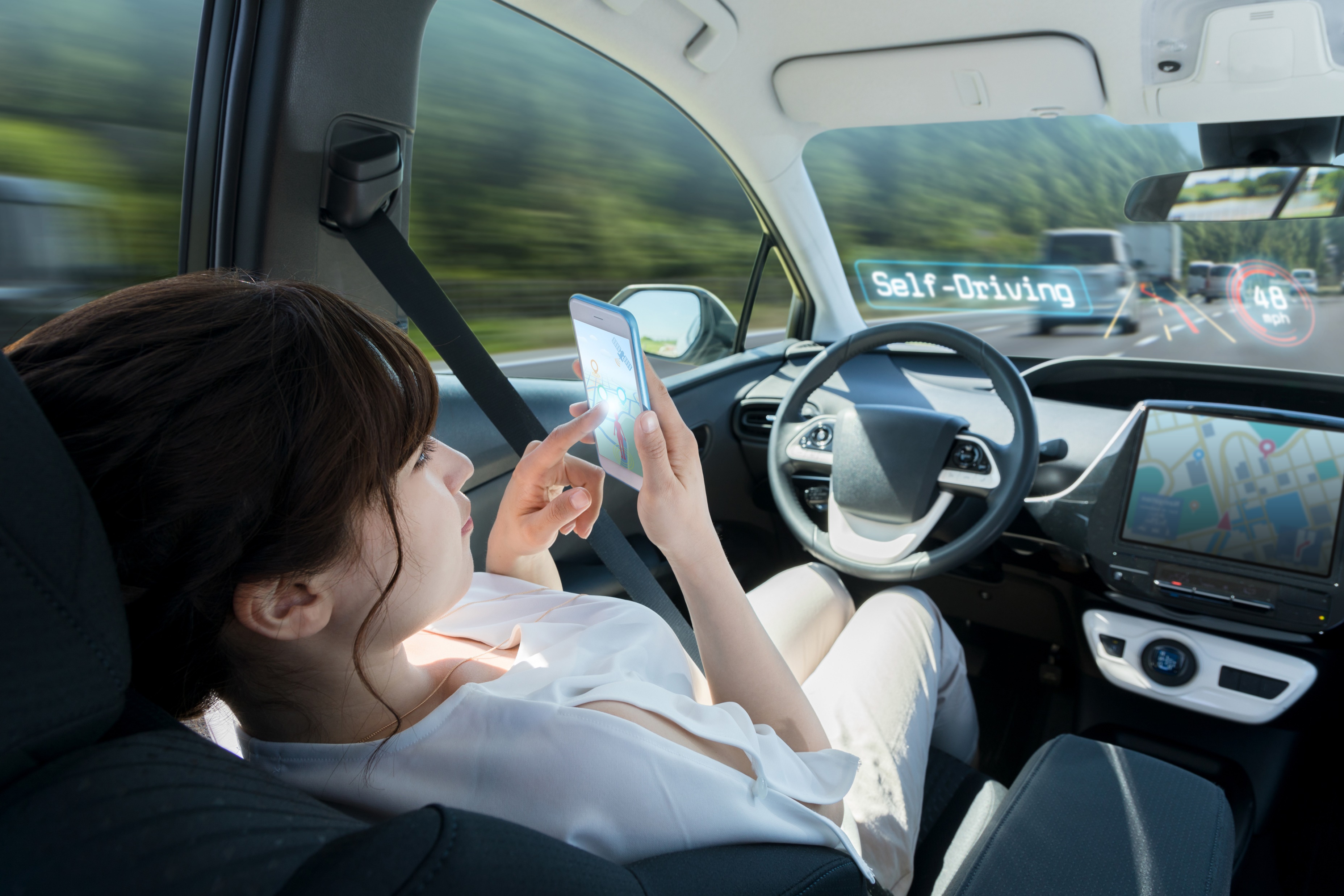 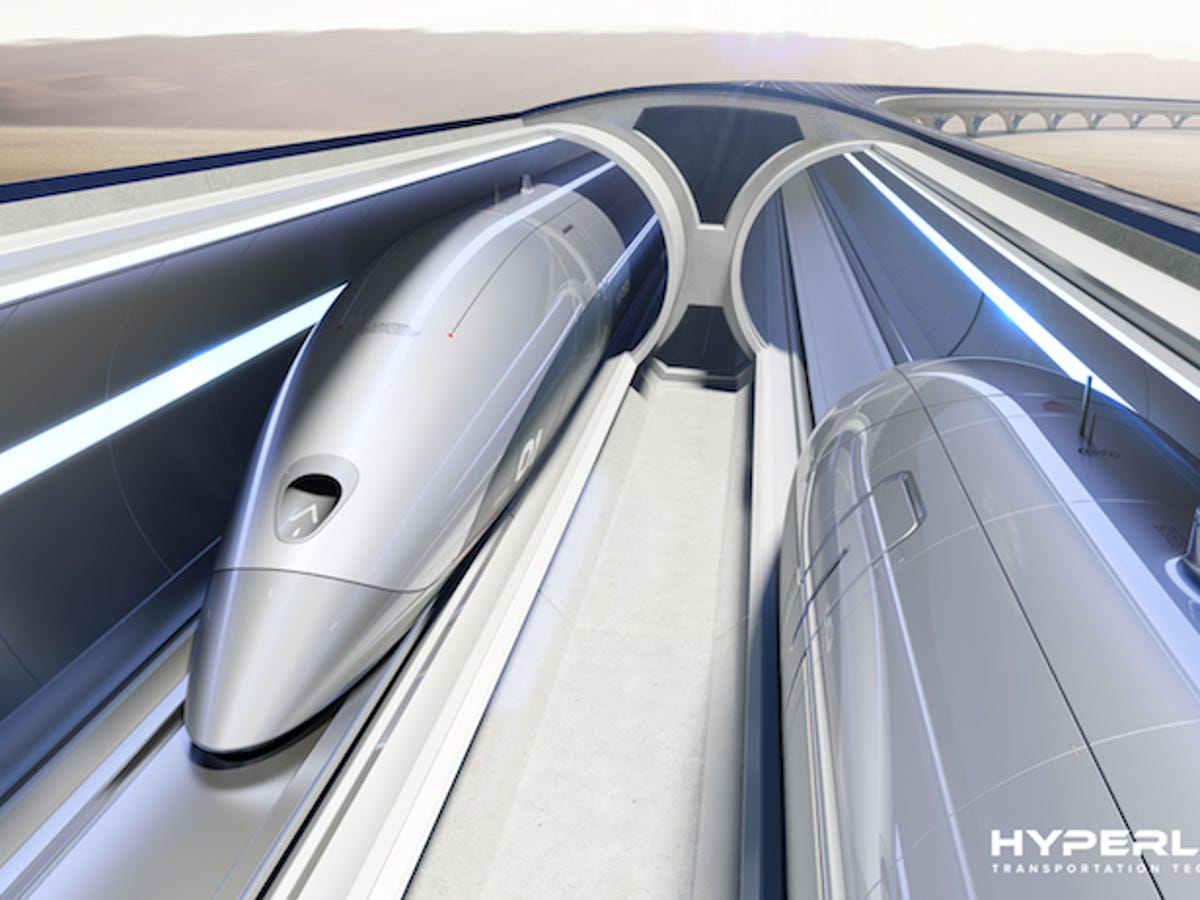 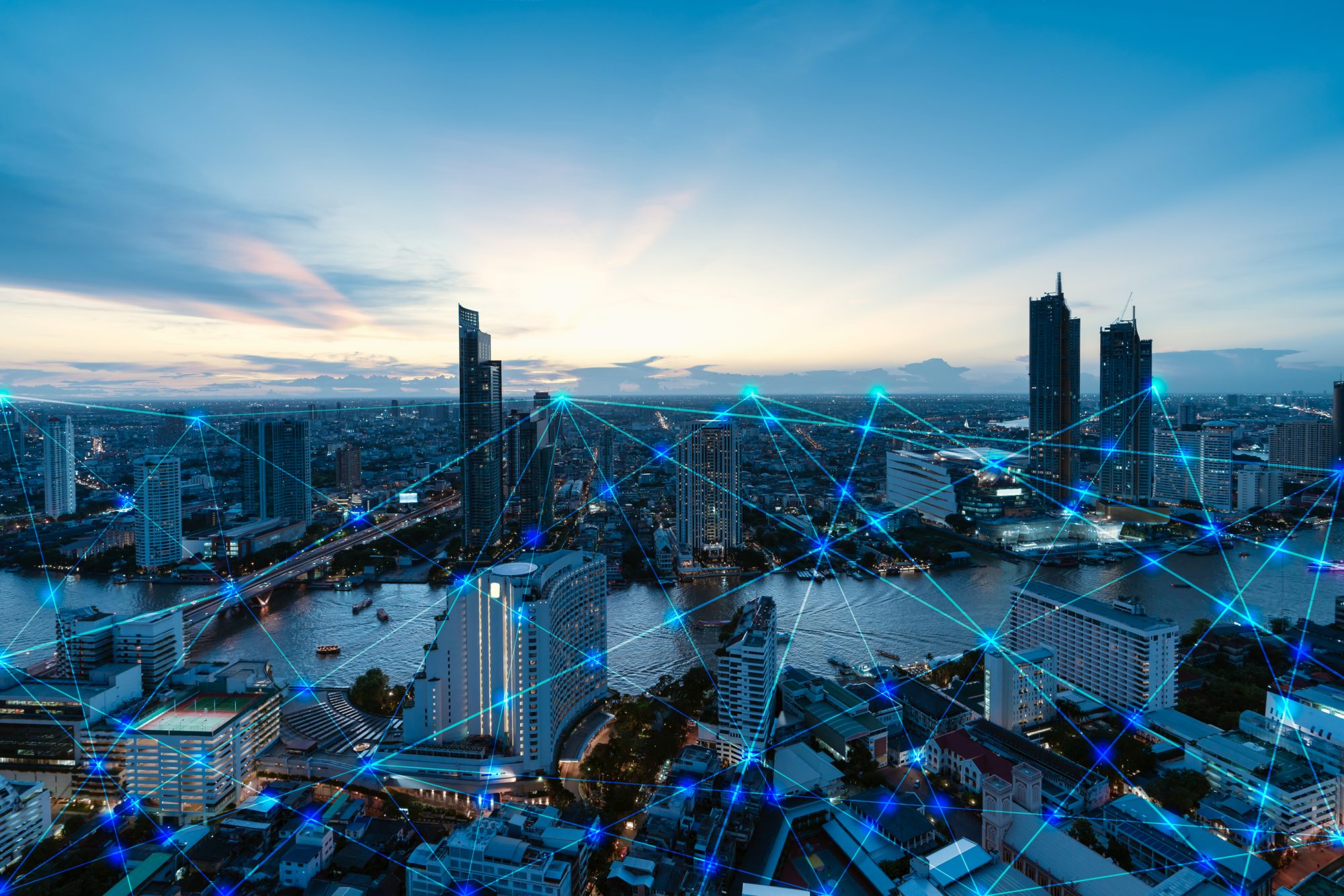 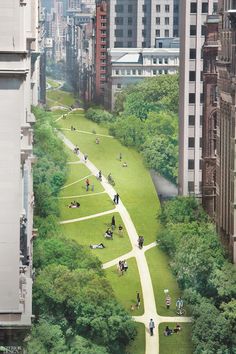 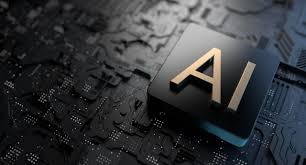 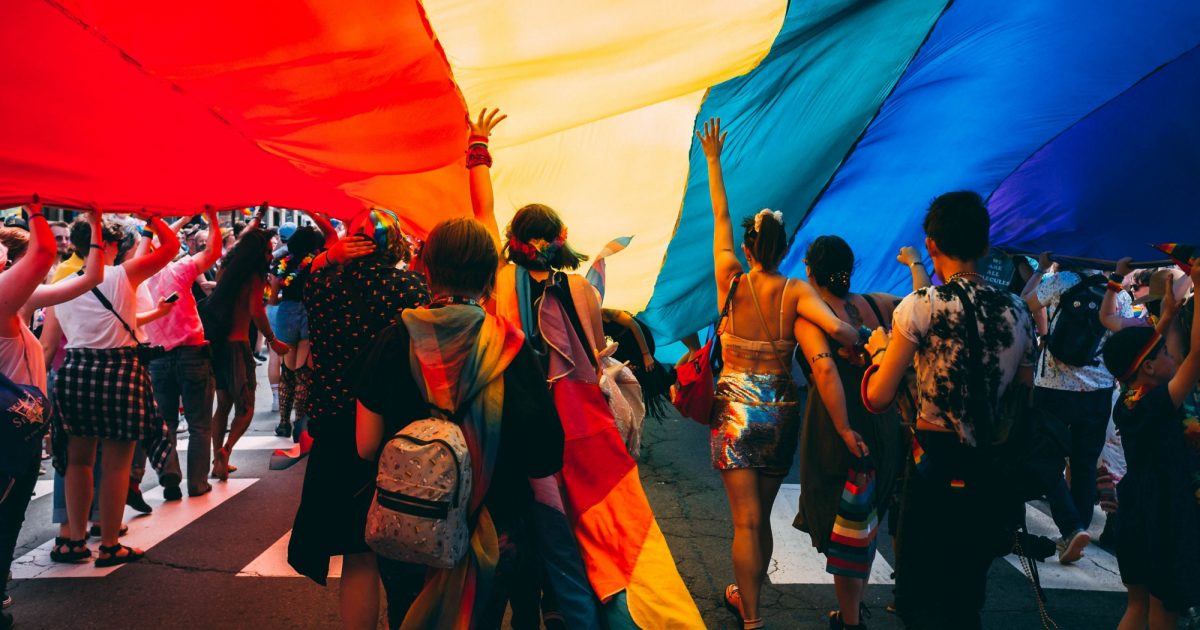 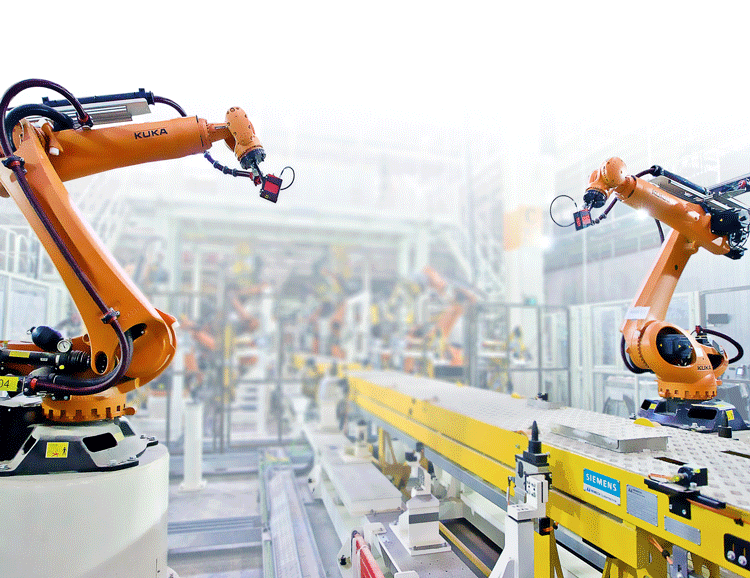 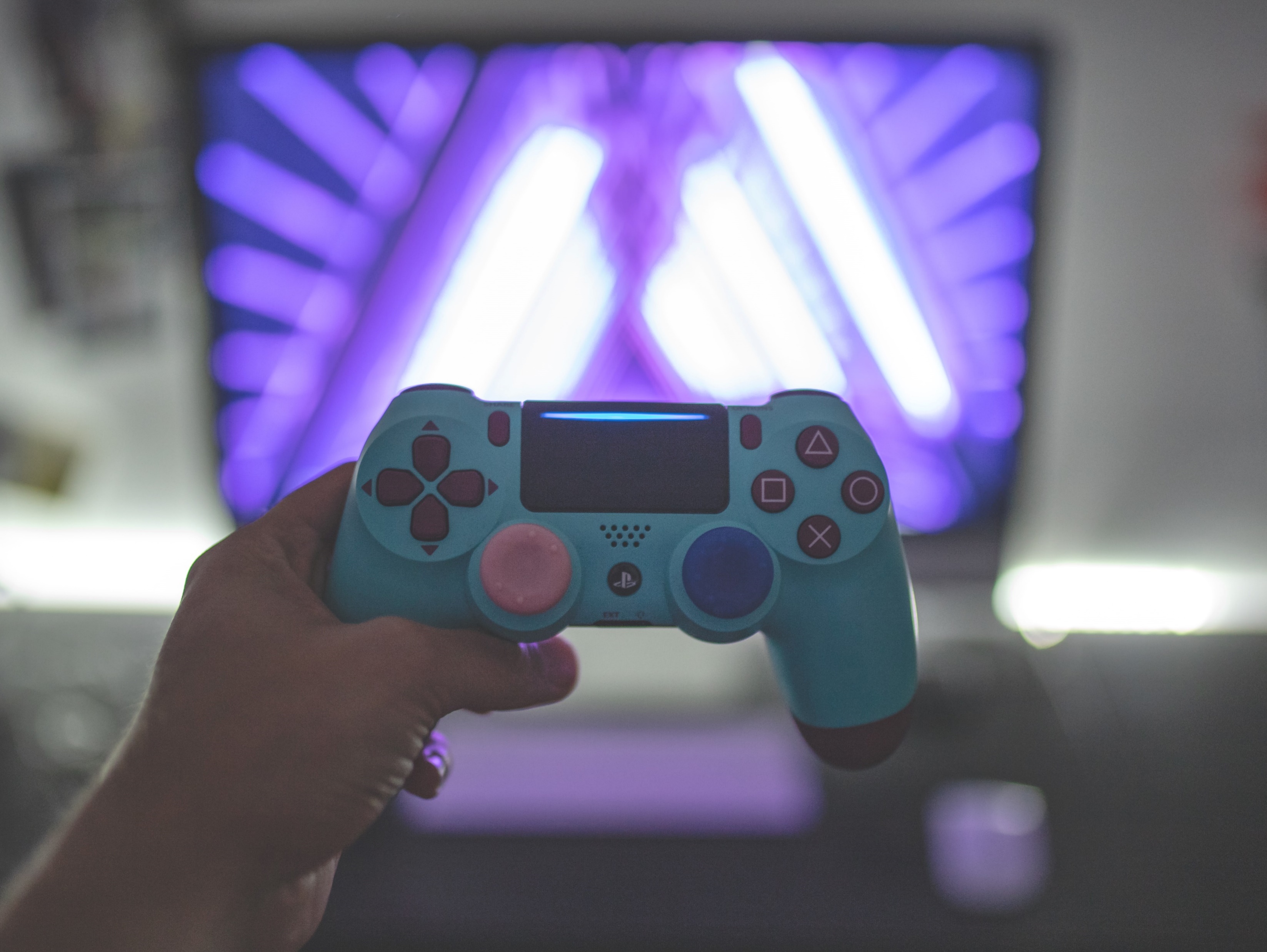 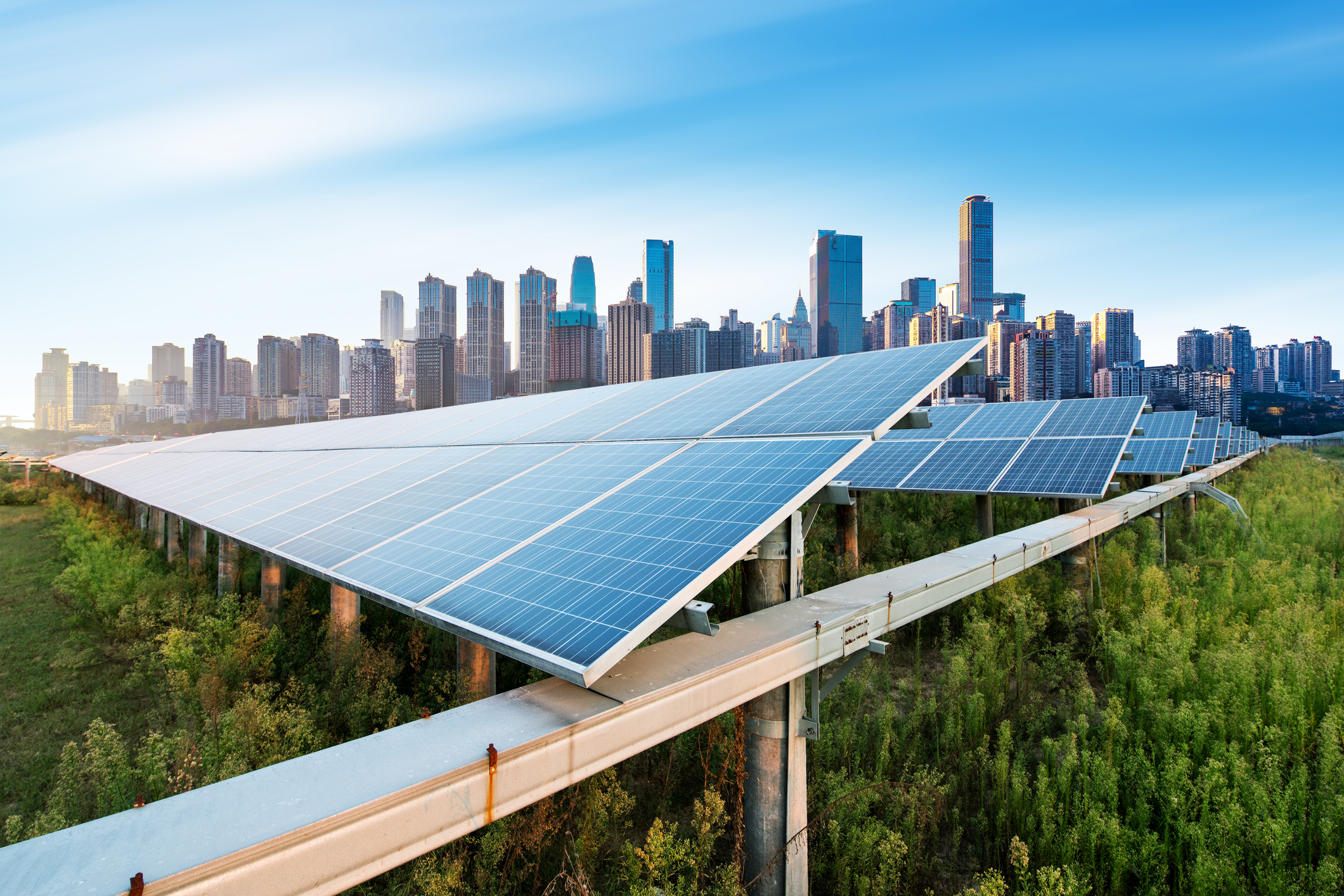 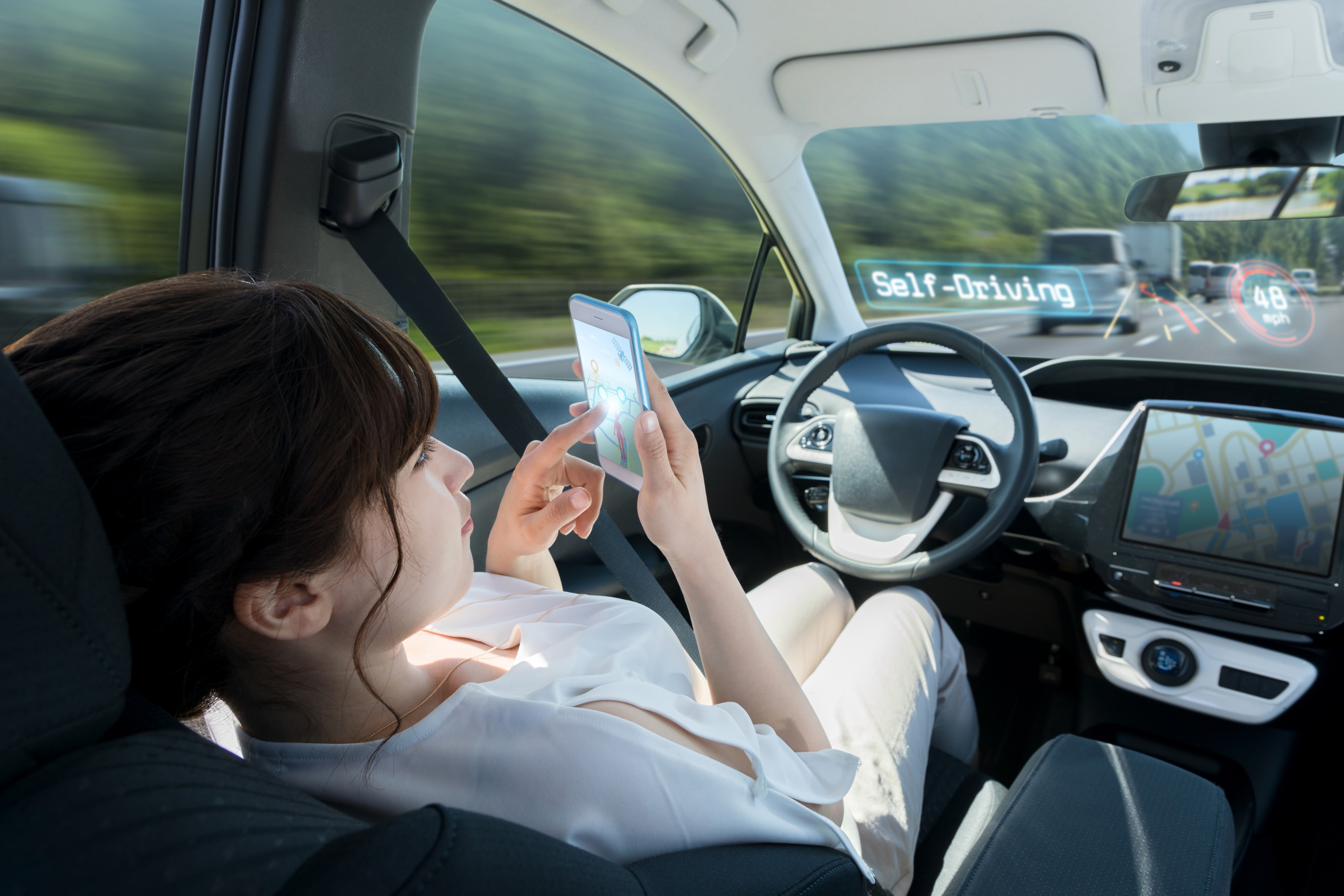 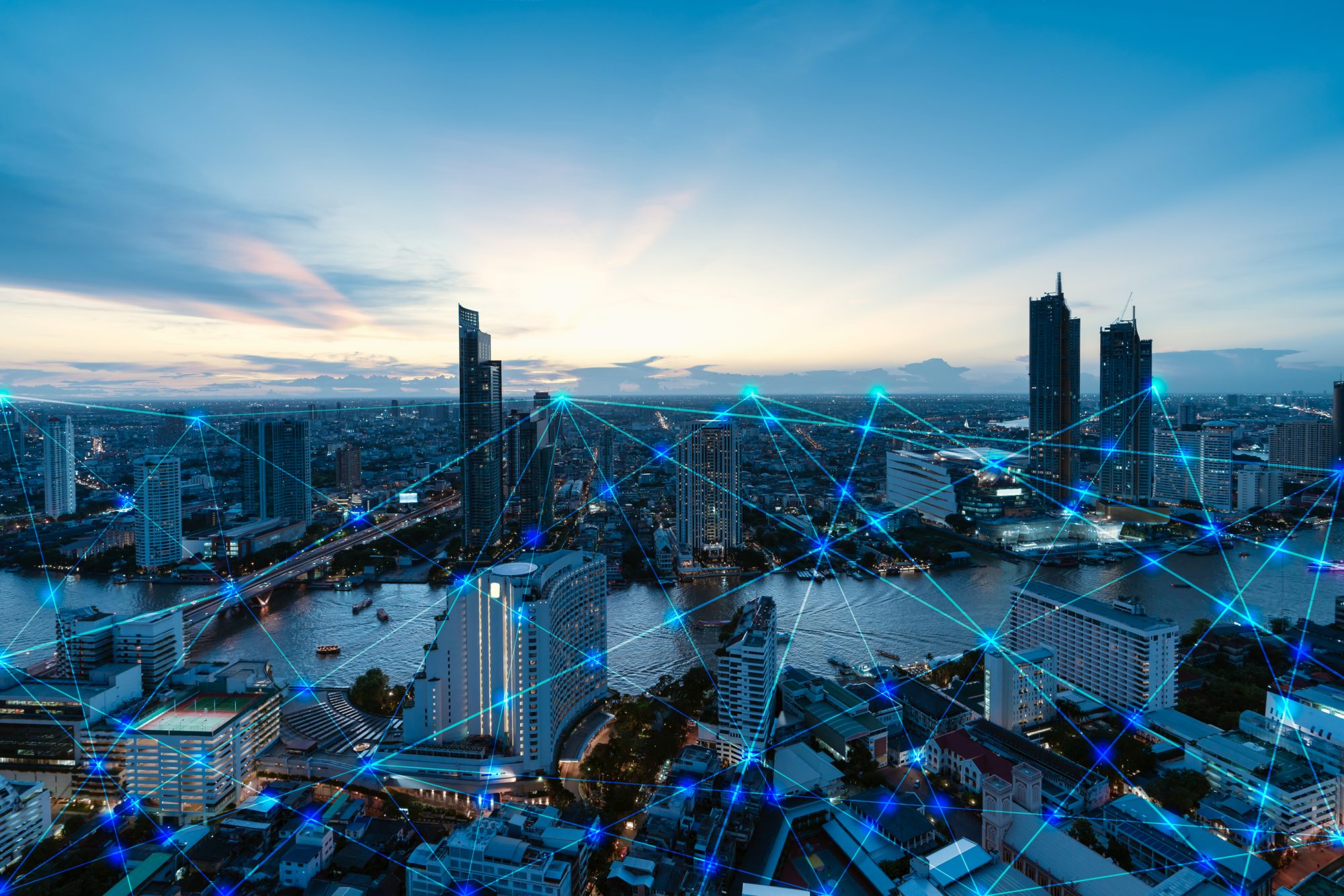 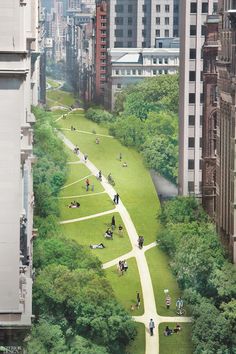 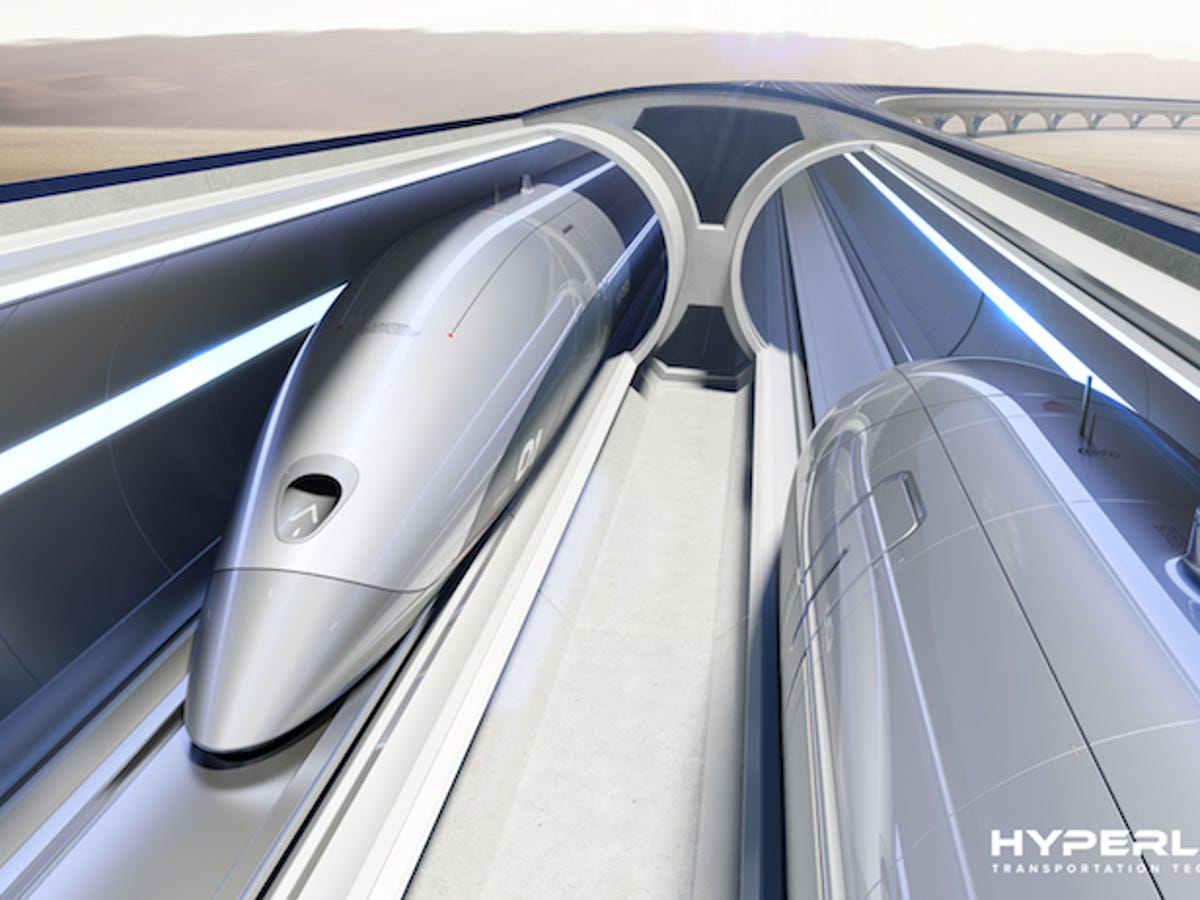 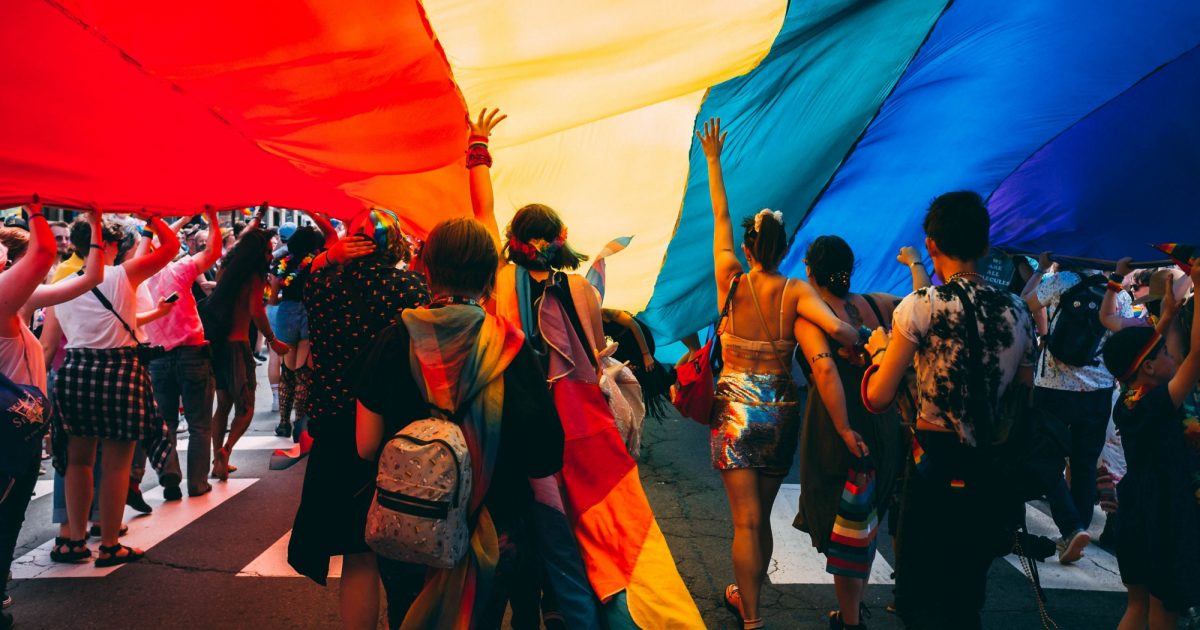 X
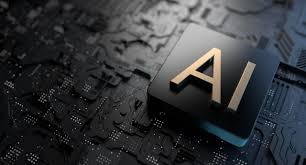 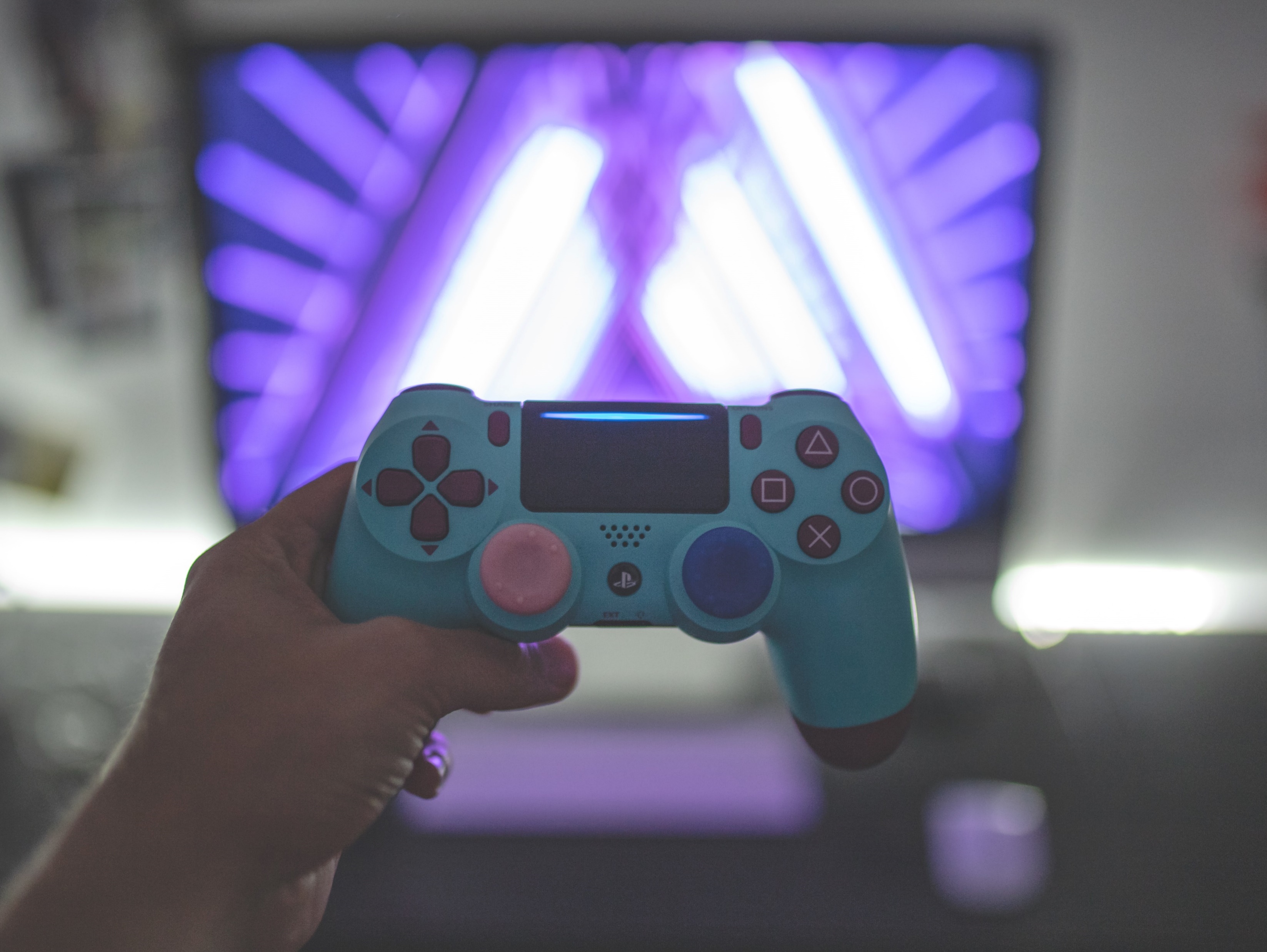 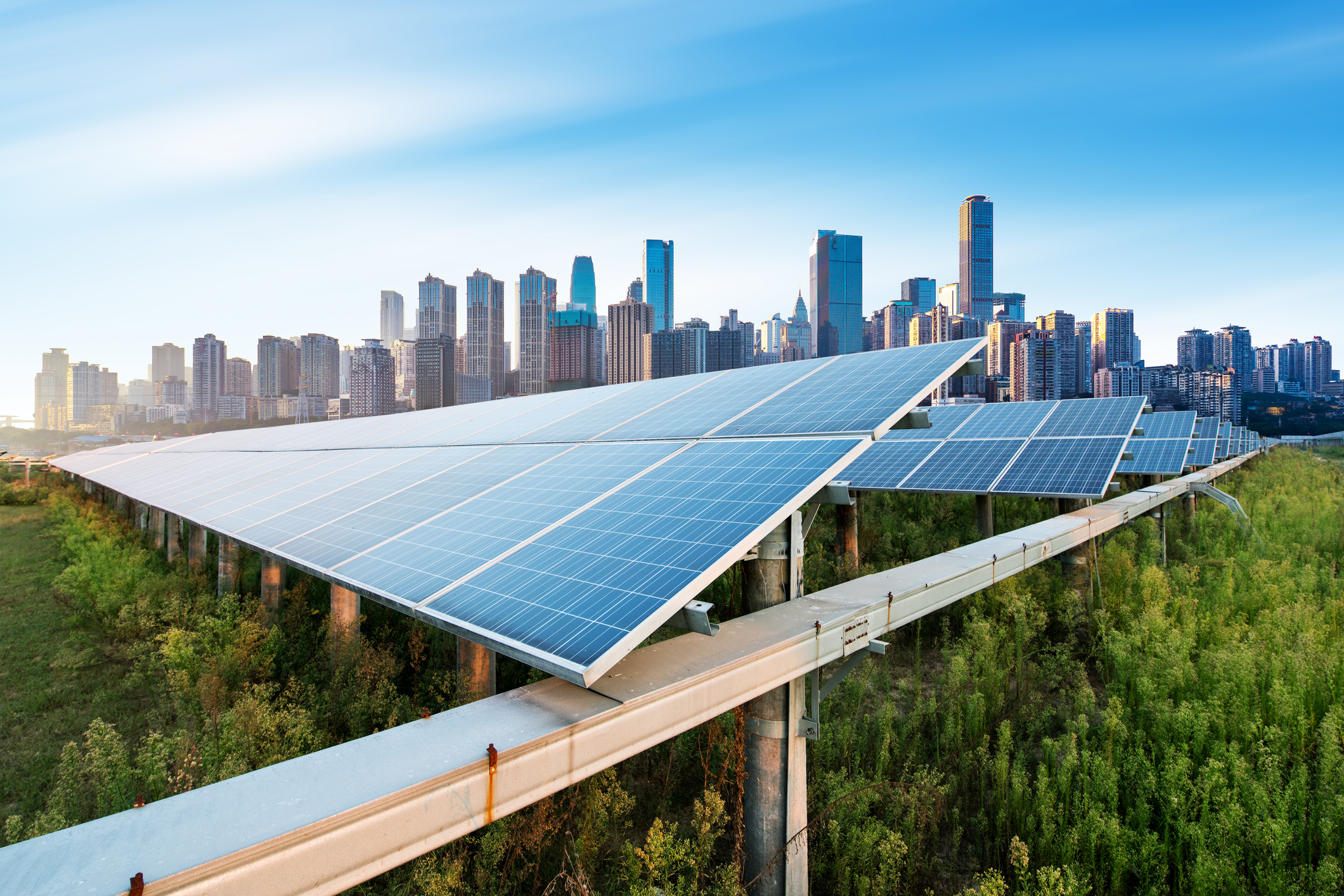 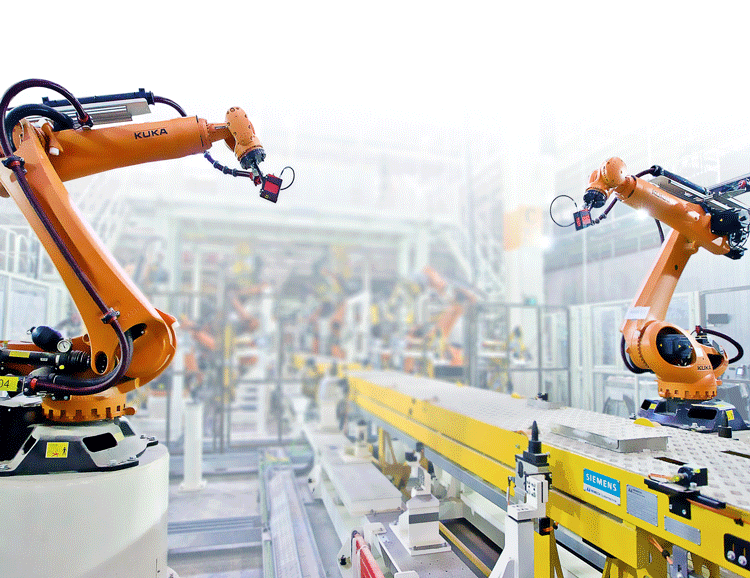 Probleem/mismatch/weerstand tussen maatschappij en technologie
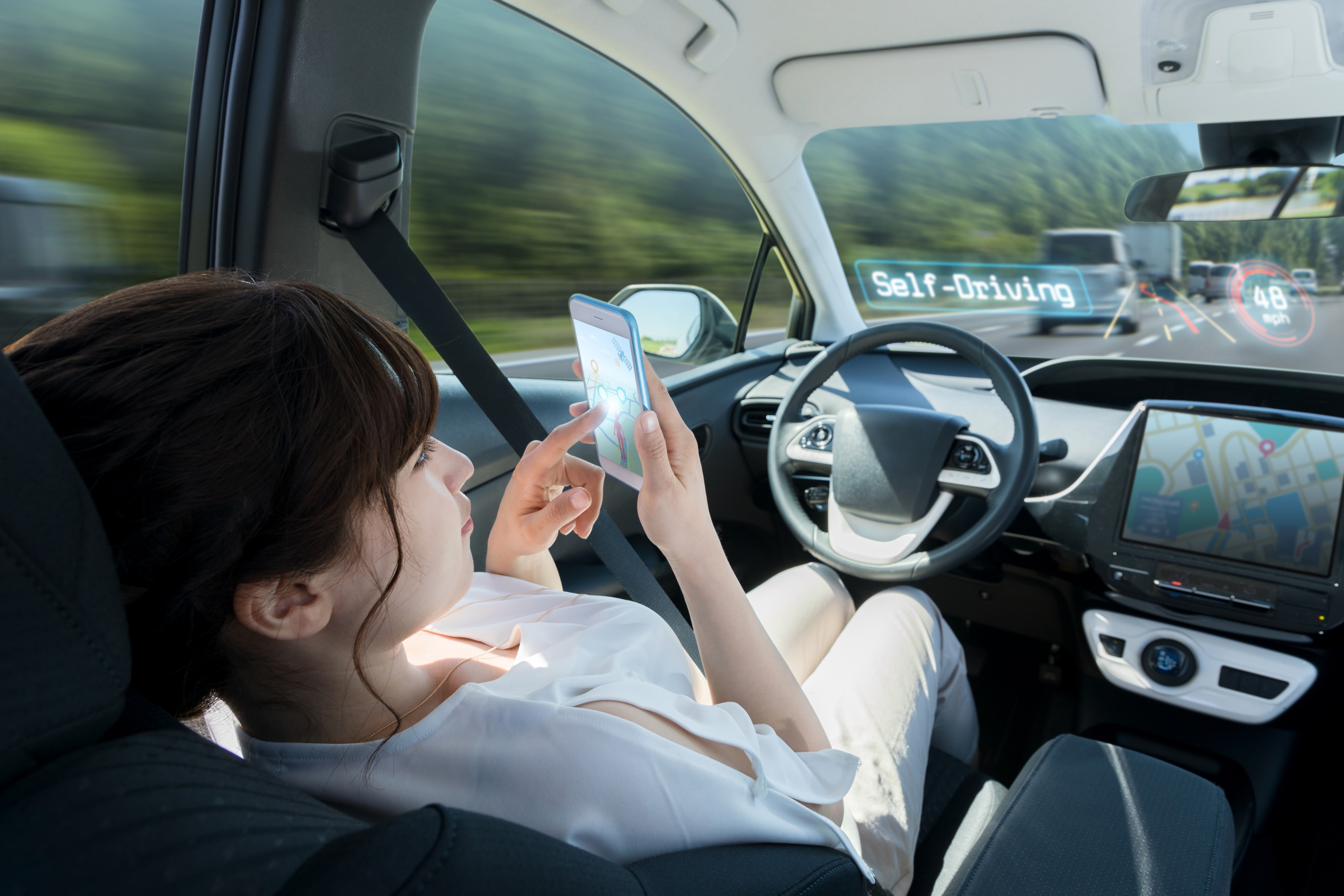 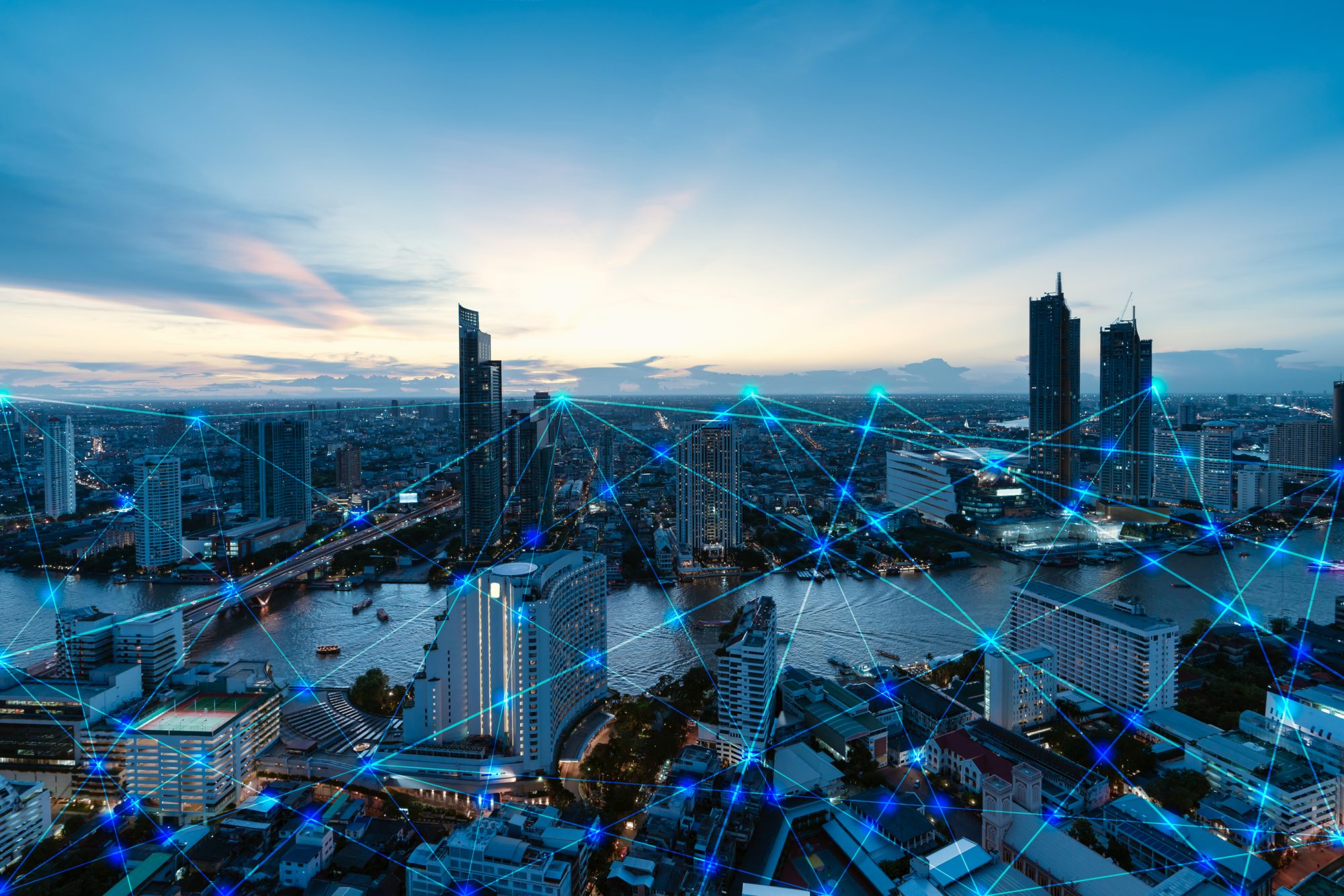 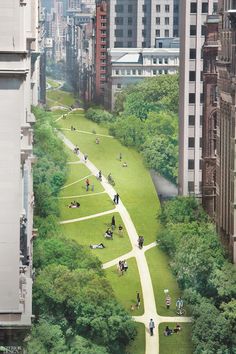 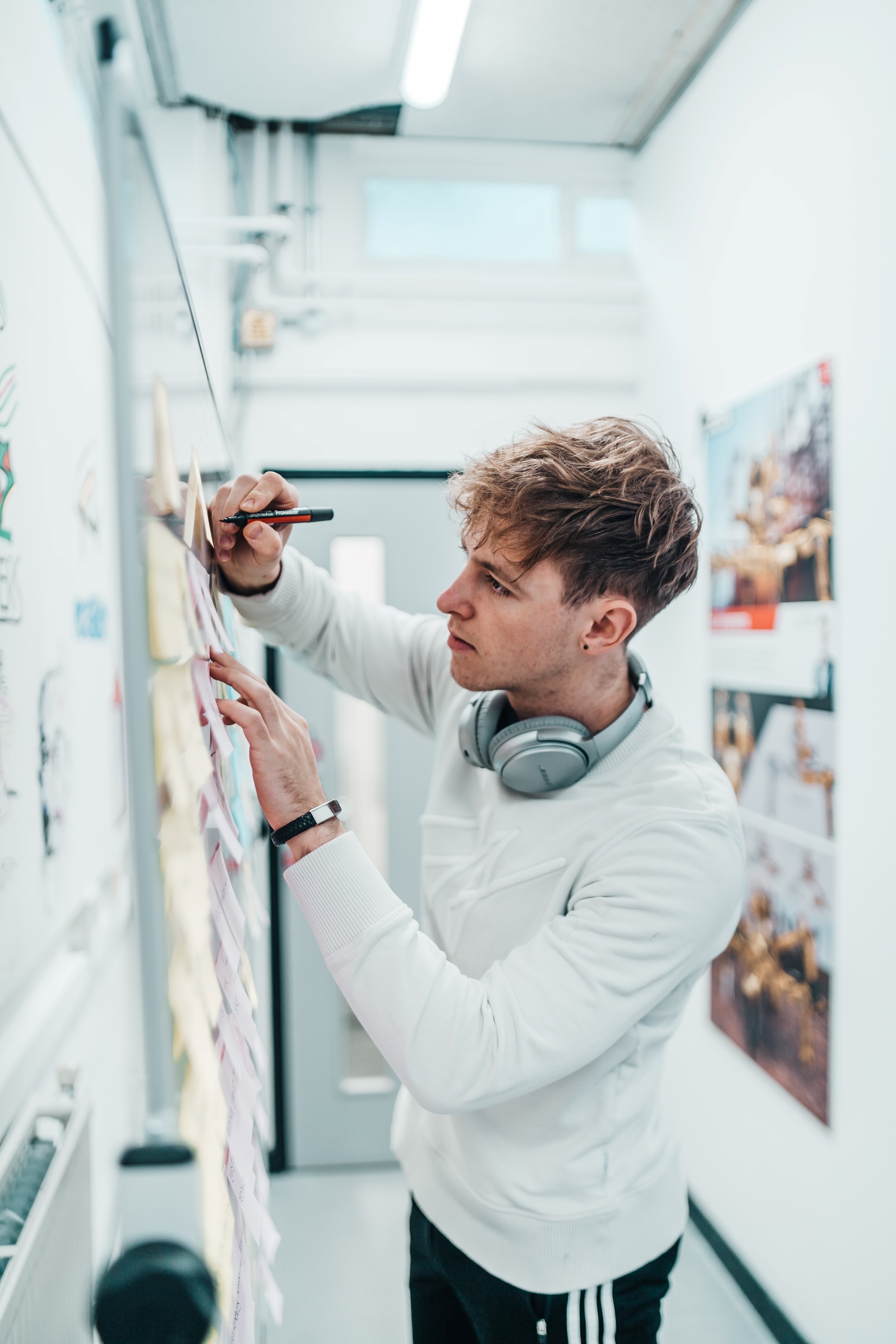 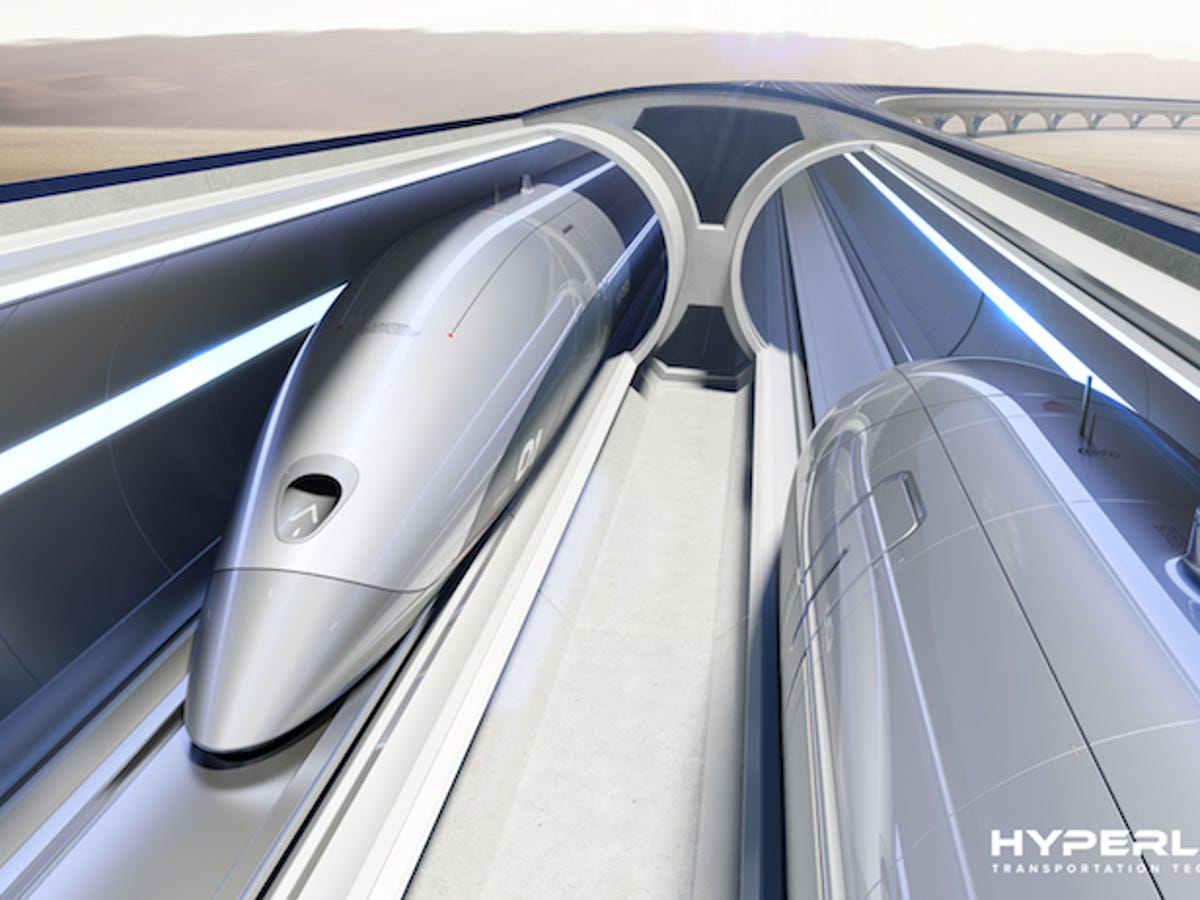 <
>
<
>
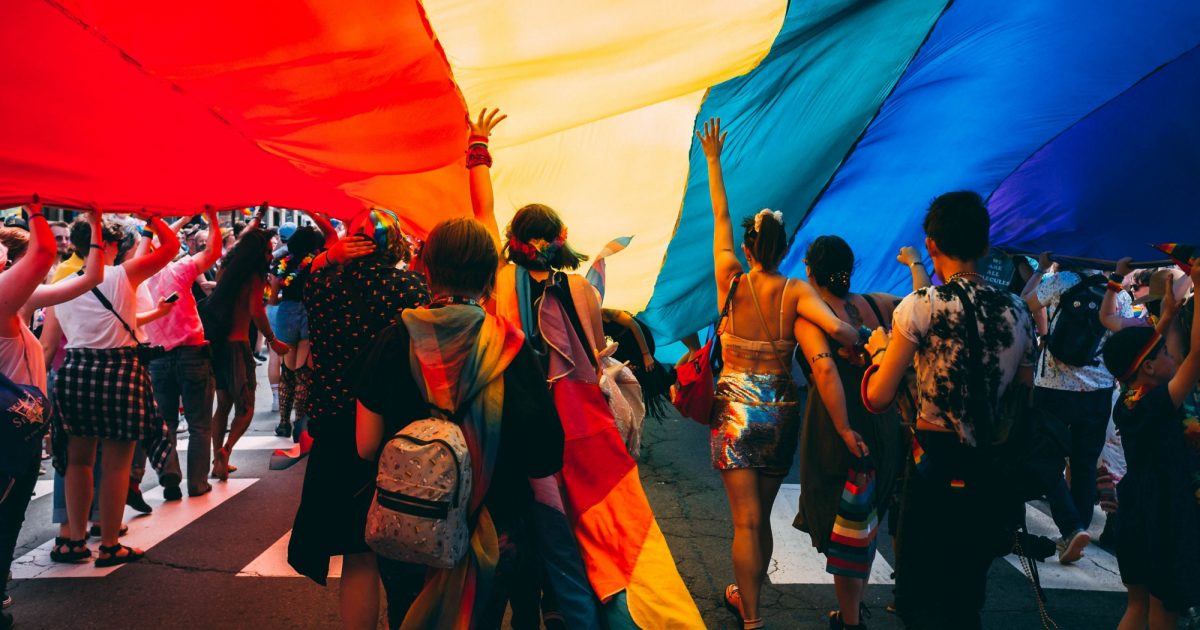 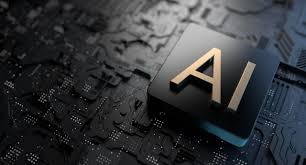 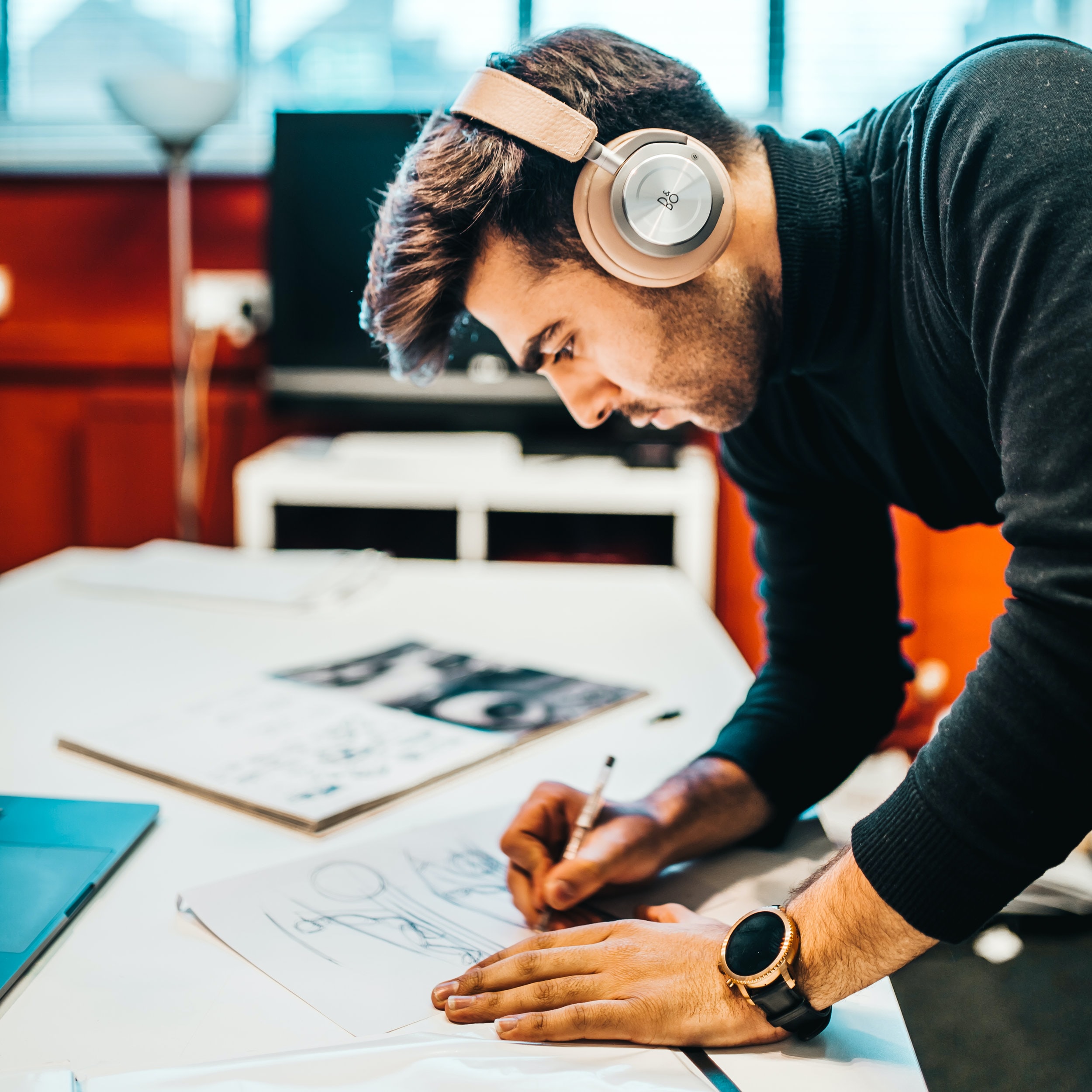 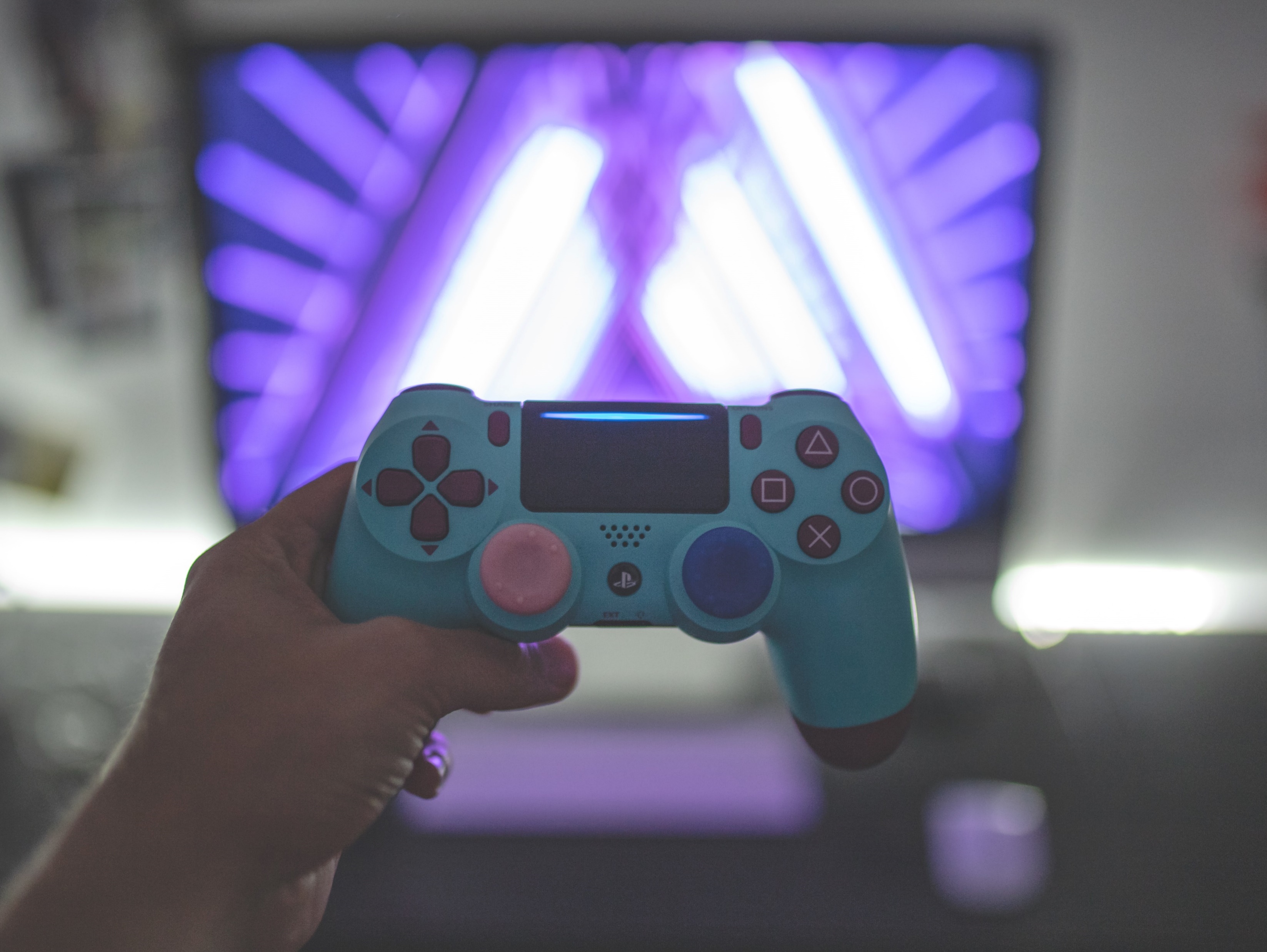 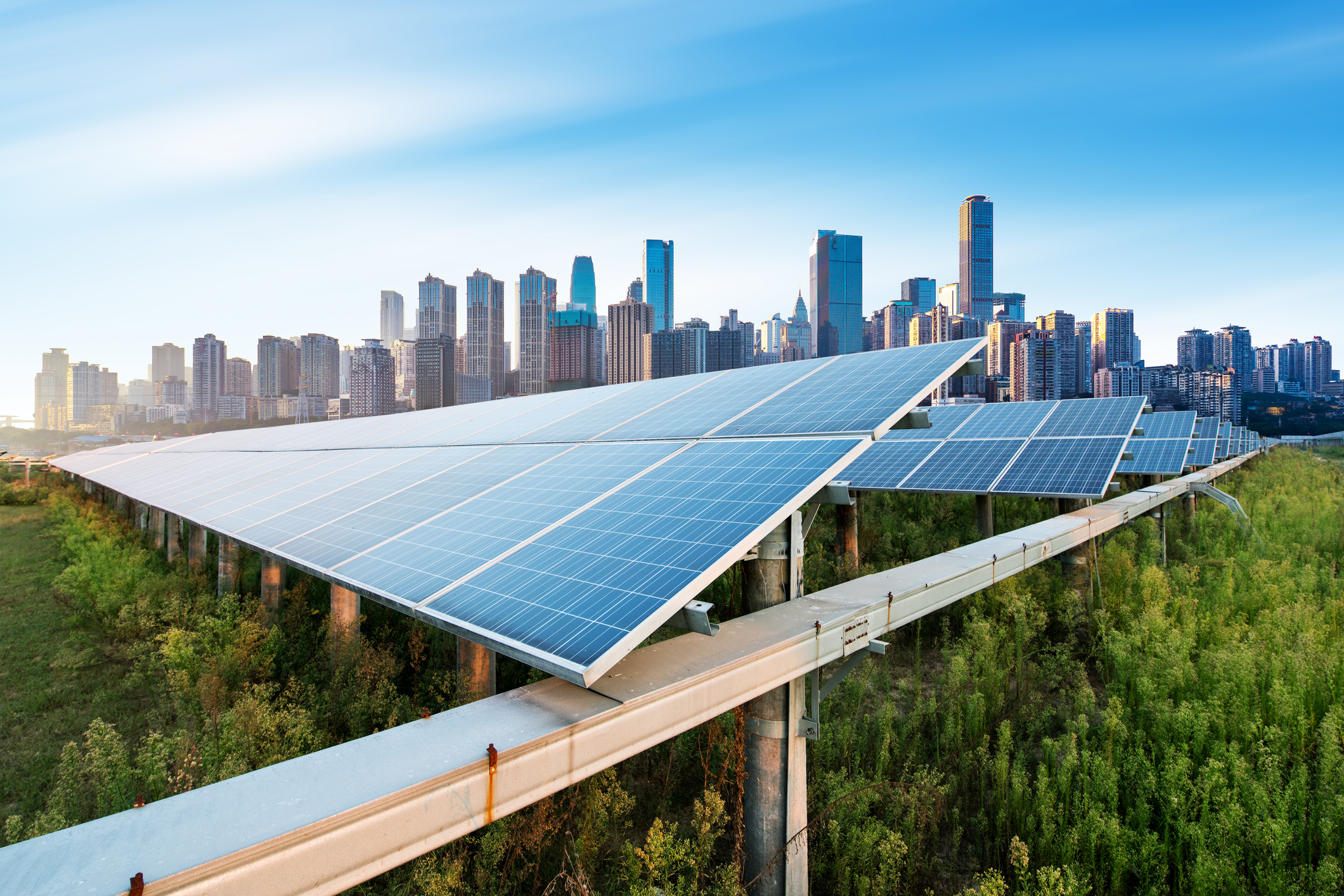 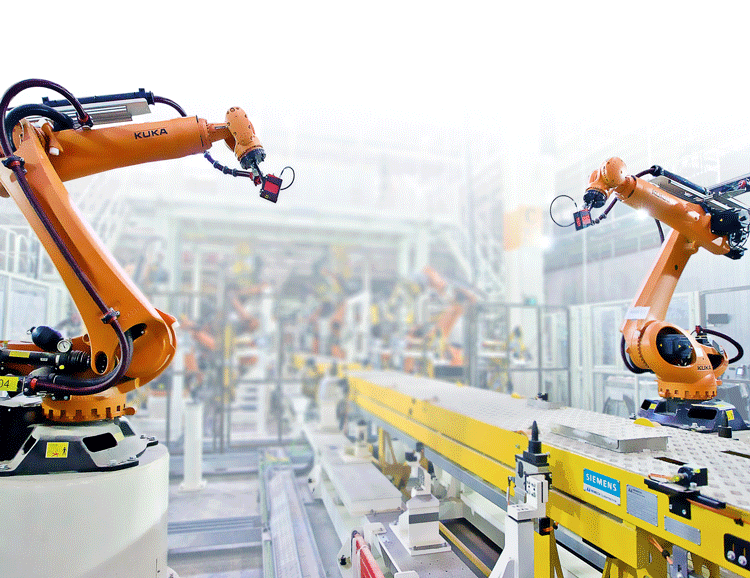 Beroep op ontwerper
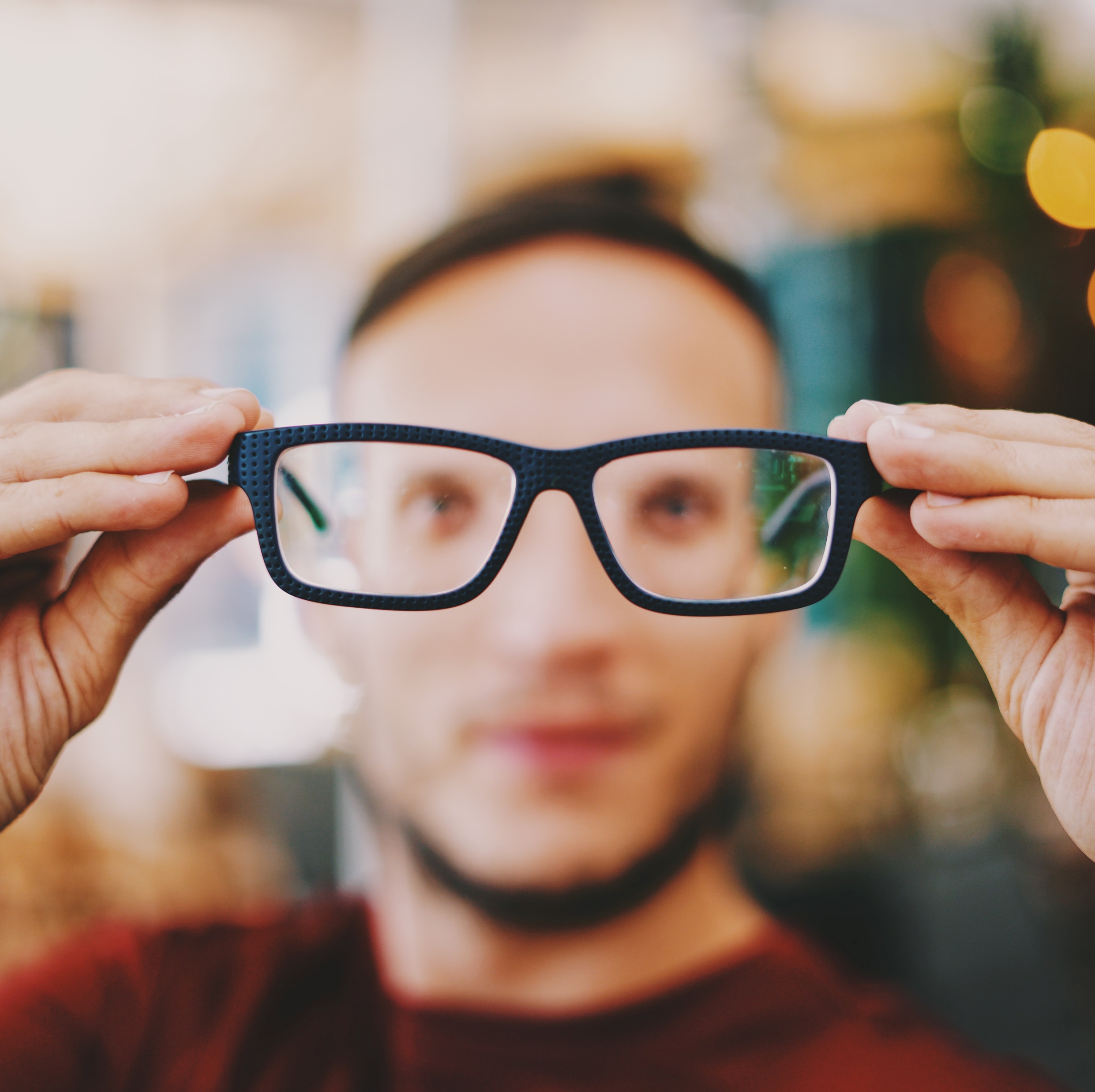 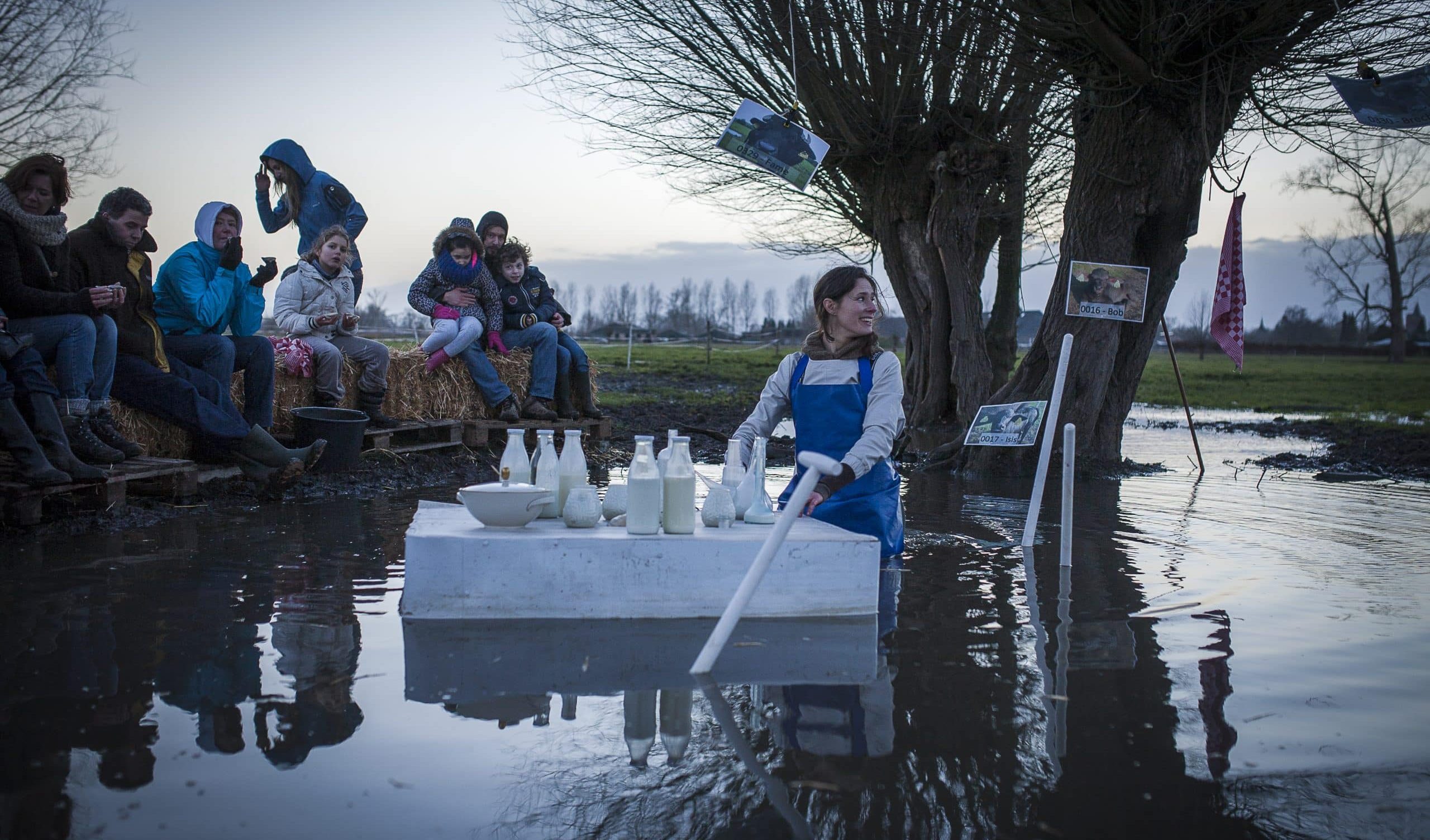 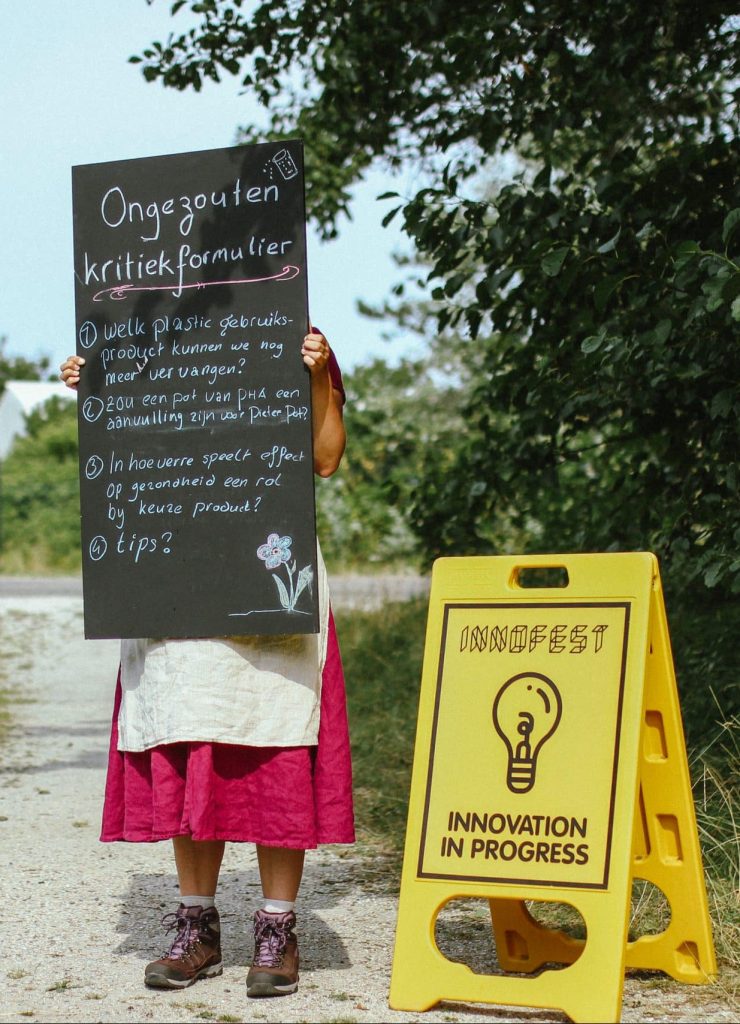 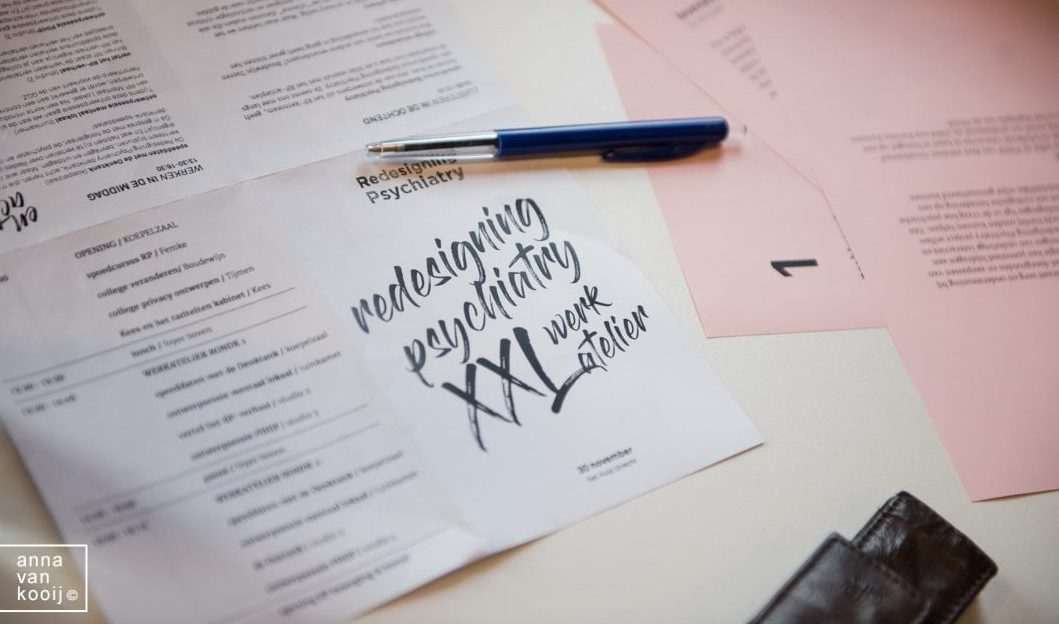 Optie 1: Kracht van de creatieve industrie / ontwerper
* Dit zijn fotos van cases van de KEM website
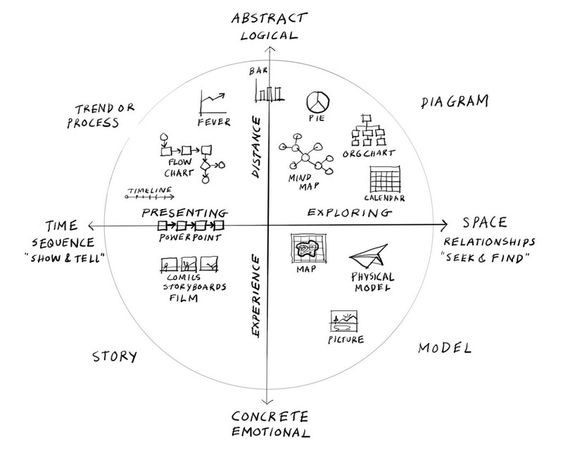 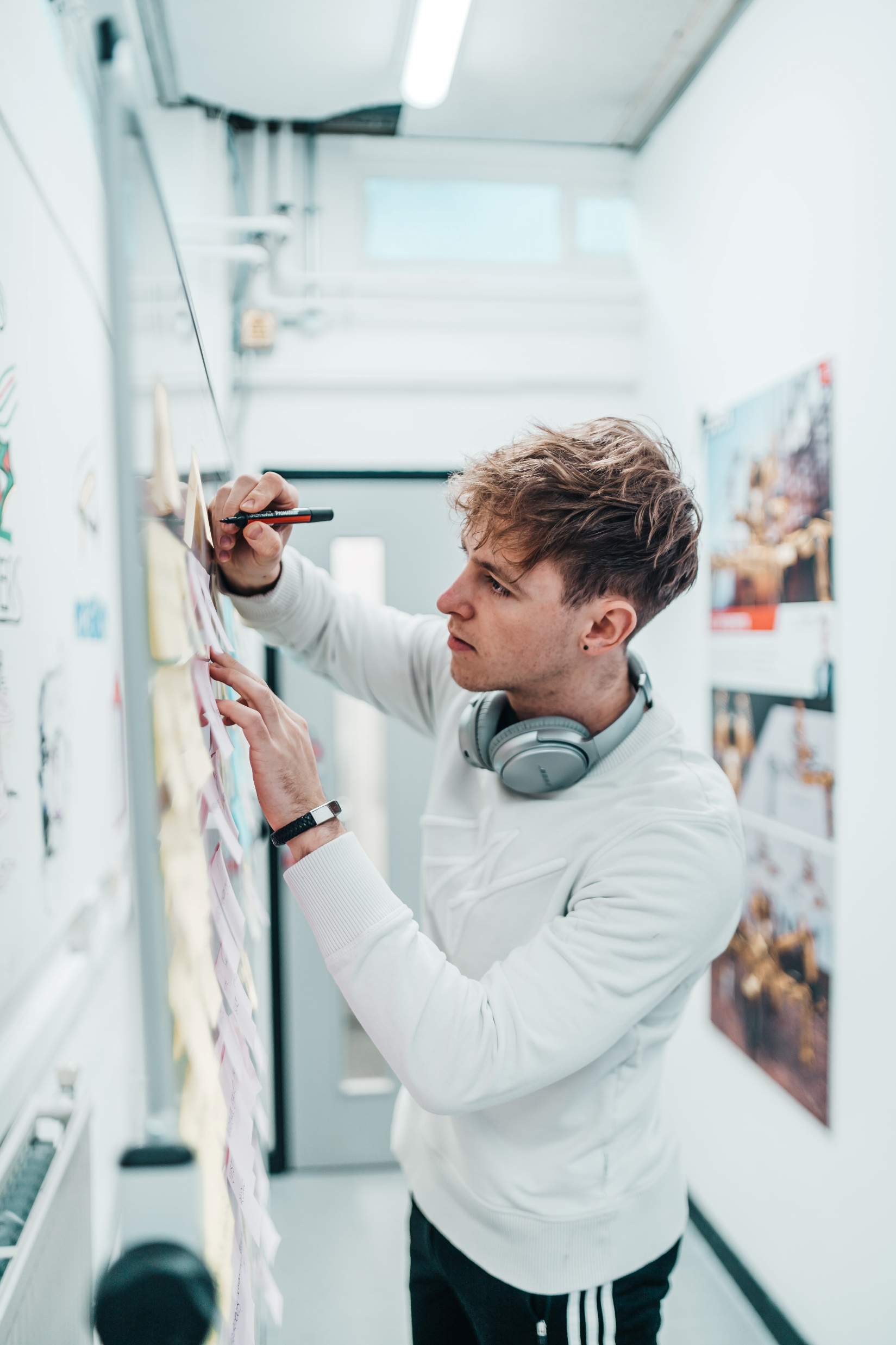 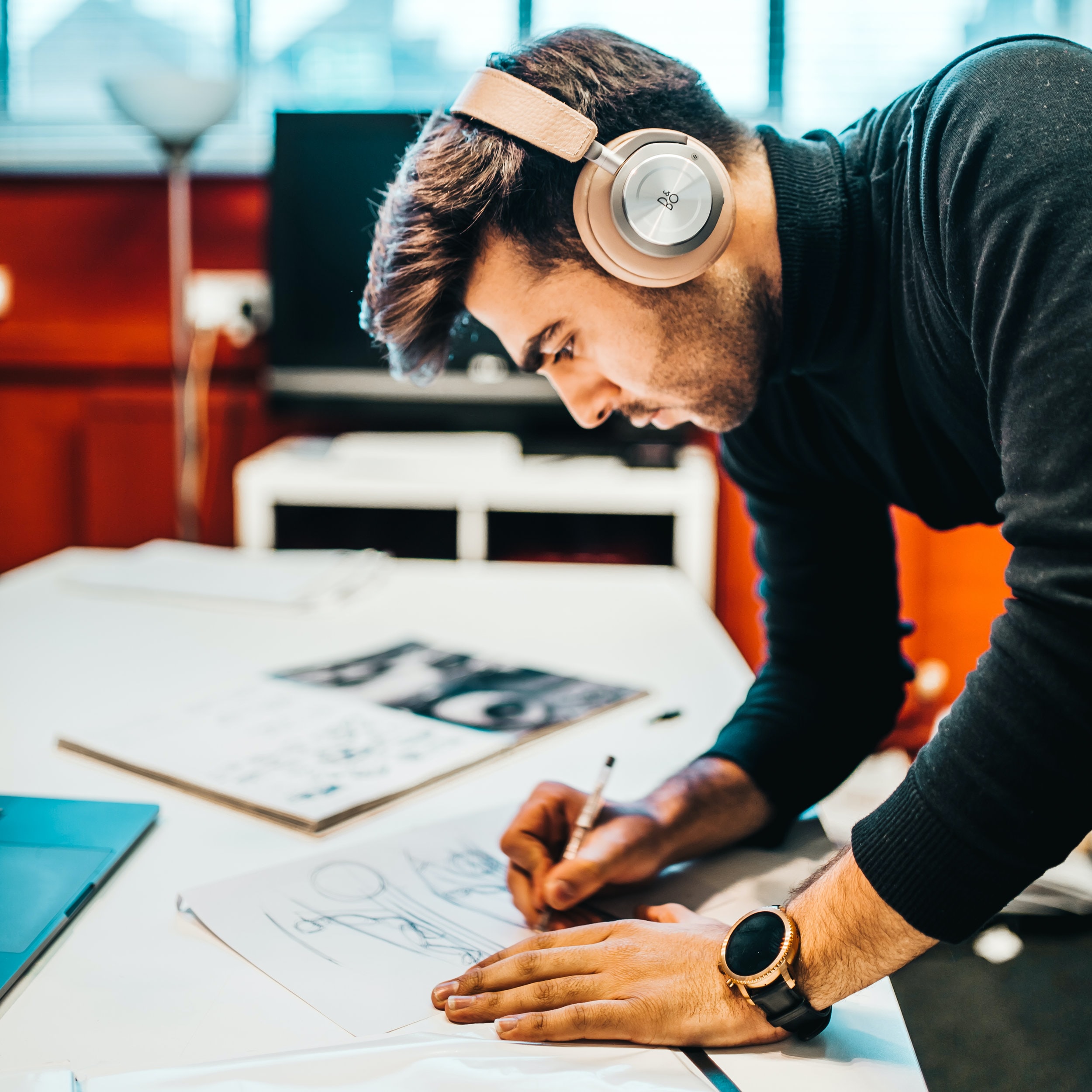 Optie 2: Kracht van de creatieve industrie / ontwerper
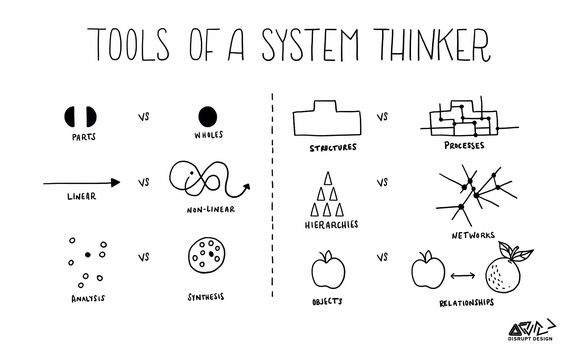 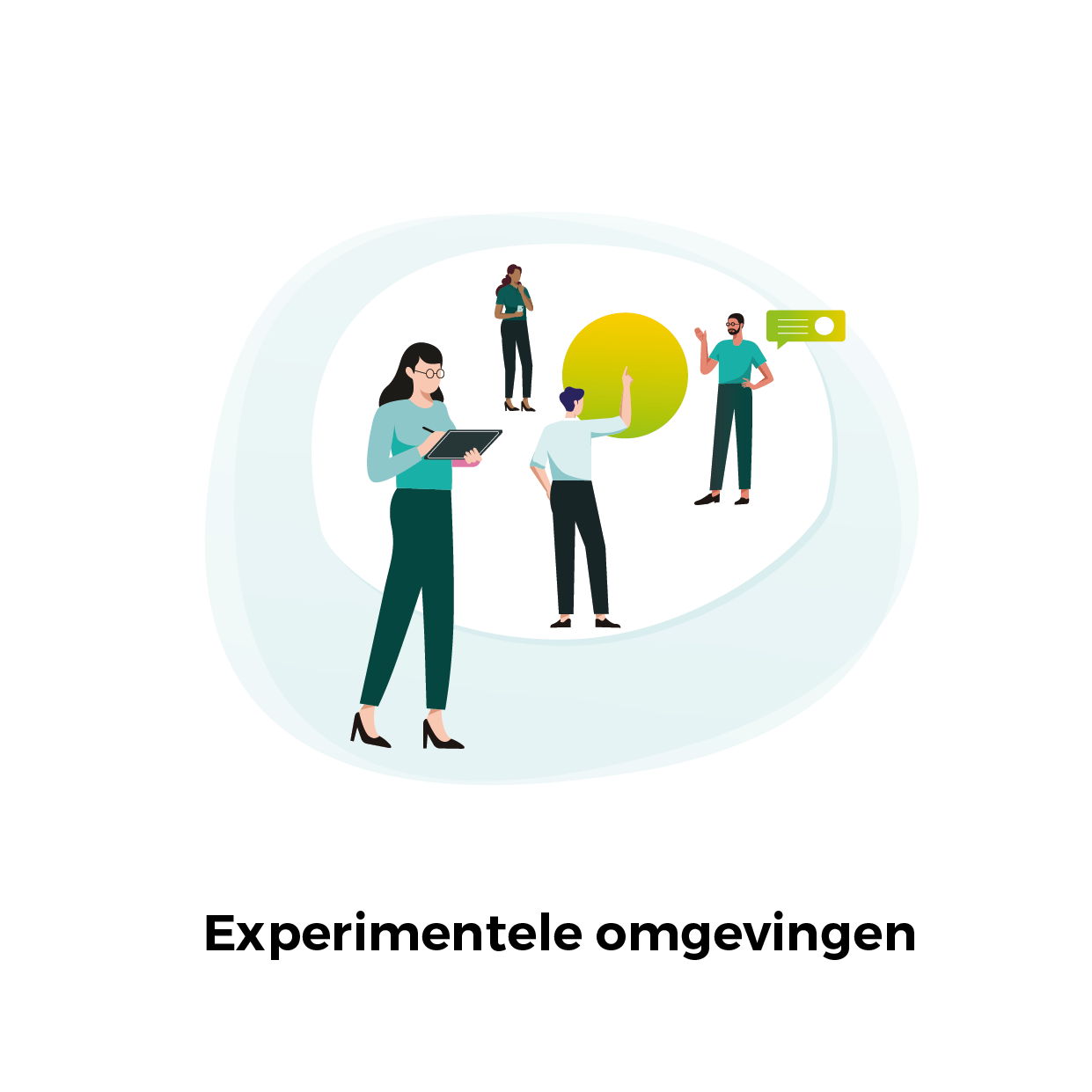 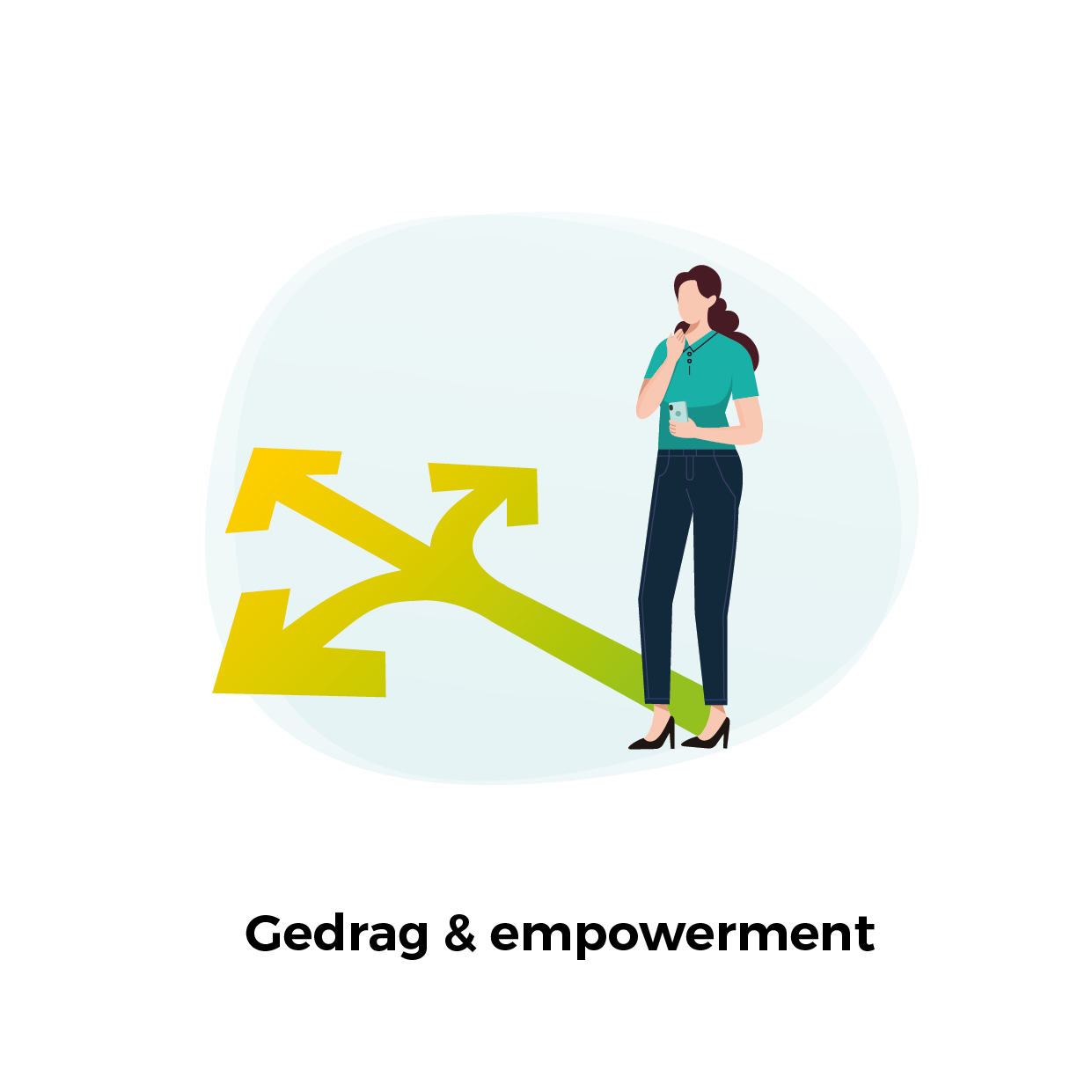 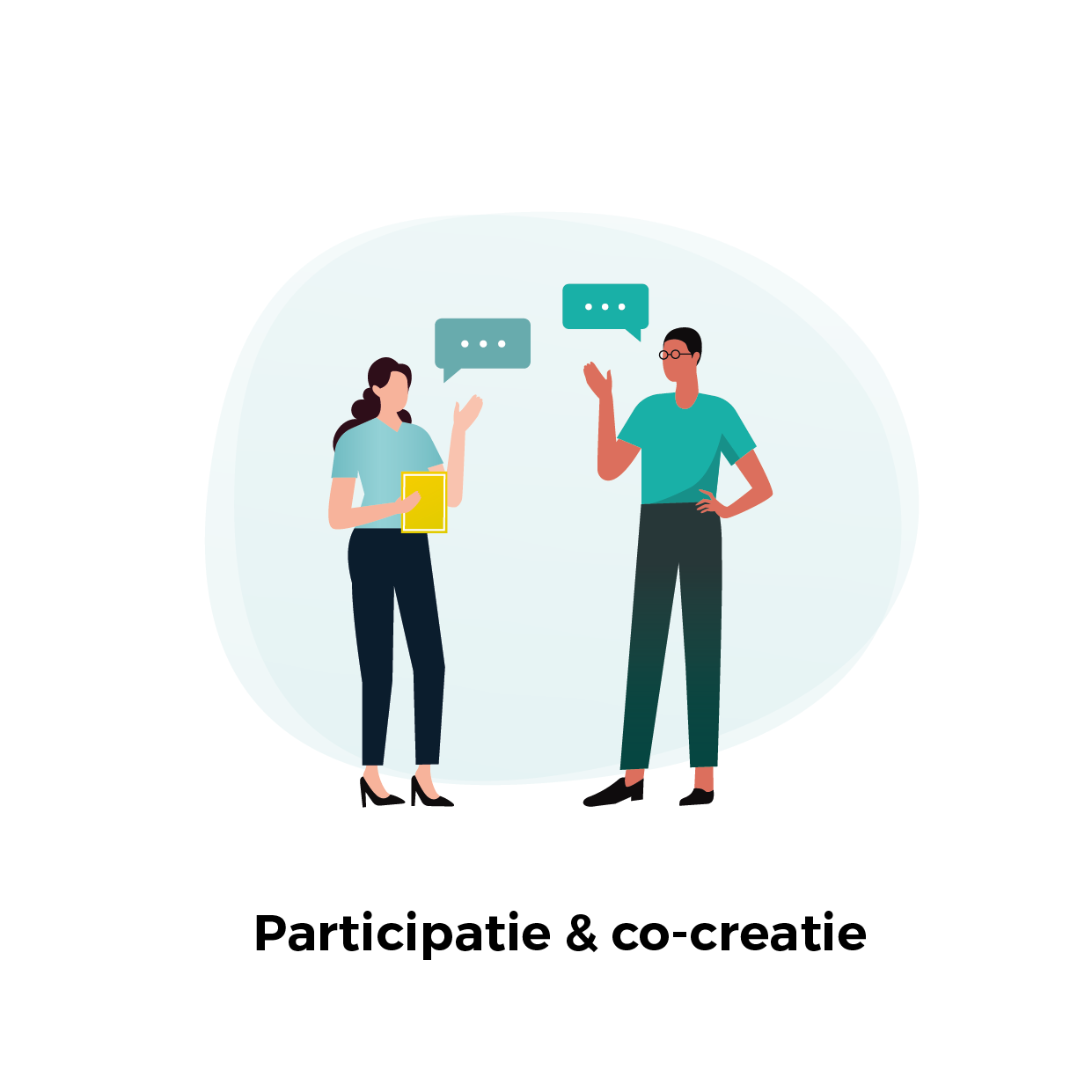 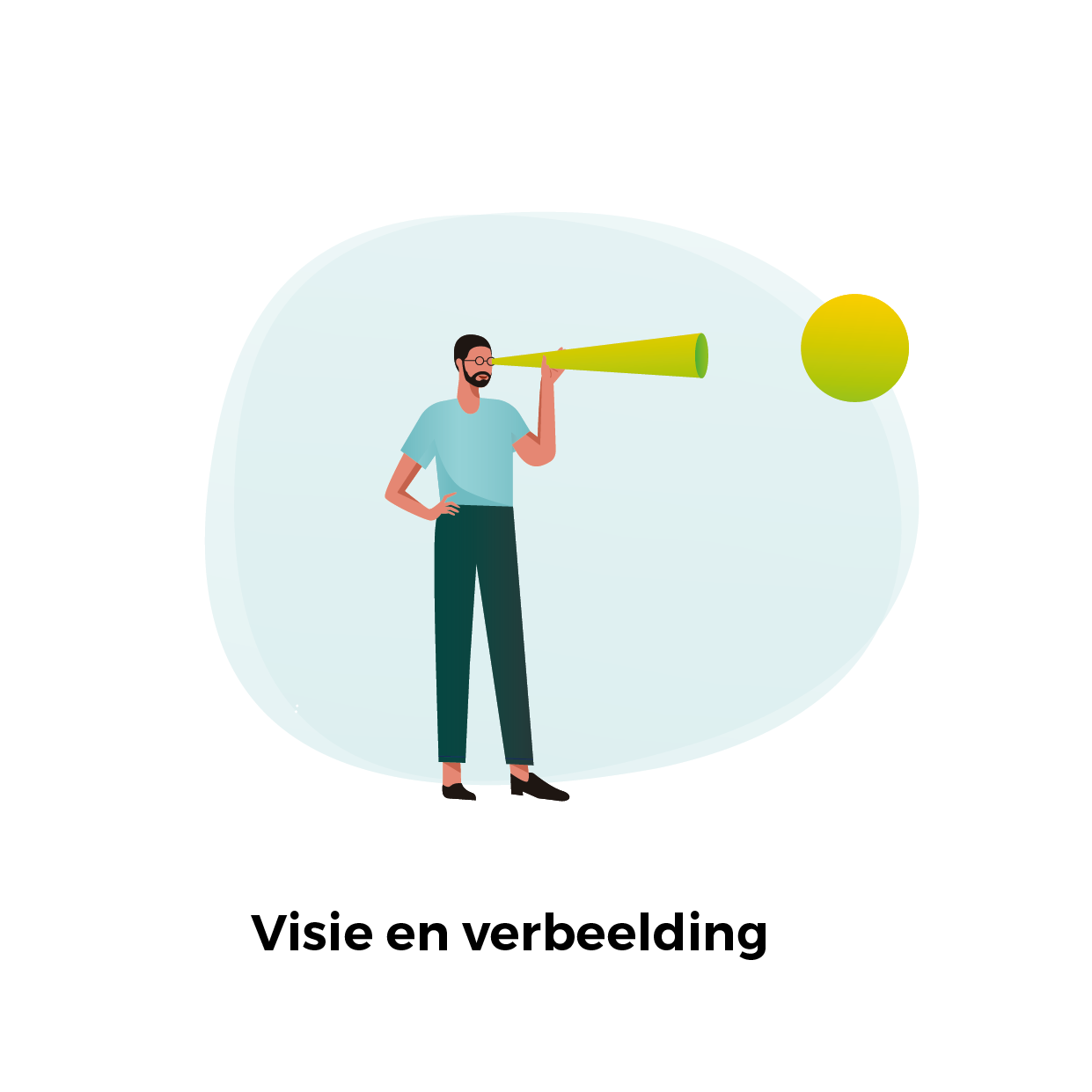 Key Enabling Methodologies
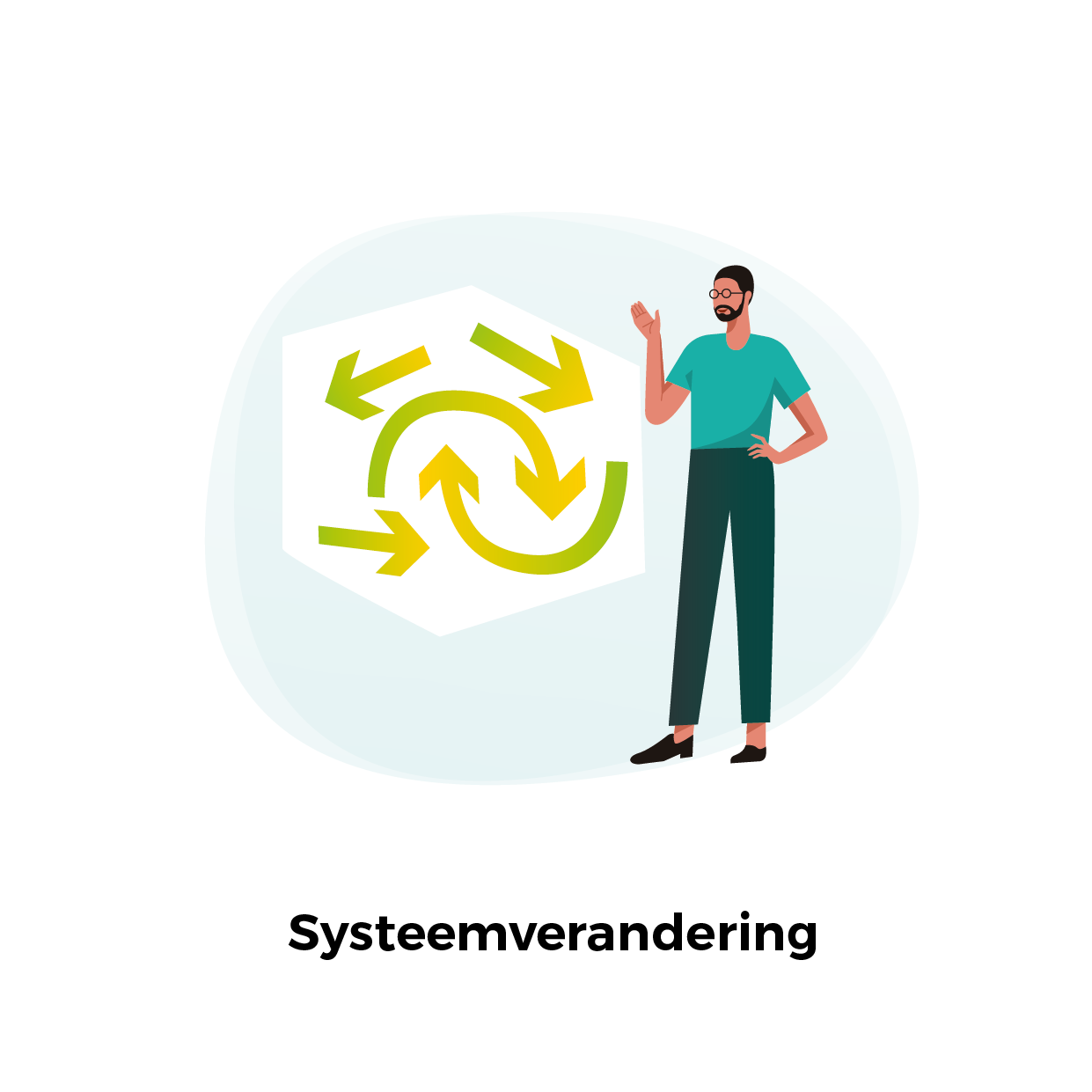 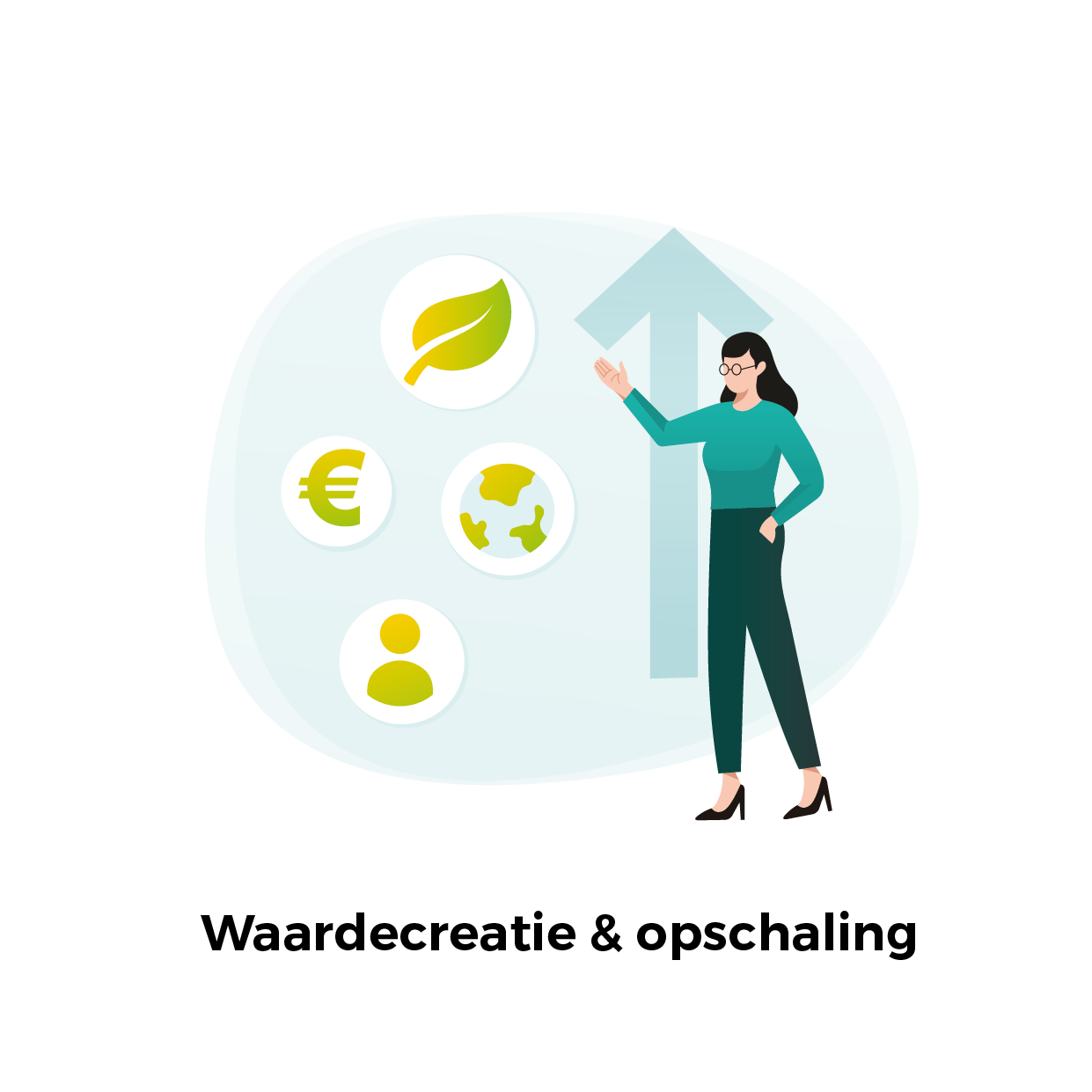 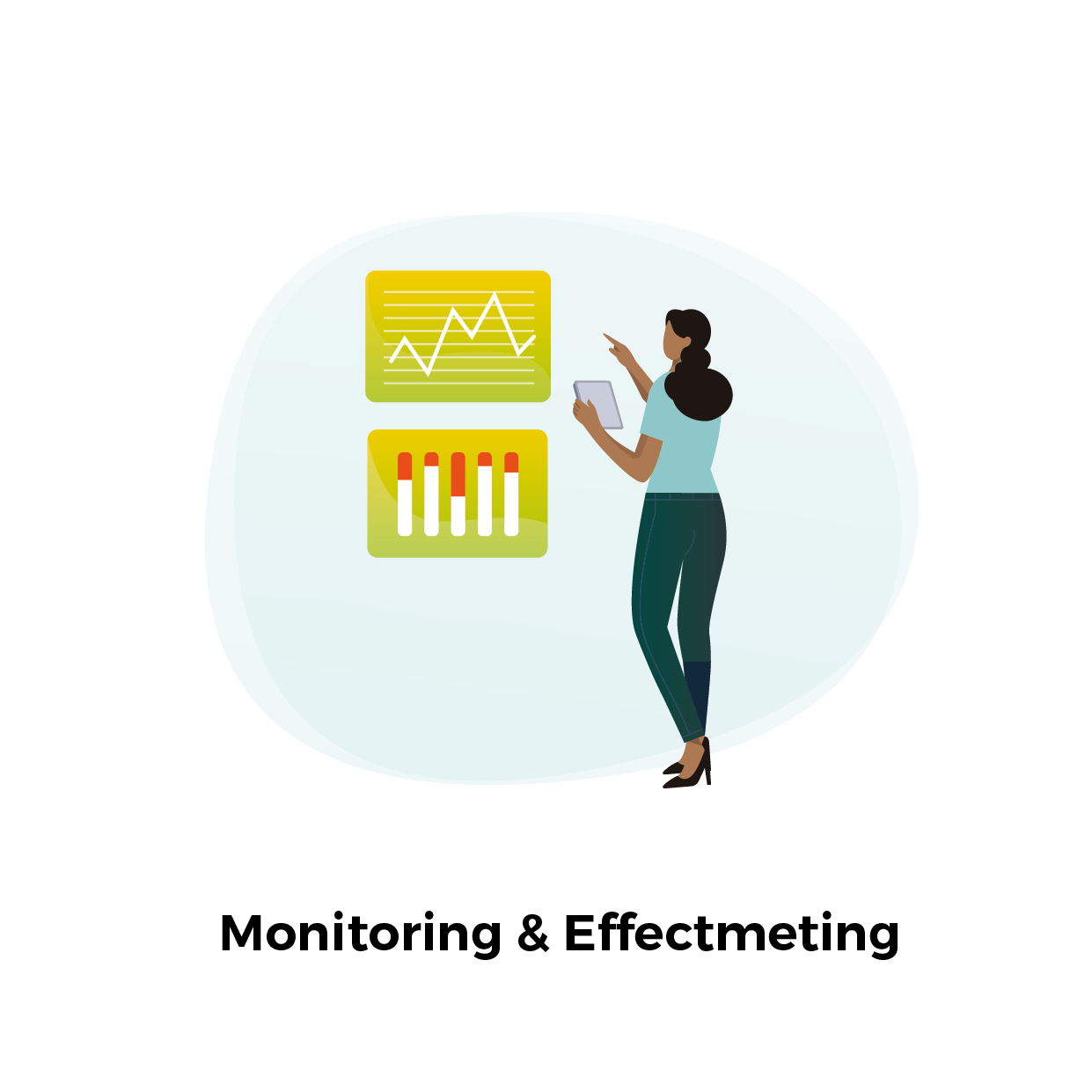 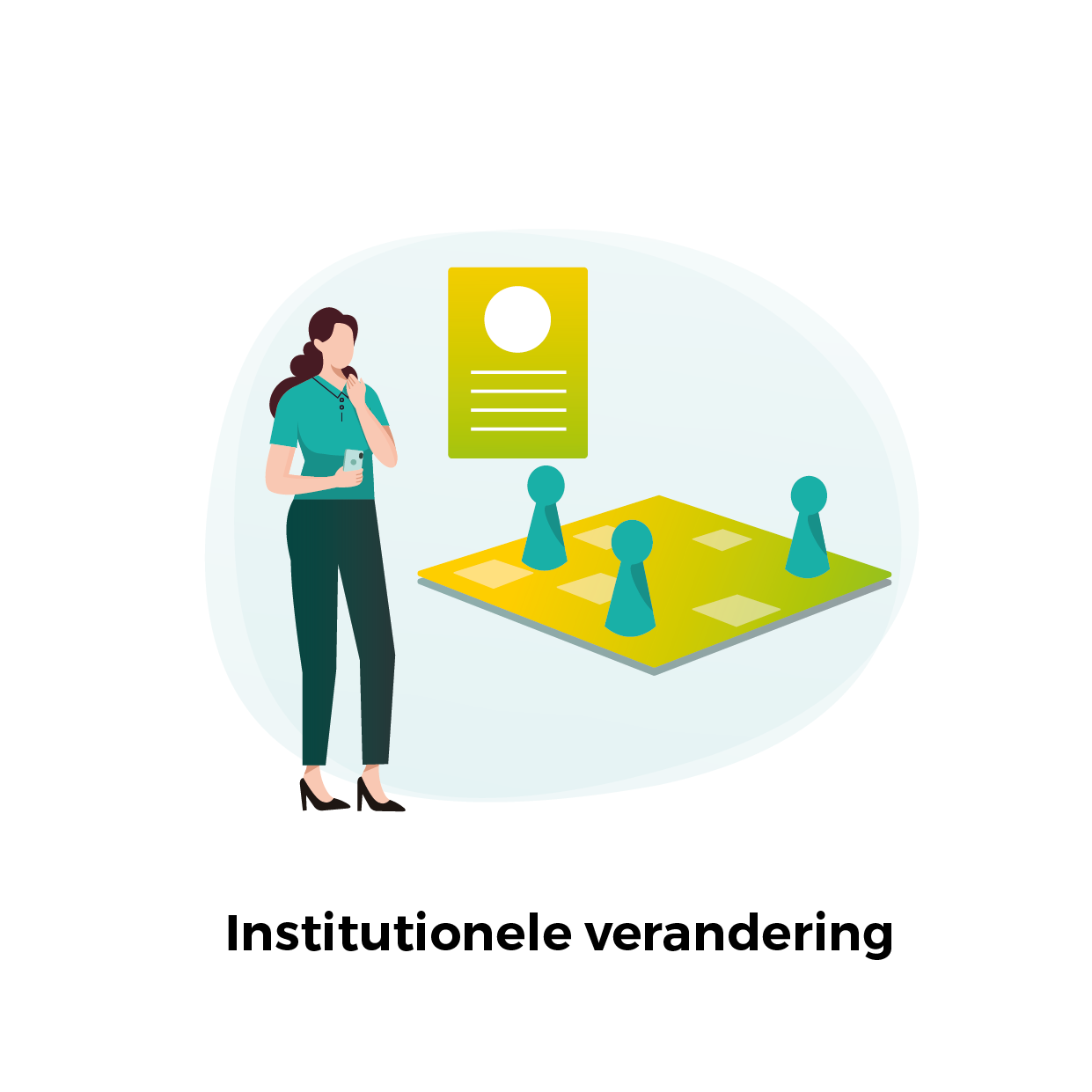 KEM categorieen
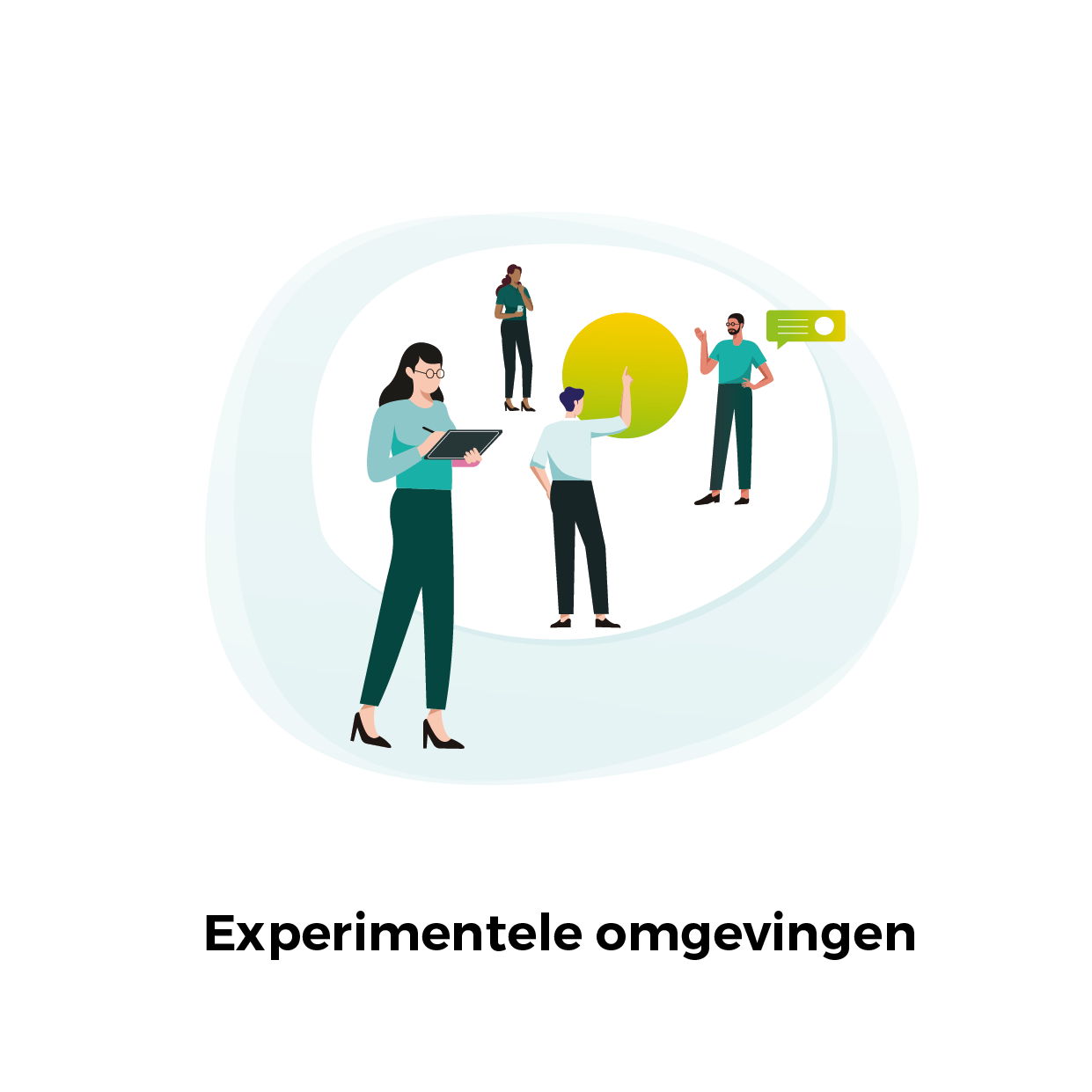 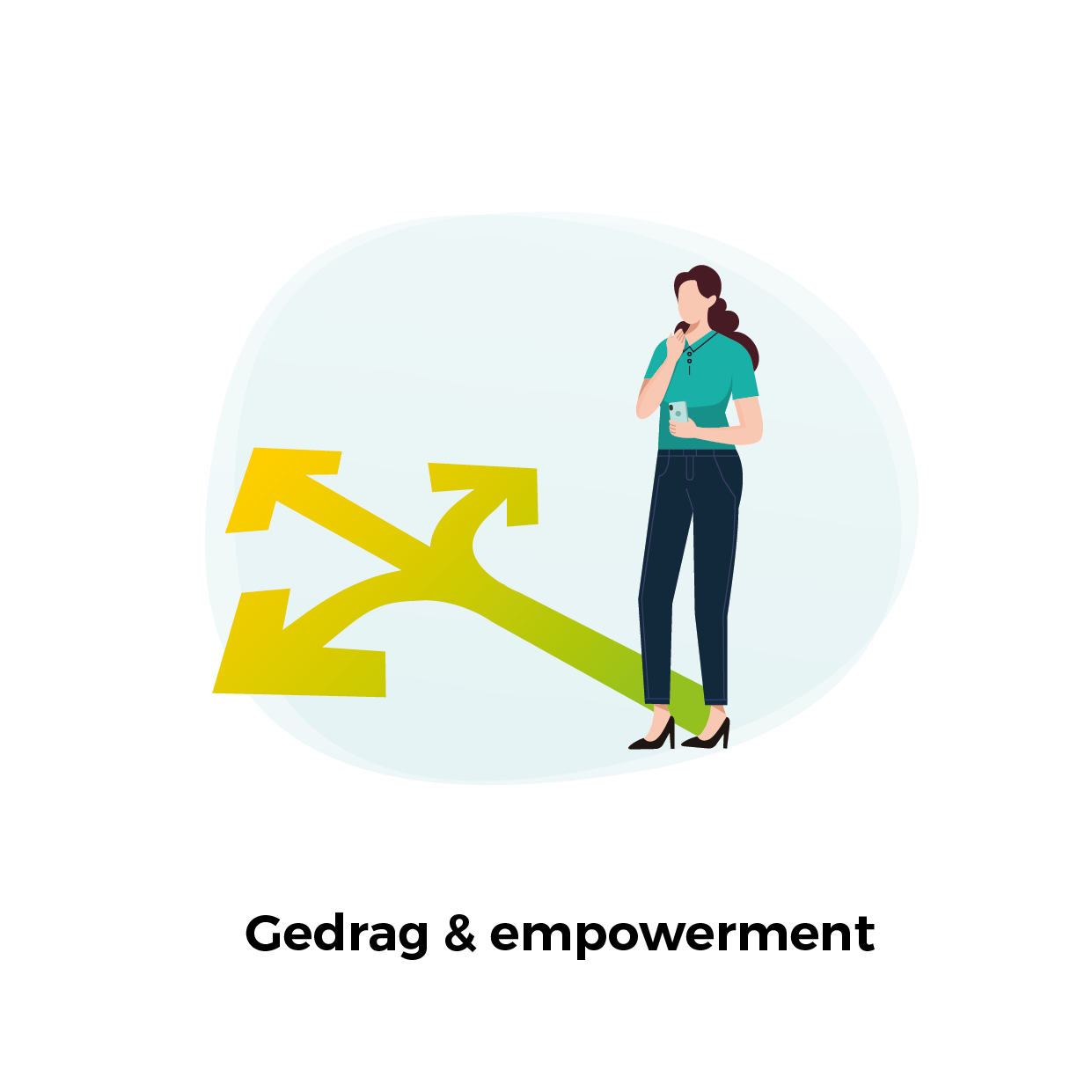 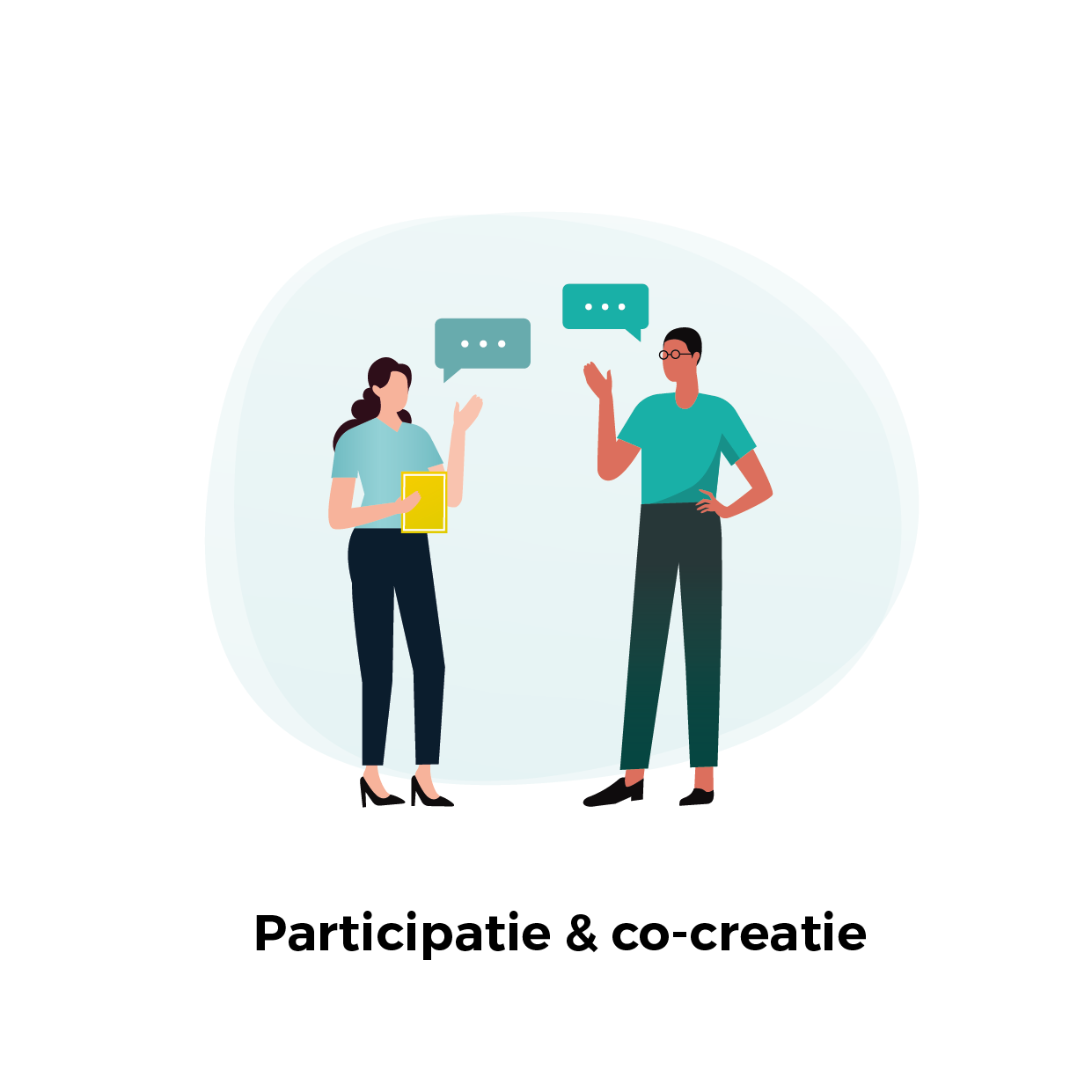 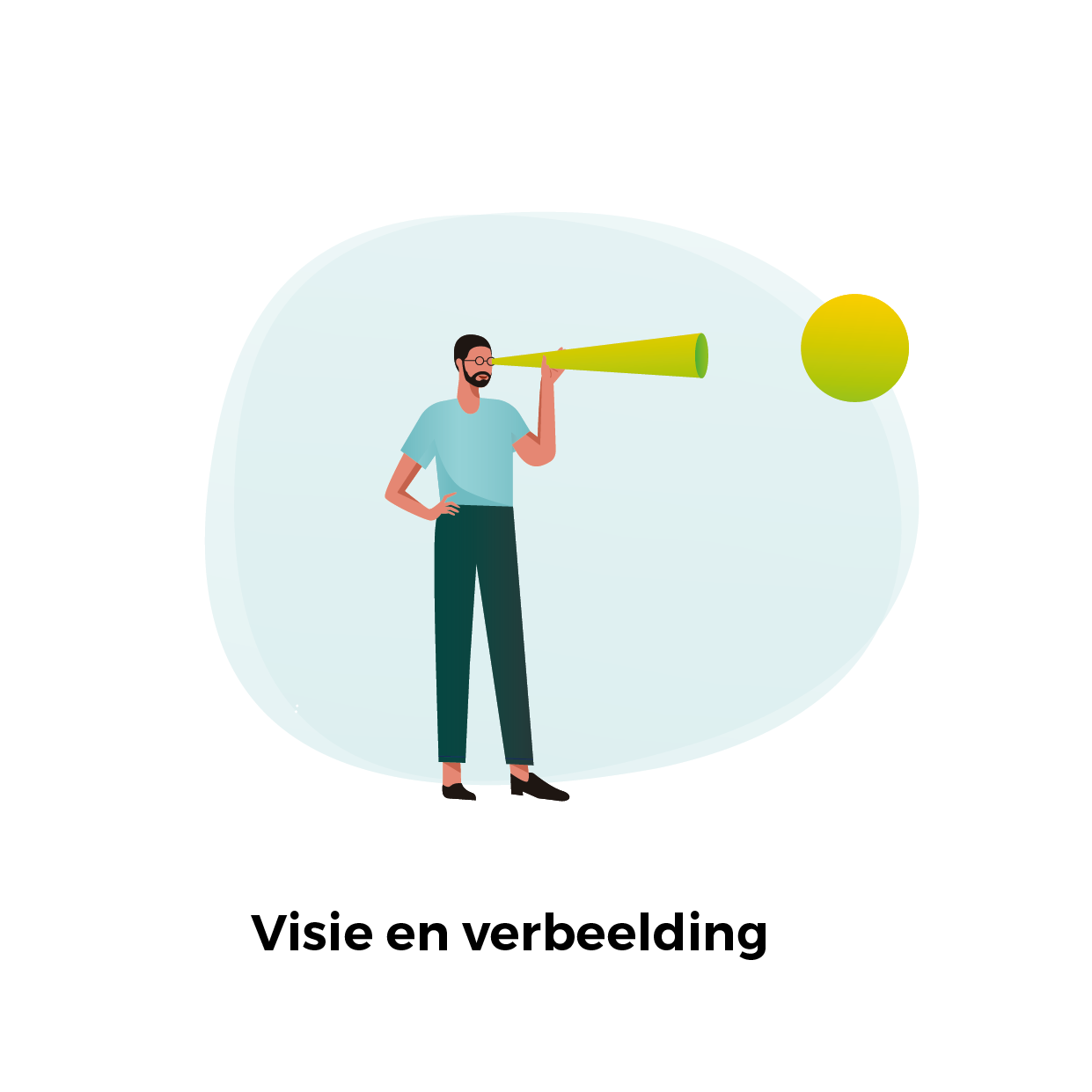 Key Enabling Methodologies
Innoveren met behulp van experimentHet aanjagen en vormgeven van experiment om innovaties te testen, ontwikkelen en/of klaar te stomen voor toepassing in de praktijk
Stip op de horizonRichting geven aan verandering door een (gezamenlijk) doel te onderzoeken, ontwerpen en/of visualiseren
Grip op gedragVerandering teweegbrengen door menselijk gedrag te leren begrijpen en te beïnvloeden, of mensen in hun kracht te zetten
Gezamenlijk verandering realiserenHet betrekken van belanghebbenden bij een vraagstuk om gezamenlijk de benodigde verandering te kunnen onderzoeken, vormgeven en teweegbrengen
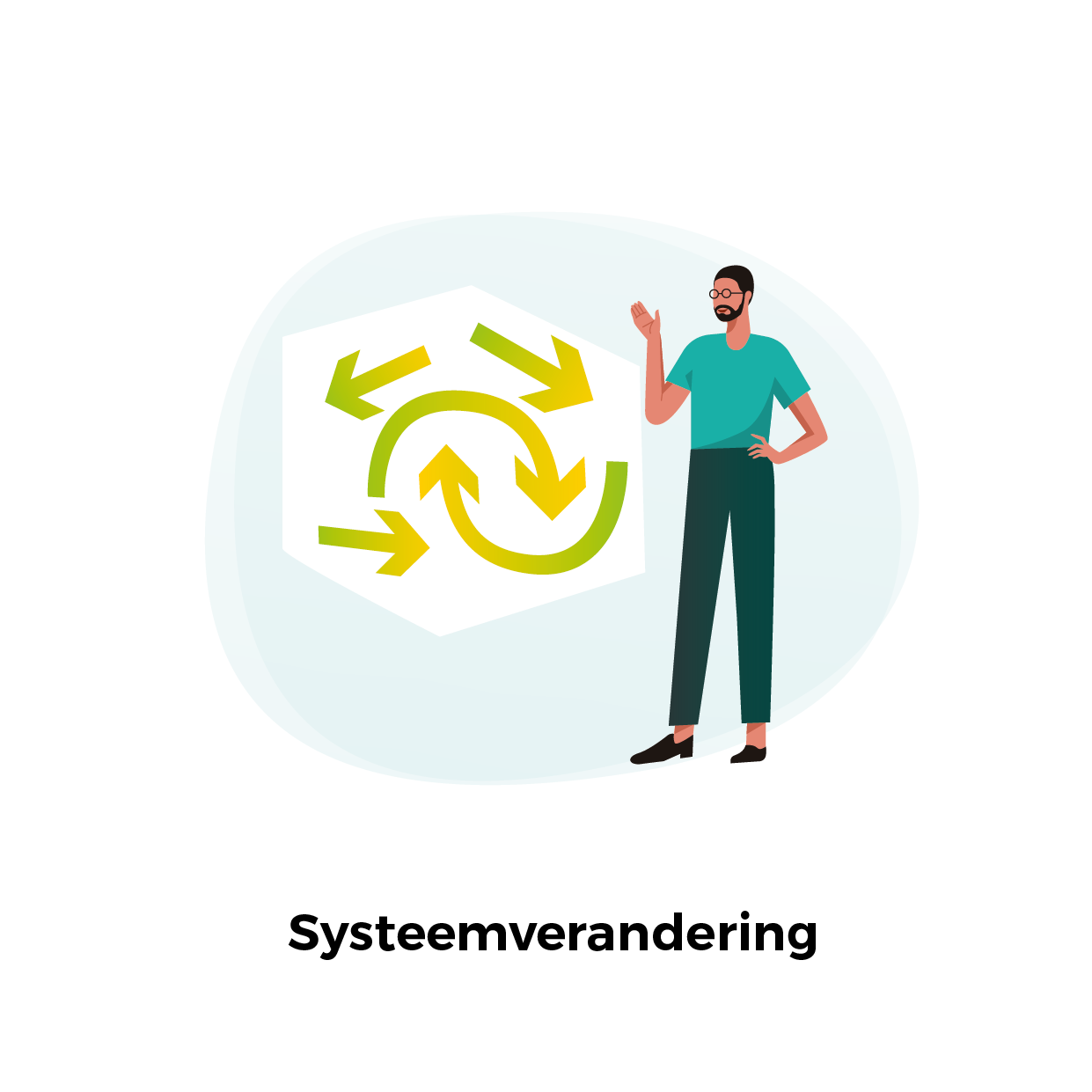 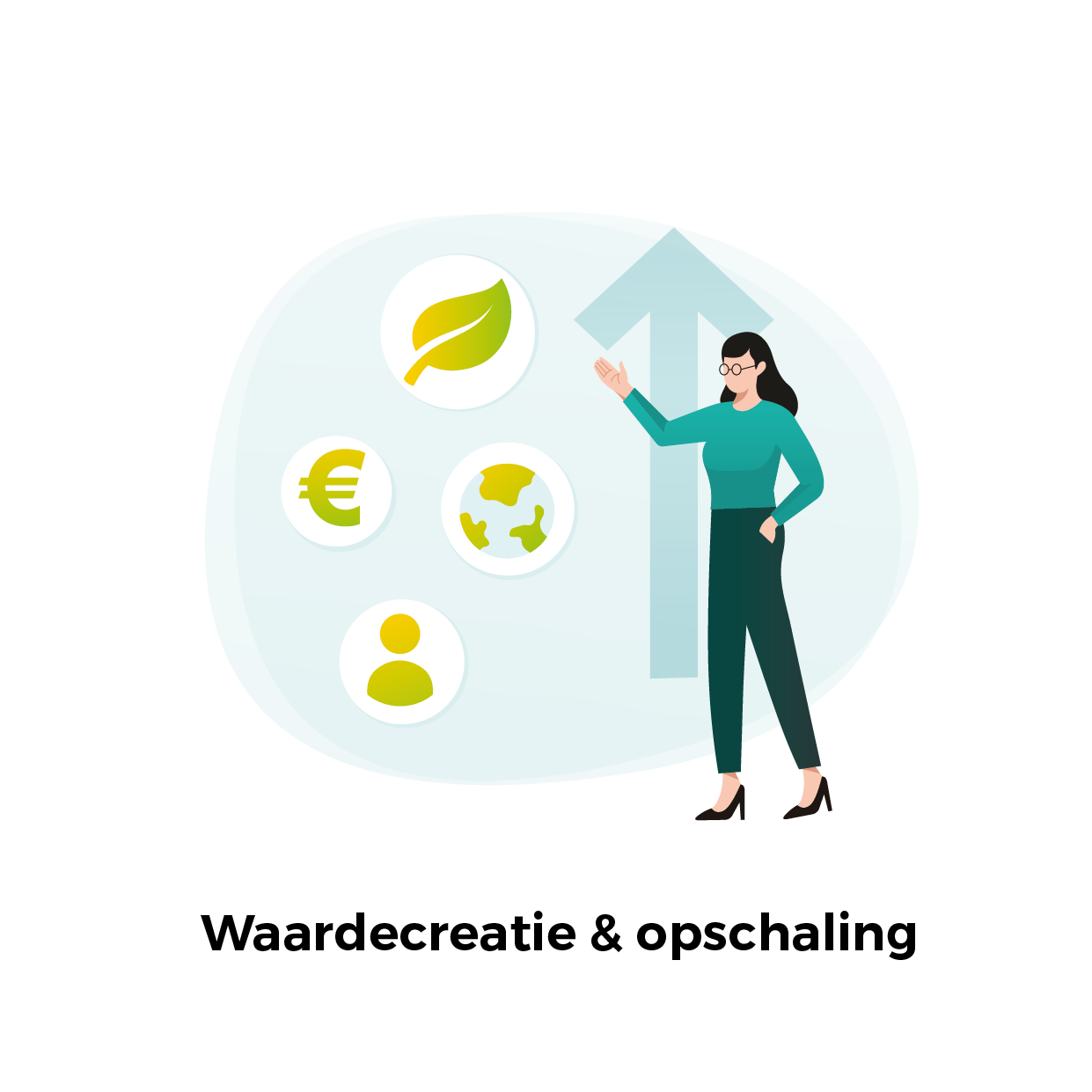 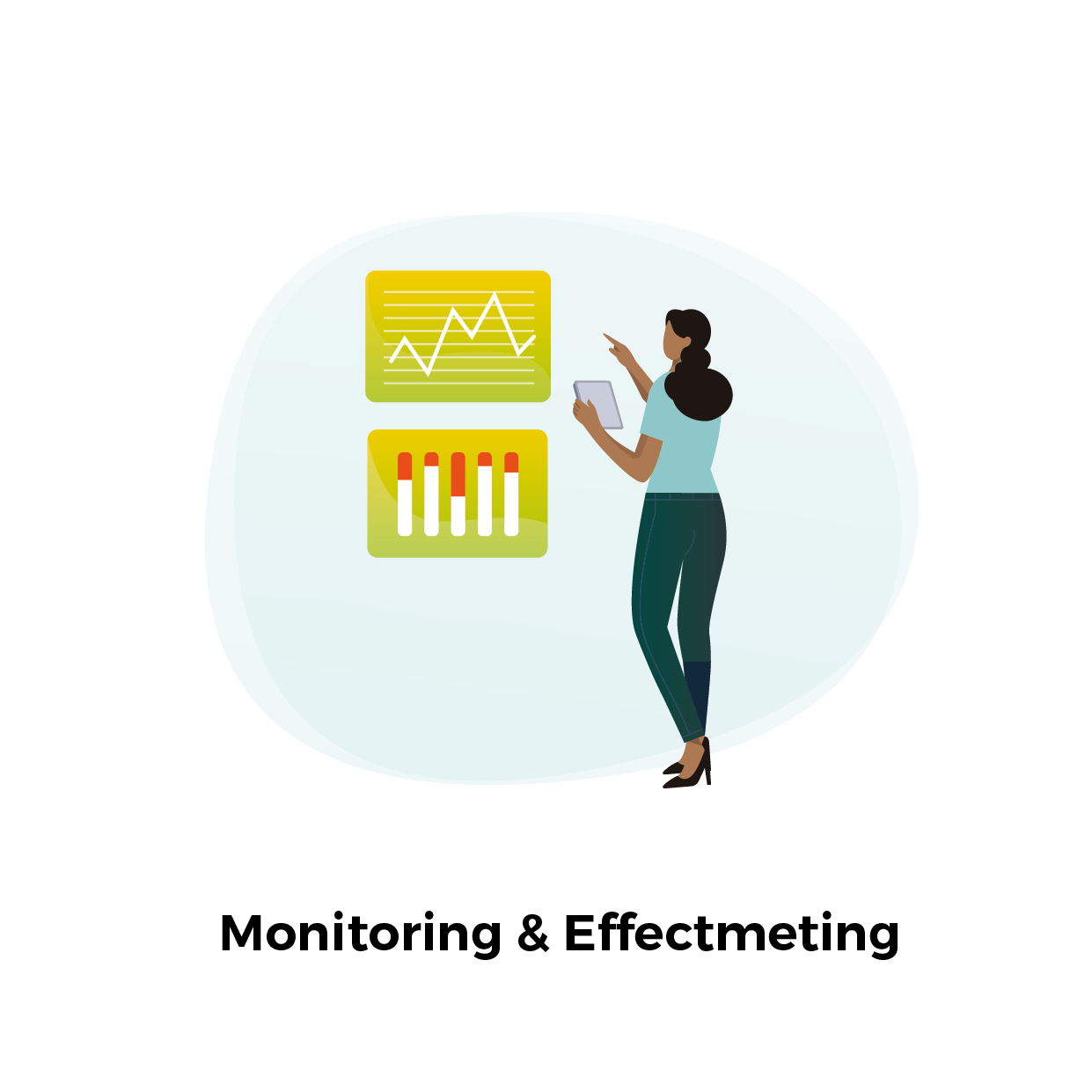 Key Enabling Methodologies
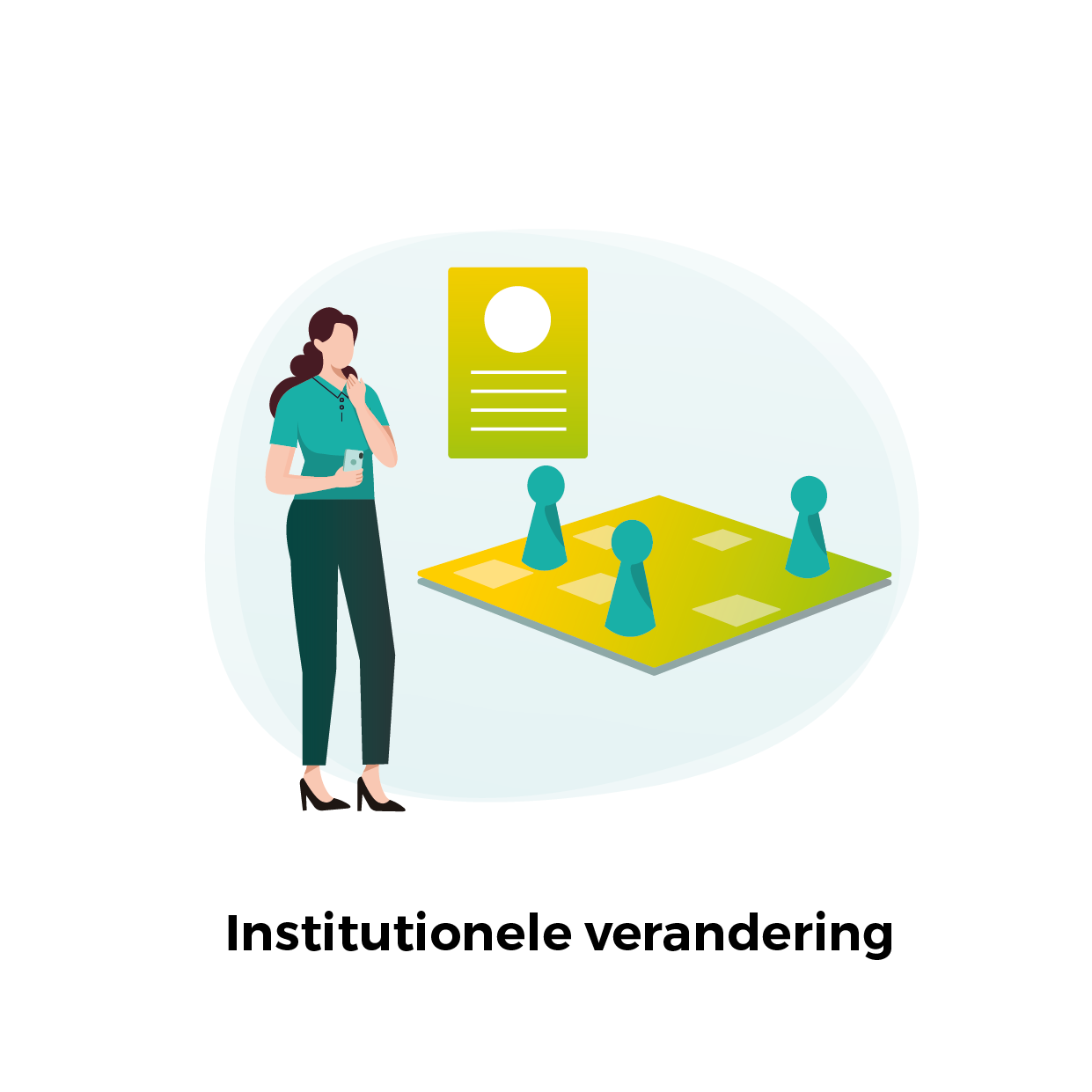 Meten & bijsturenDe verandering die een interventie (binnen een systeem) teweeg-brengt, monitoren, zodat er, waar nodig, bijgestuurd kan worden
Waardevolle veranderingNieuwe vormen van economische, maatschappelijke, culturele en/of ecologische waarde creëren en snelle opschaling van interventies mogelijk maken
Verandering vanuit systeemperspectiefTransities begrijpen en vormgeven door middel van een toekomstgerichte en systeemgerichte aanpak
Working (with) the rules of the gameInzicht geven in de effecten van instituties en ondersteunen van institutionele veranderings-processen
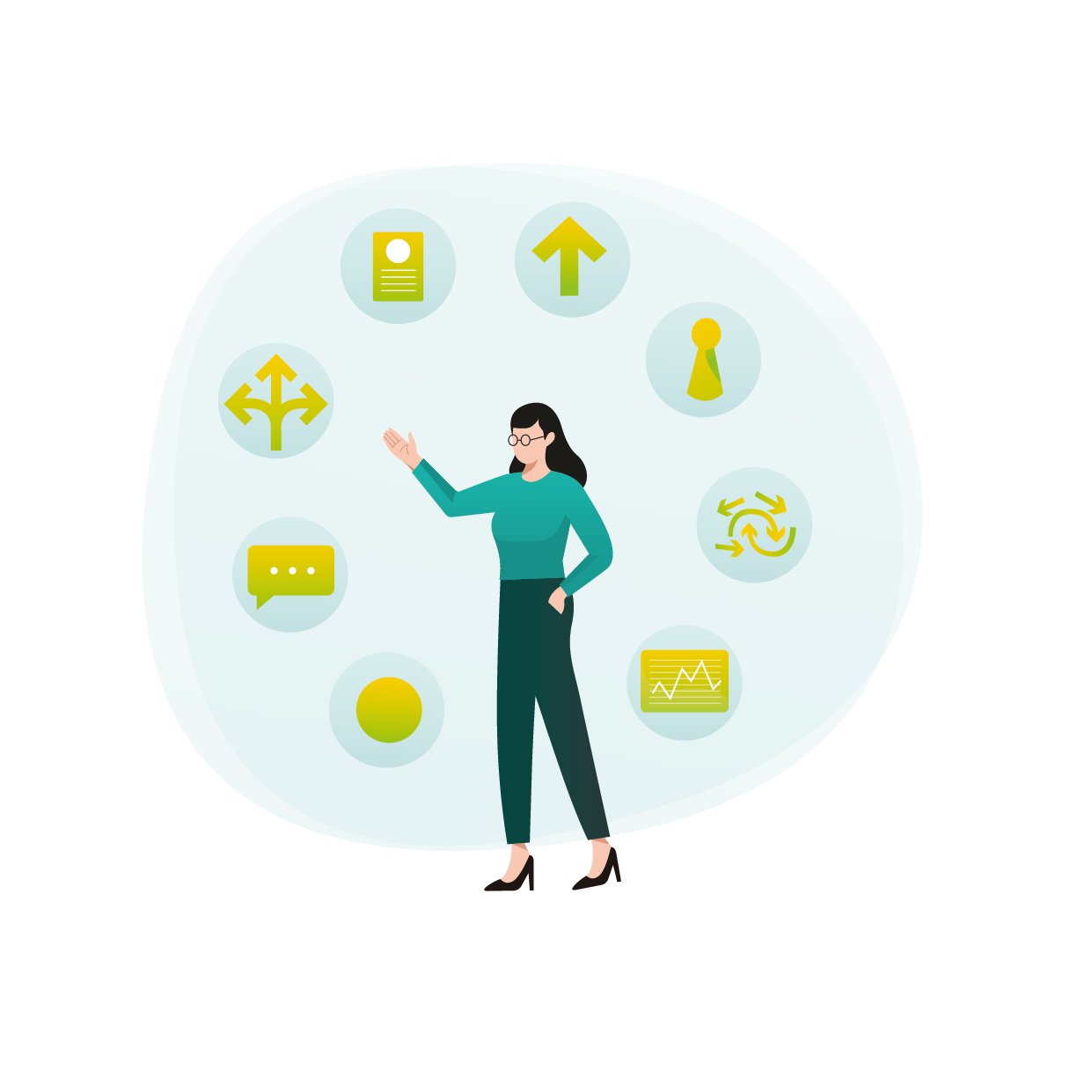 Hoe kan je met KEMs aan de slag?
KEMs toepassen in de praktijk vraagt een getrainde professional
Disclaimer toepassing
KEM-agenda: generieke methoden
Transitie-specifiek
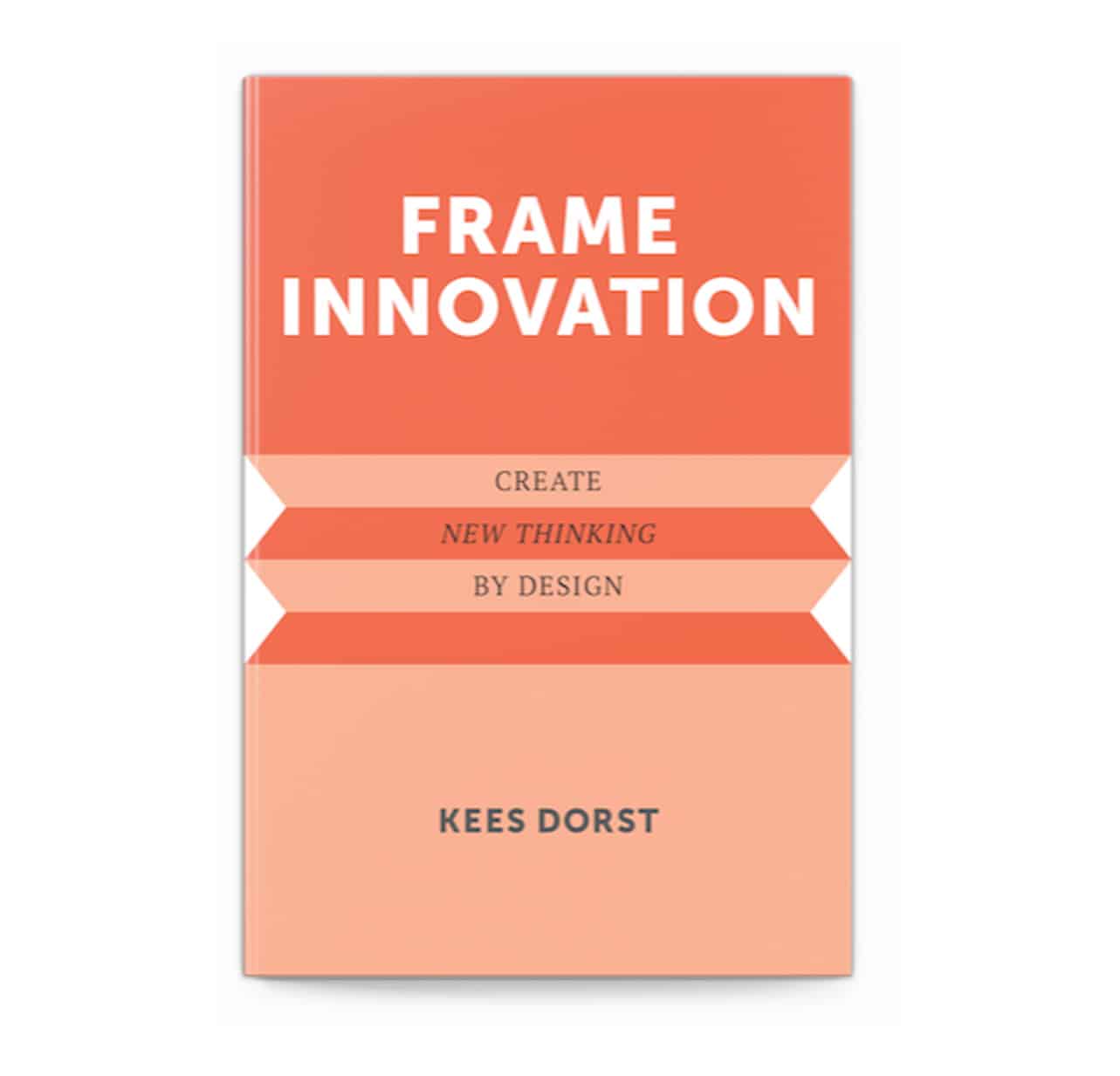 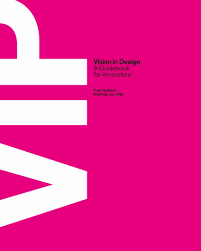 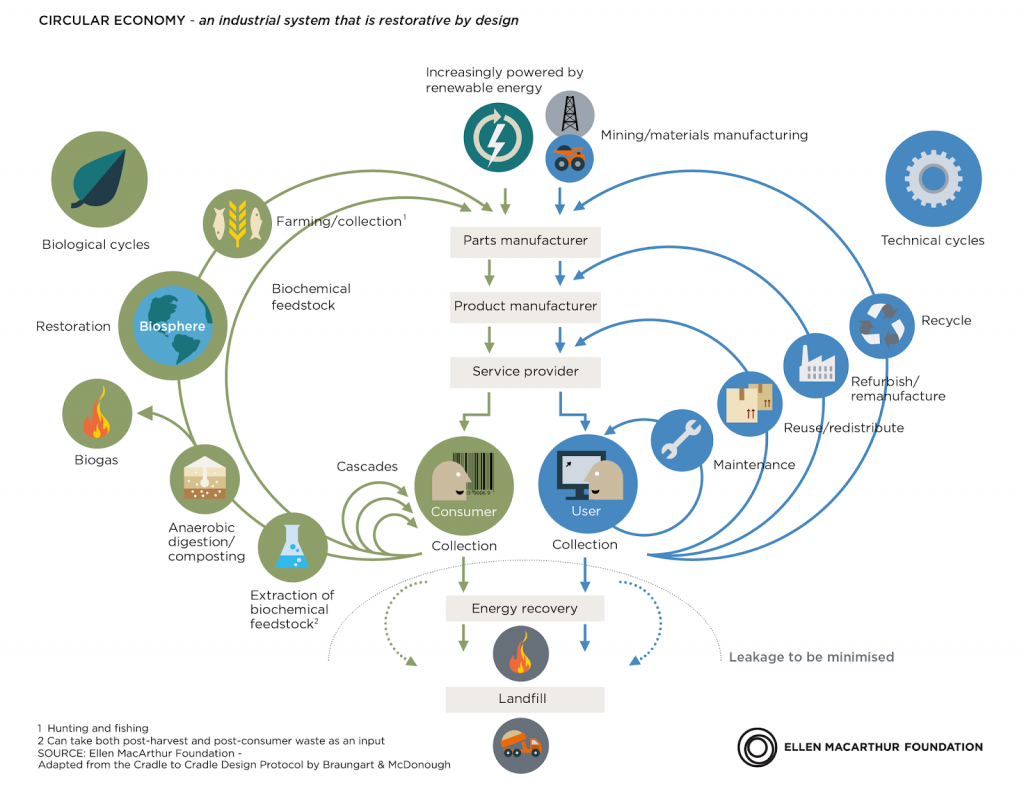 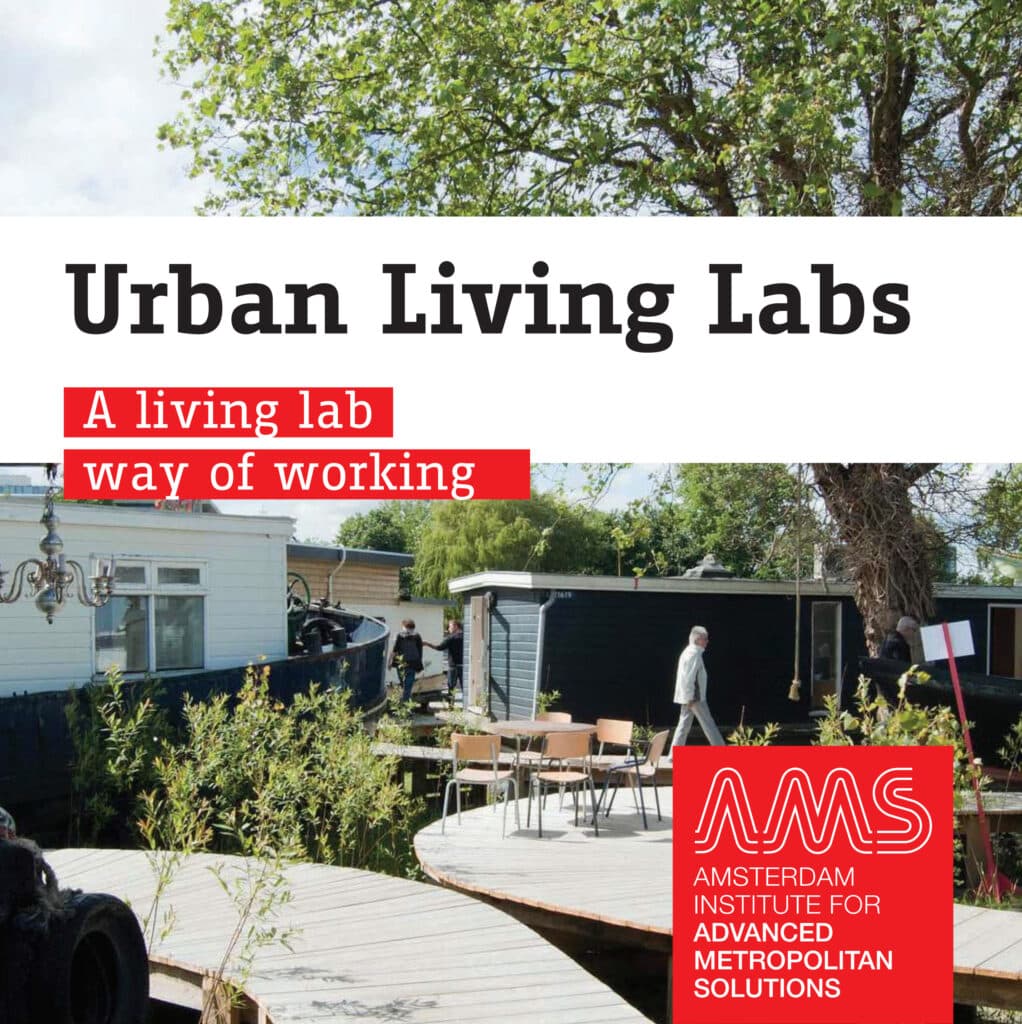 KEM agenda is geen volledige catalogus van alle beschikbare methoden
KEM agenda bevat generieke methoden; methoden die je altijd kan toepassen ongeacht soort transitie waarop je je richt.
maar er zijn ook methoden ontwikkeld die specifiek zijn voor een specifieke transitie. die zijn hier niet in opgenomen. zoals bijv. circulaire economie.
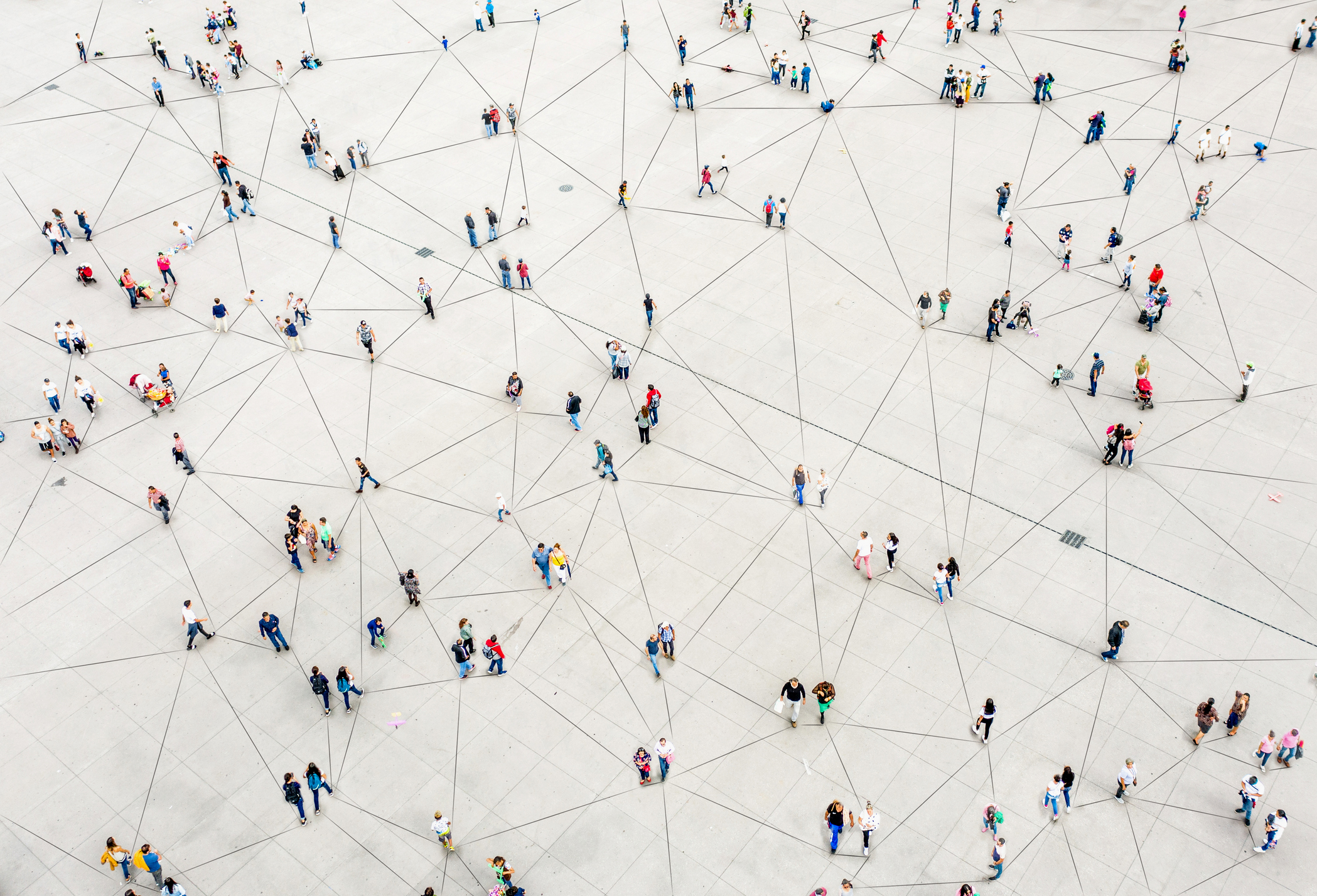 VRAGEN?
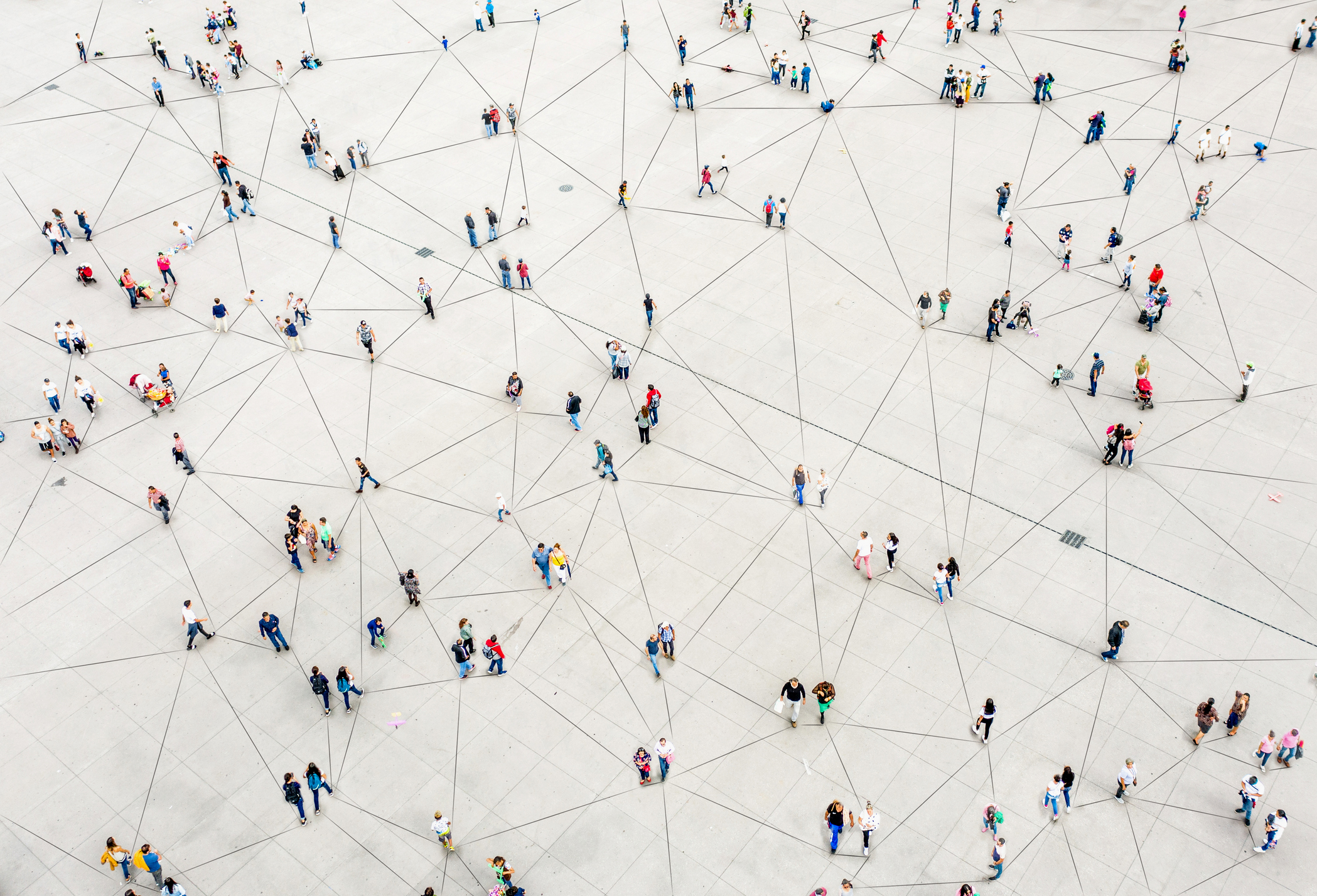 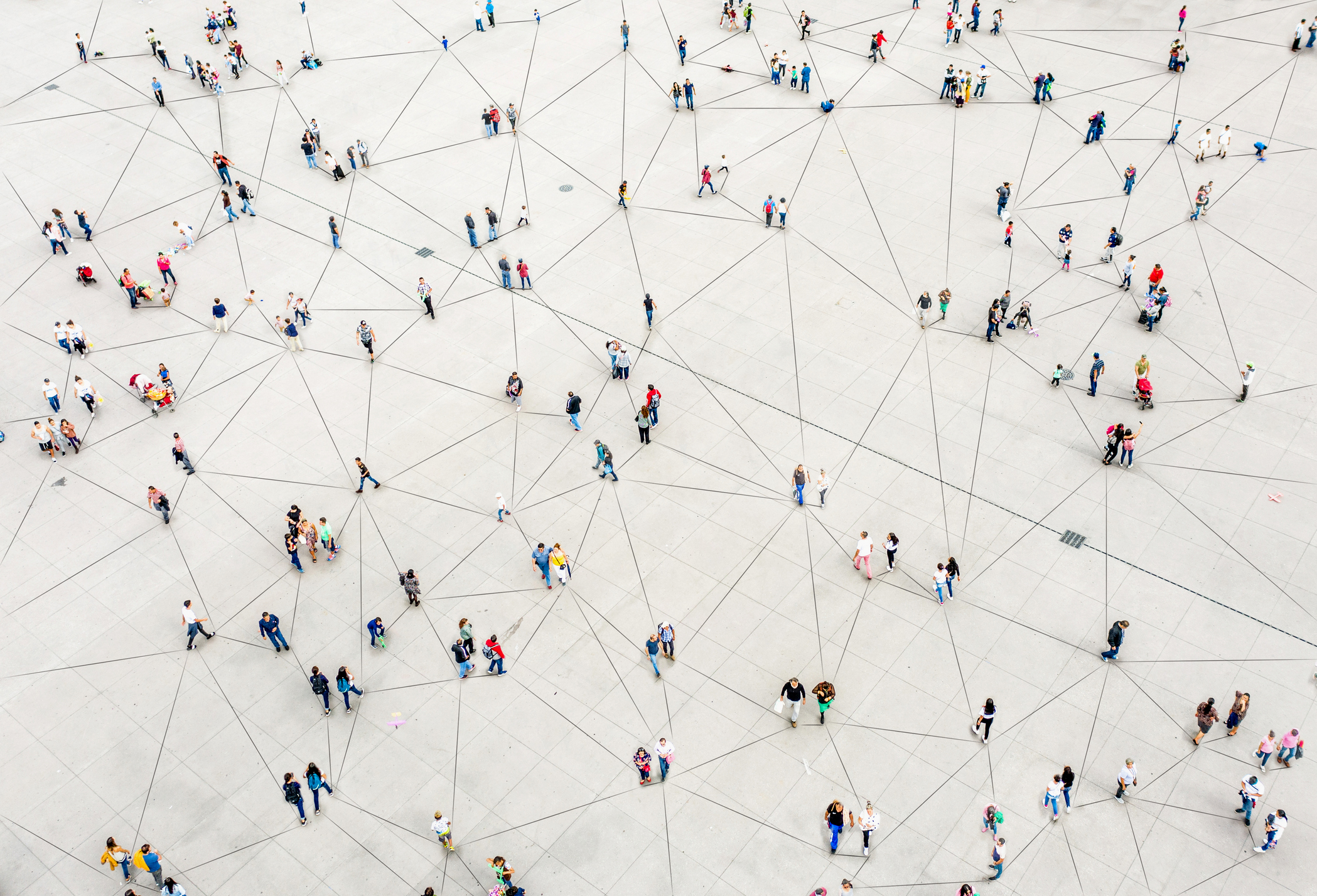 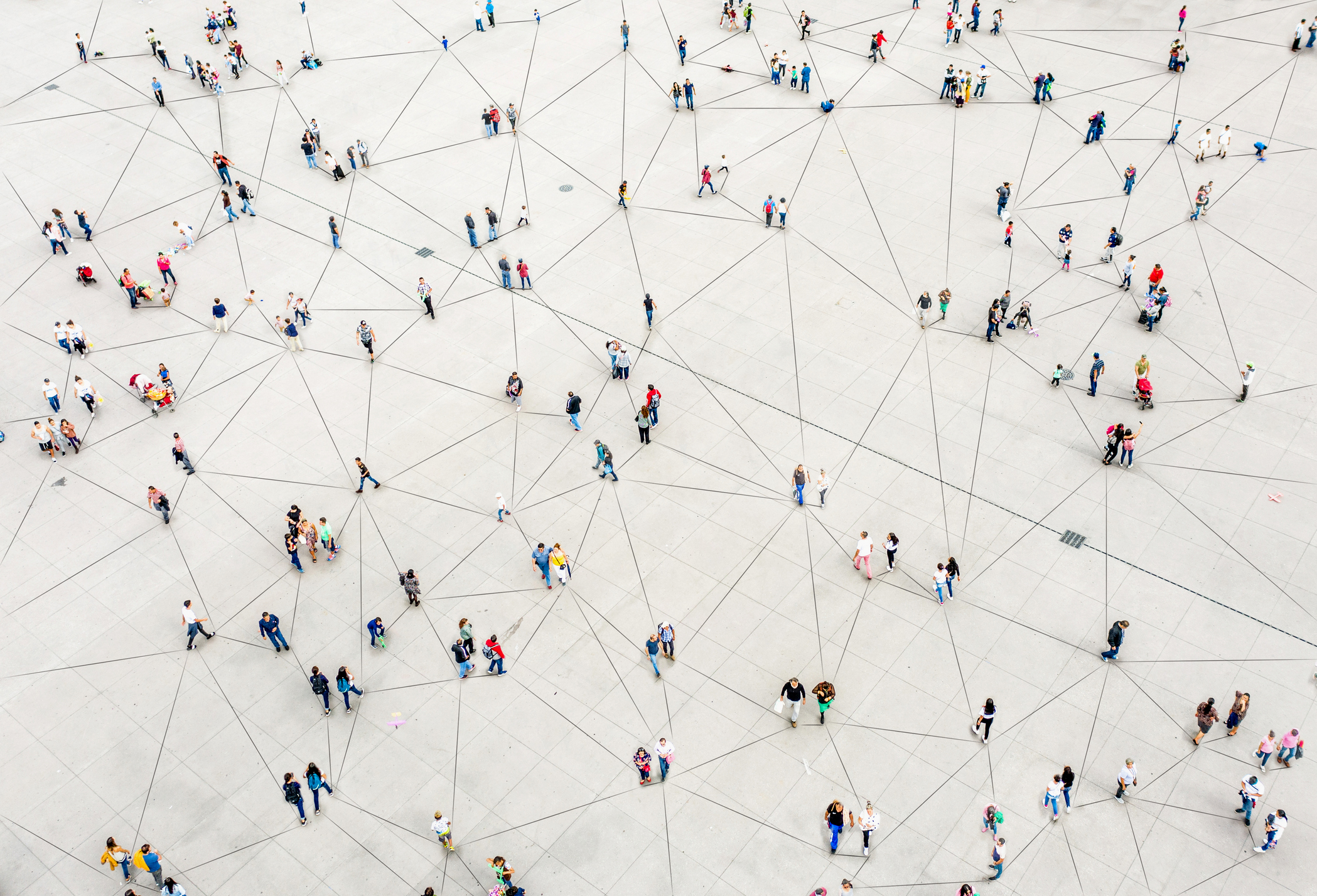